CSCI E-11
Class 12
April 22, 2025
Introduction to IoT
Outline for today’s class
News story
April 9 — World IoT Day!
Labs:
Lab 6 — Due April 28
Lab 7 — Due May 12 
IoT 1
This week’s reading:
Internet of Things (IoT): Opportunities, issues and challenges towards a smart and sustainable future
IoT 2
News Stories
April 9 was World IOT Day
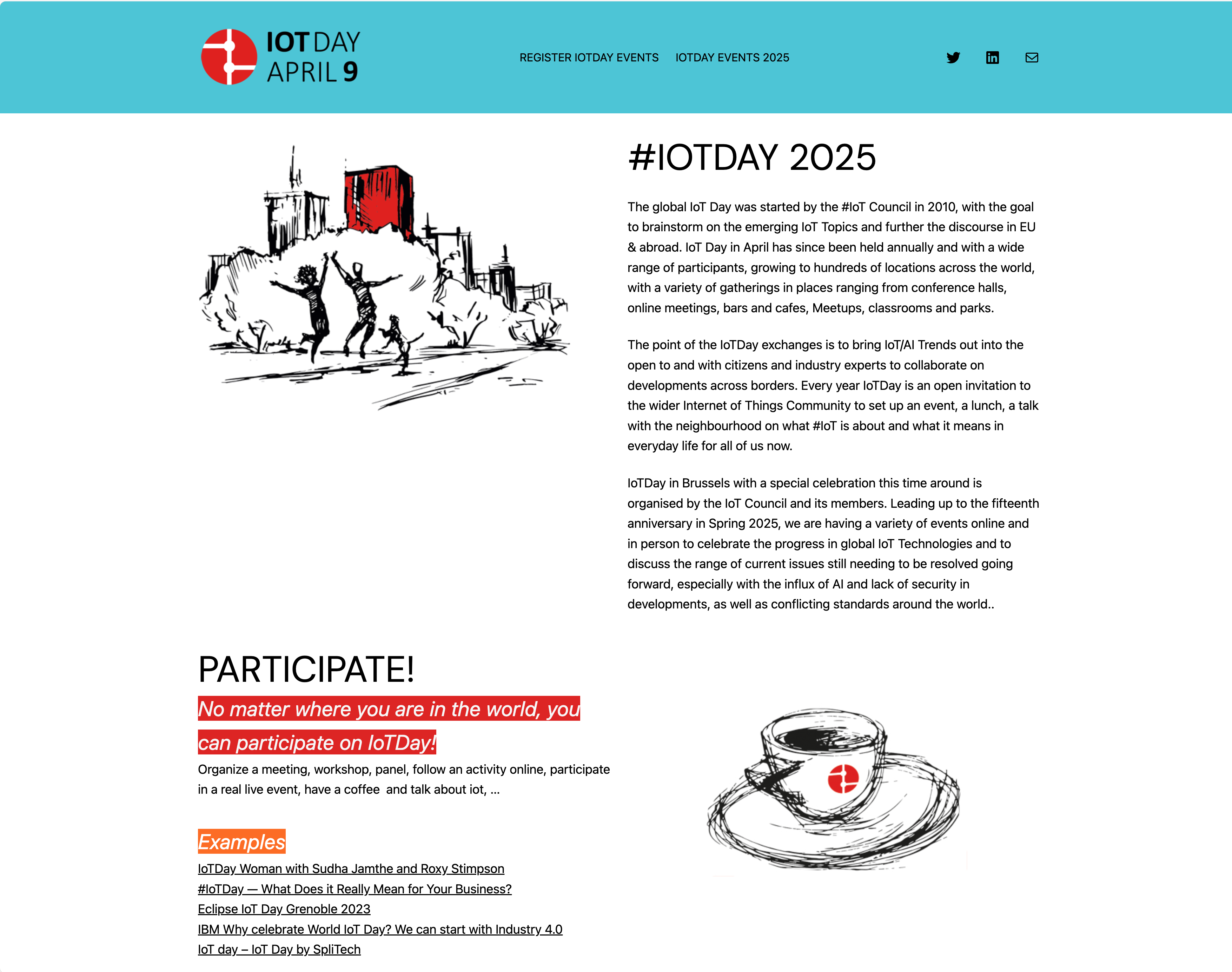 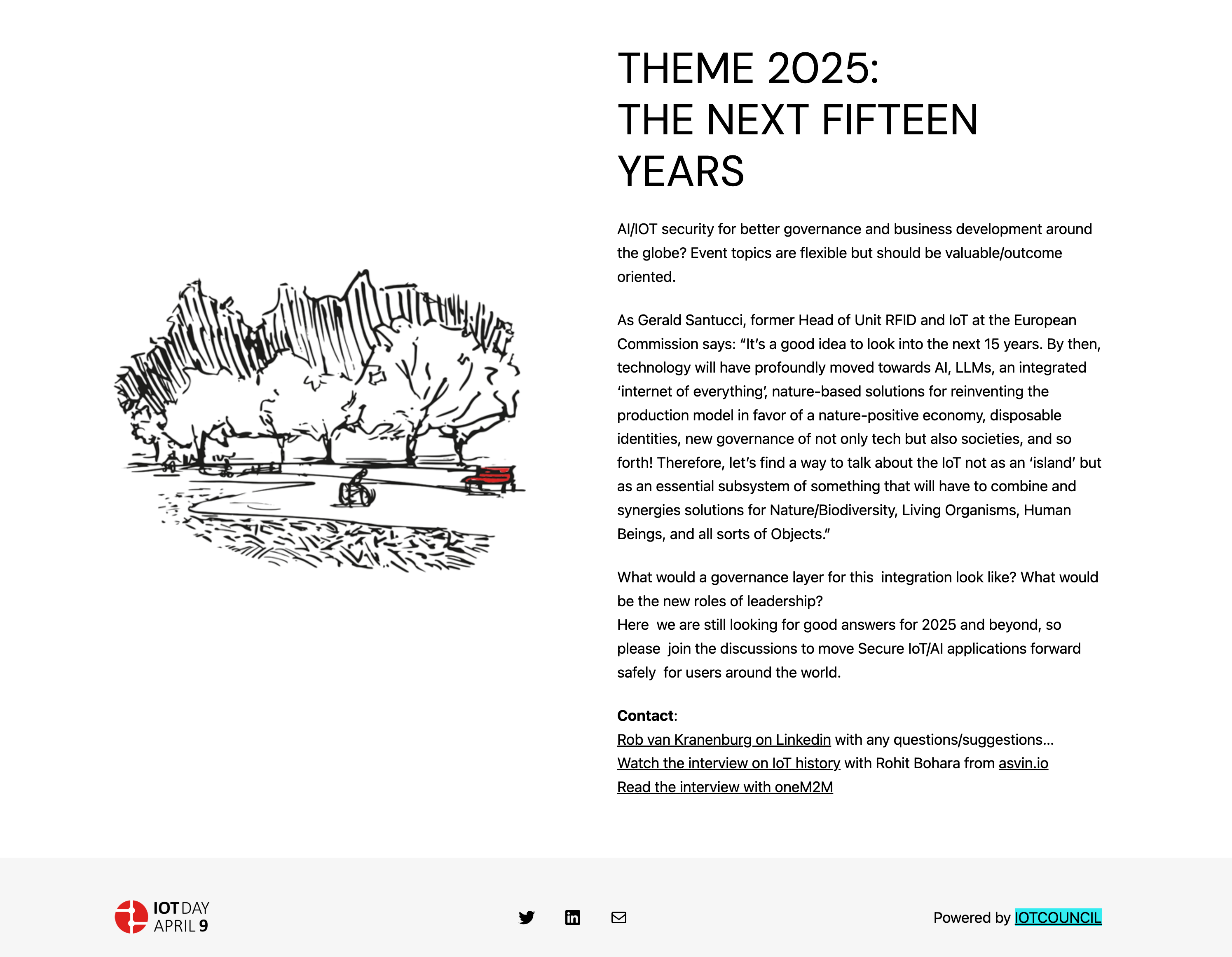 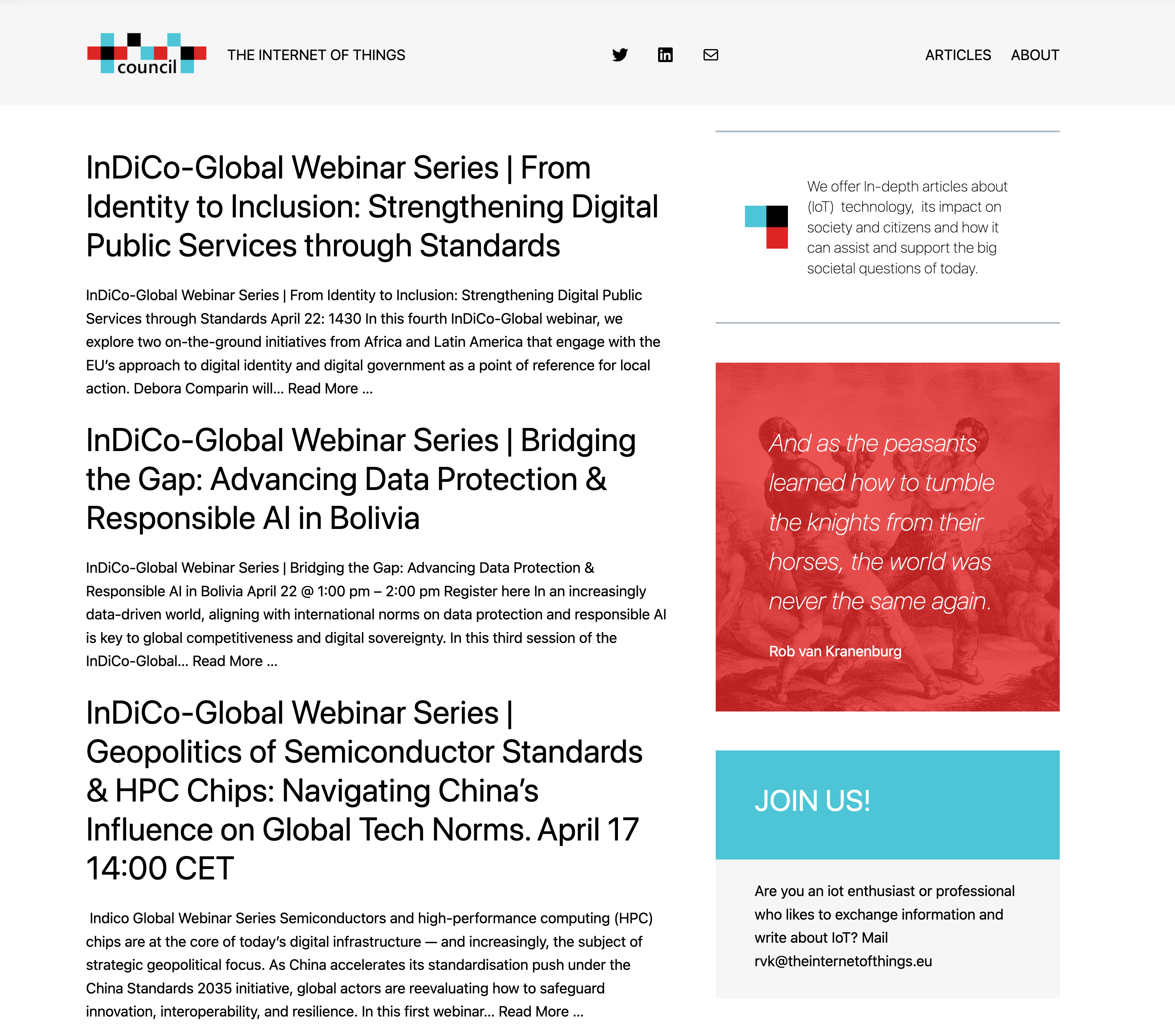 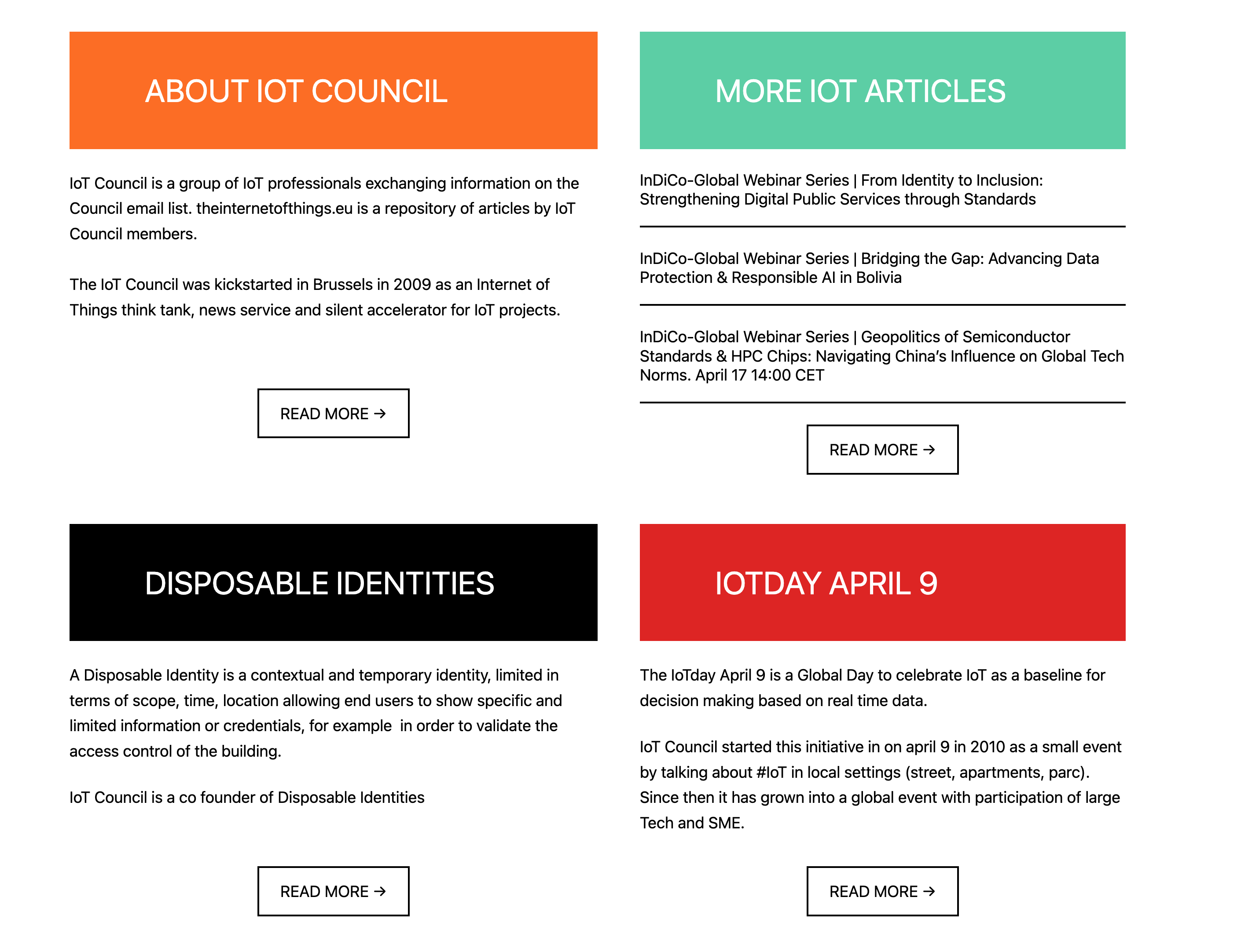 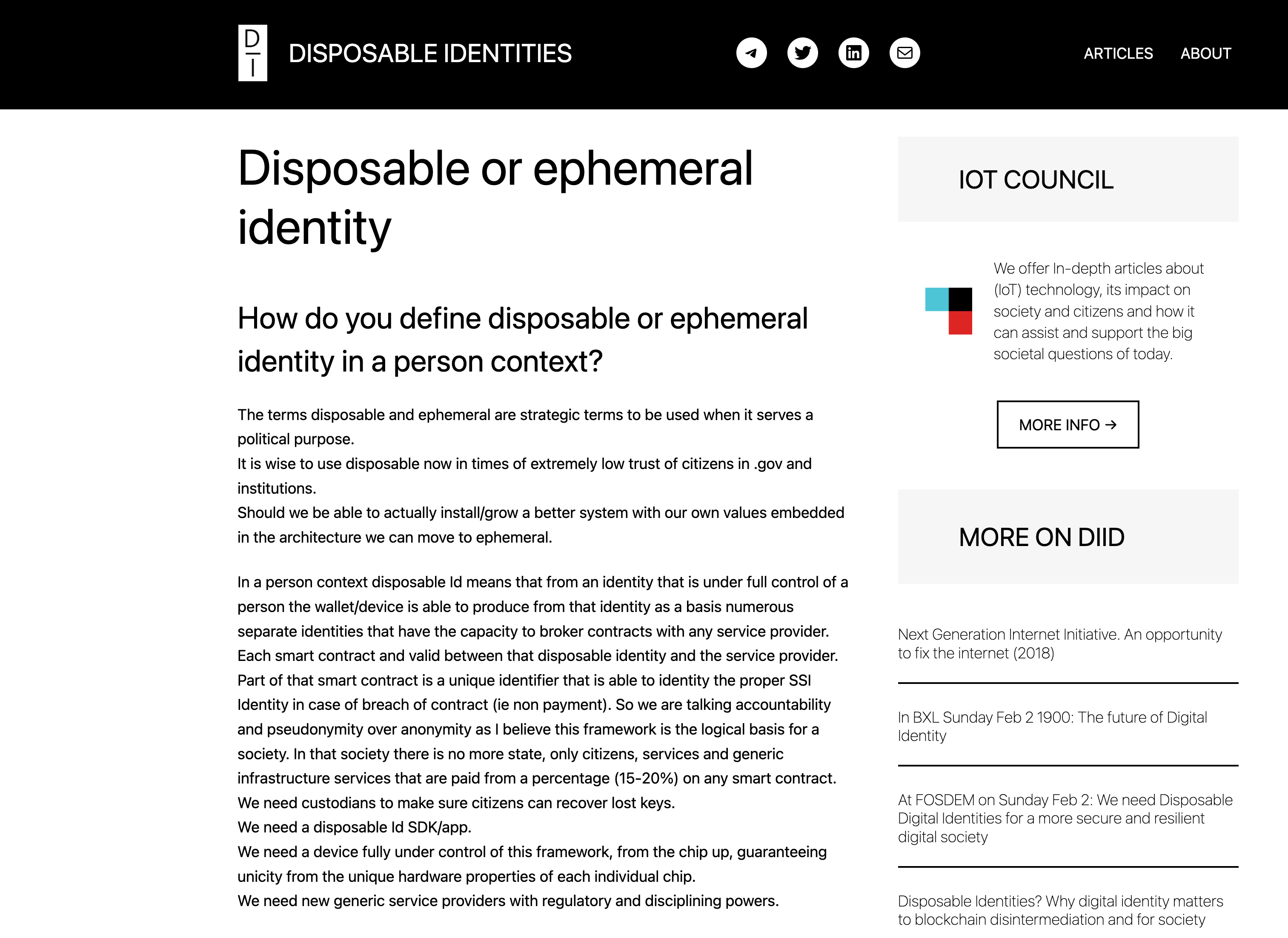 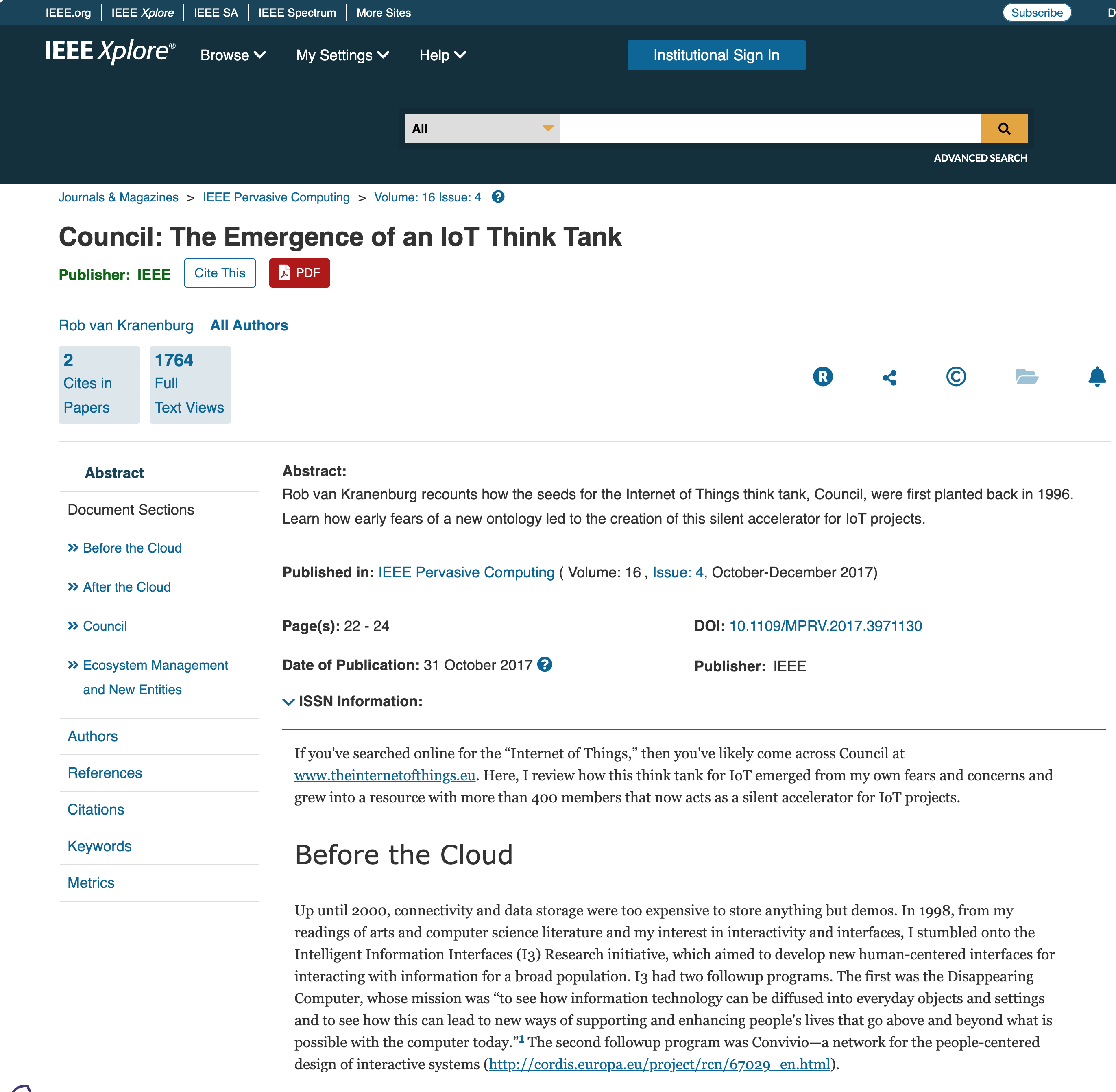 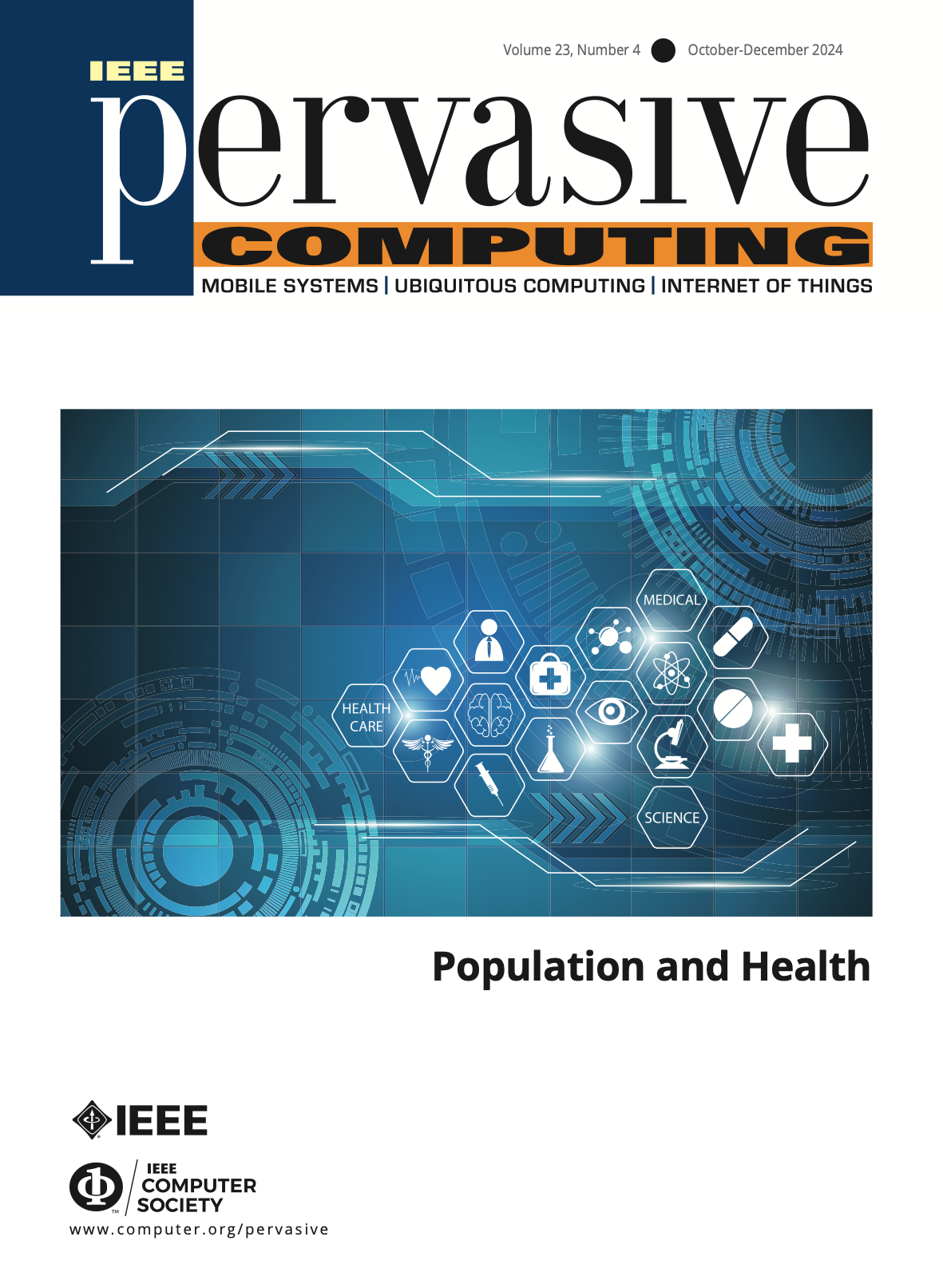 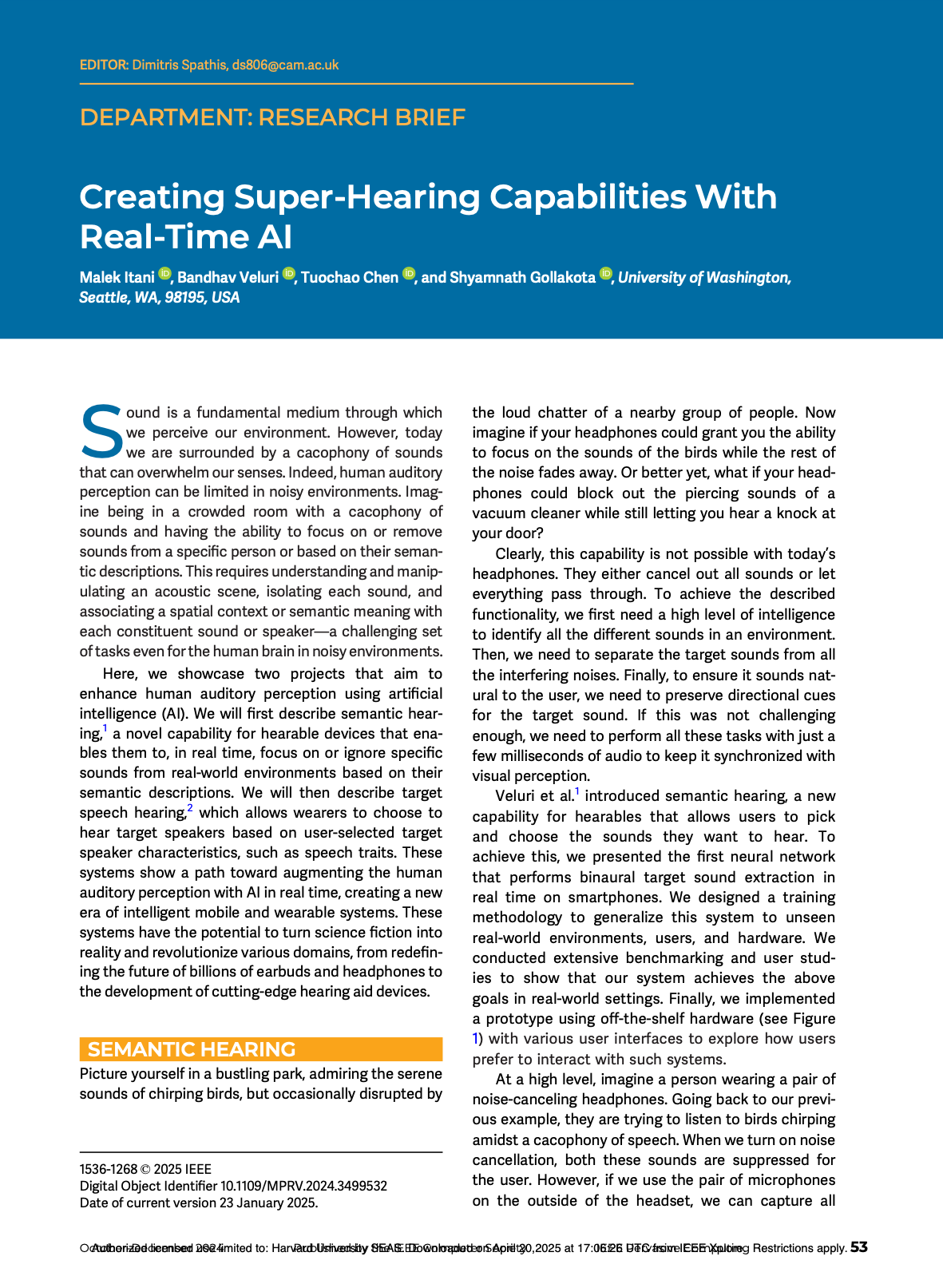 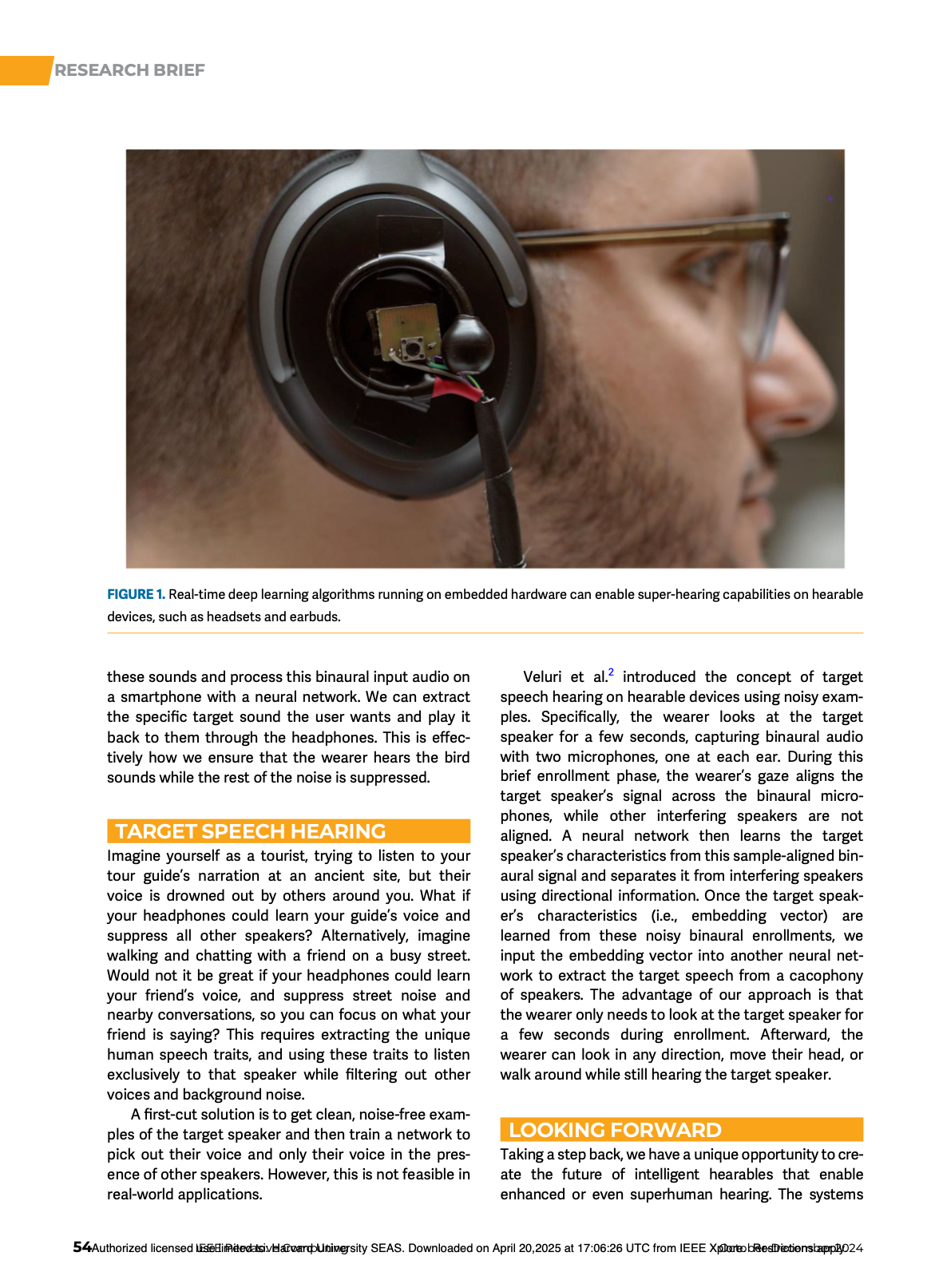 Labs
Lab #6: Due April 21 (Yesterday)
Lab #7: Due May 12 (3 weeks from now! Don’t wait)
Lab #8: Also due May 12 (5 points of extra credit)
Lab 6 — Leaderboard sorted by IP Address, as of April 20
Q: What features would you like to see added to the leaderboard display?
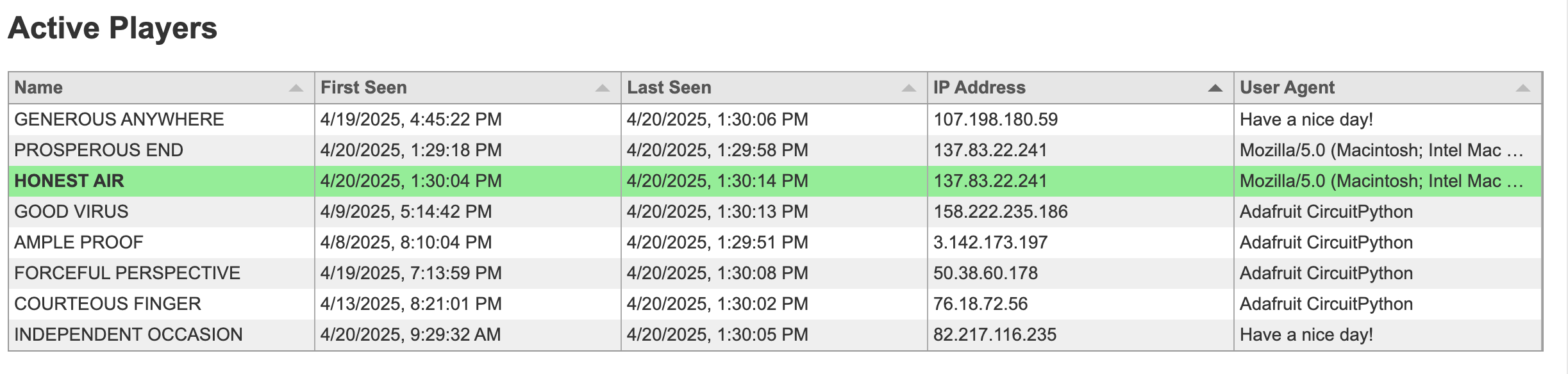 Lab 7
IoT 1
Internet of Things(IoT)
Q: What do we mean by “Internet?”
Internet: a network of networks
“Network” — Like your wi-fi network
Host ⇄ Host
“Layer 1” — the physical connection
IEEE 802.3 	— Ethernet & Twisted Pair
IEEE 802.11 	— Wi-Fi
“Layer 2” — the network data connection
MAC — Media Access Control
48-bit address — 44:a9:2c:51:41:90
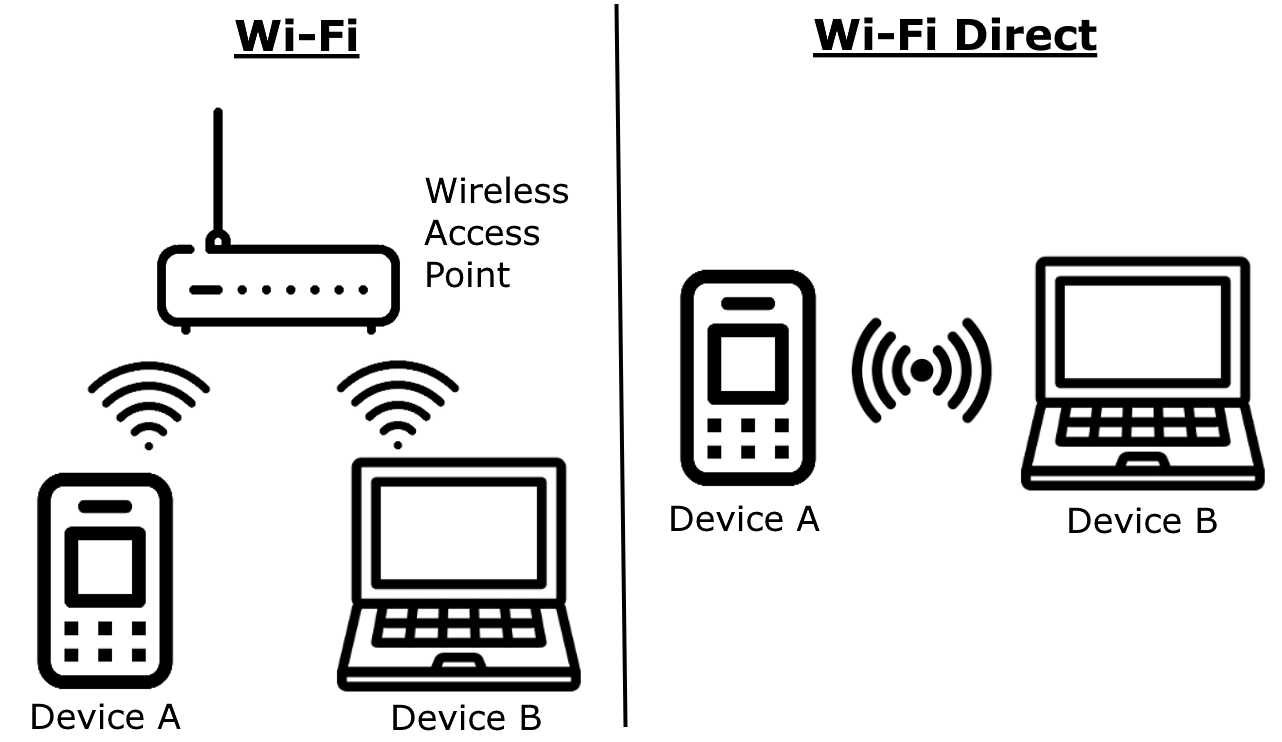 $ ifconfig 
shows MAC addresses
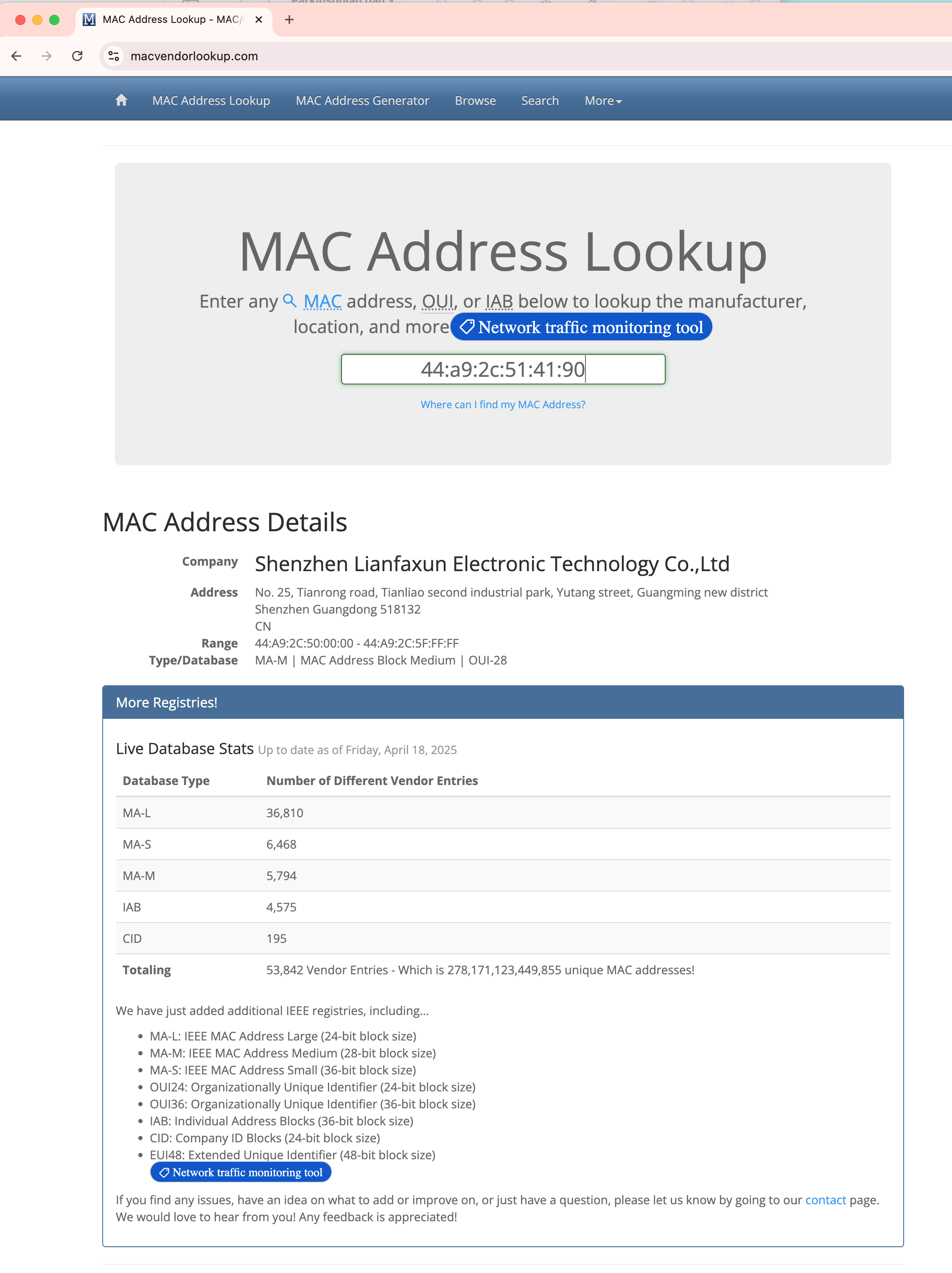 simsong@Seasons ~ % ifconfig                                               
lo0: flags=8049<UP,LOOPBACK,RUNNING,MULTICAST> mtu 16384
	options=1203<RXCSUM,TXCSUM,TXSTATUS,SW_TIMESTAMP>
	inet 127.0.0.1 netmask 0xff000000
	inet6 ::1 prefixlen 128
	inet6 fe80::1%lo0 prefixlen 64 scopeid 0x1
	nd6 options=201<PERFORMNUD,DAD>

. . . 
en7: flags=8863<UP,BROADCAST,SMART,RUNNING,SIMPLEX,MULTICAST> mtu 1500
	options=404<VLAN_MTU,CHANNEL_IO>
	ether 44:a9:2c:51:41:90
	inet6 fe80::182f:551:f527:befe%en7 prefixlen 64 secured scopeid 0x1b
	inet6 fd11:6ed0:5d25:a56b:1077:1fd9:ddb0:6fda prefixlen 64 autoconf secured
	inet 10.14.8.90 netmask 0xfffff000 broadcast 10.14.15.255
	nd6 options=201<PERFORMNUD,DAD>
	media: autoselect (1000baseT <full-duplex>)
	status: active
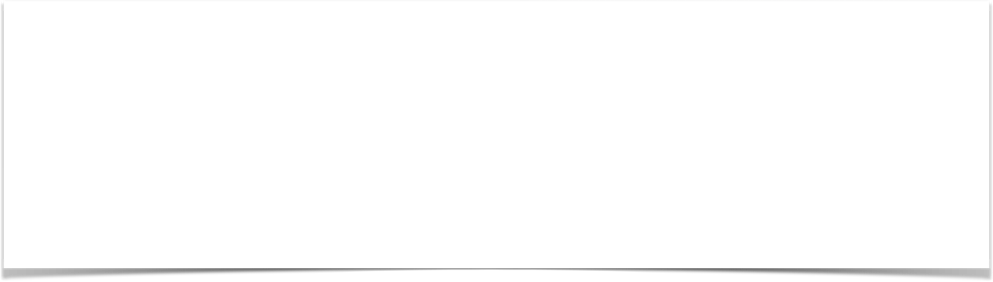 The Internet Protocol connects the networks together
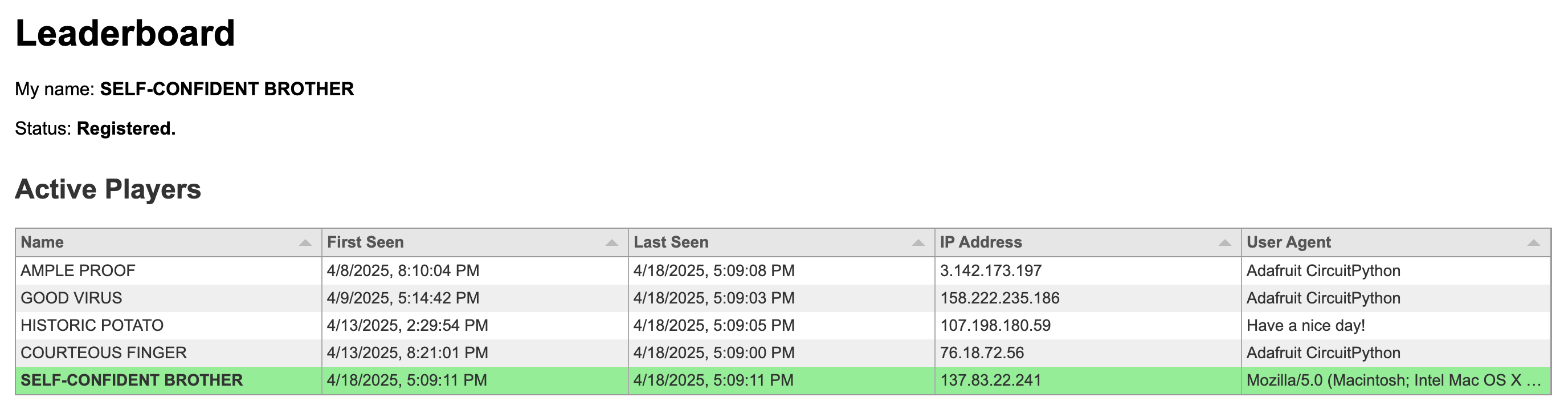 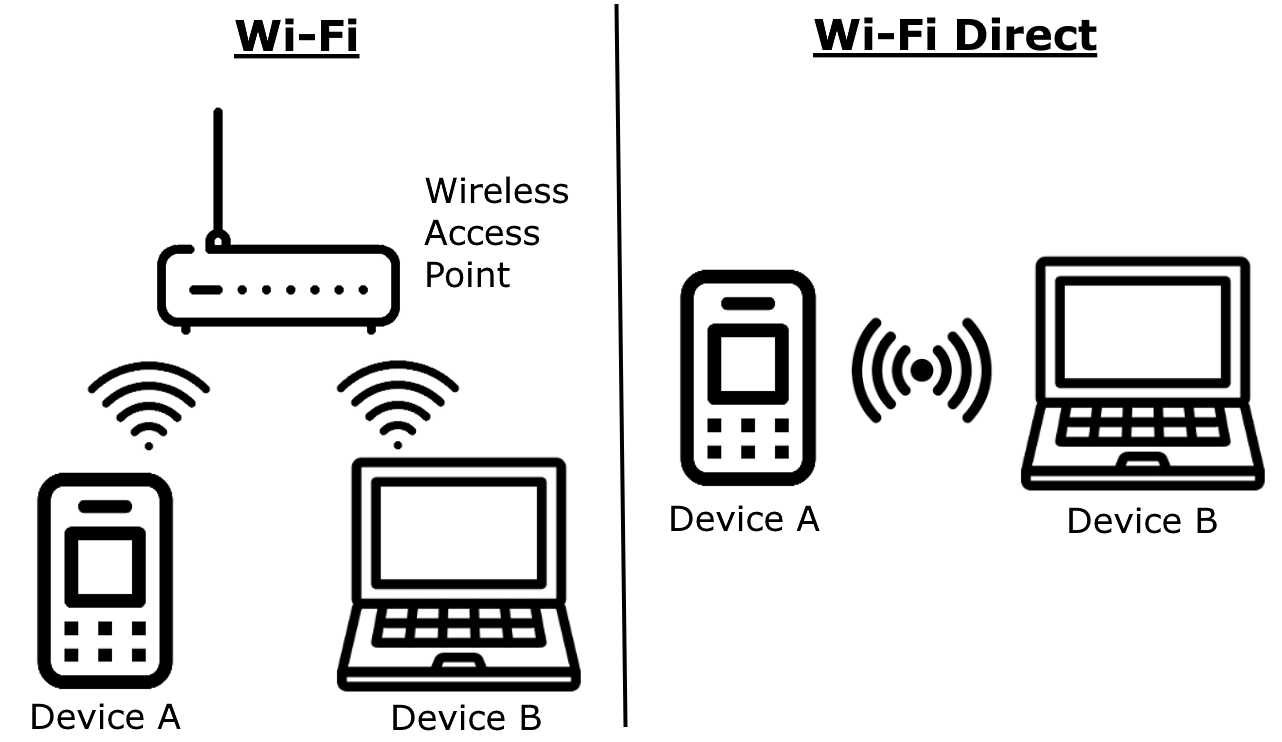 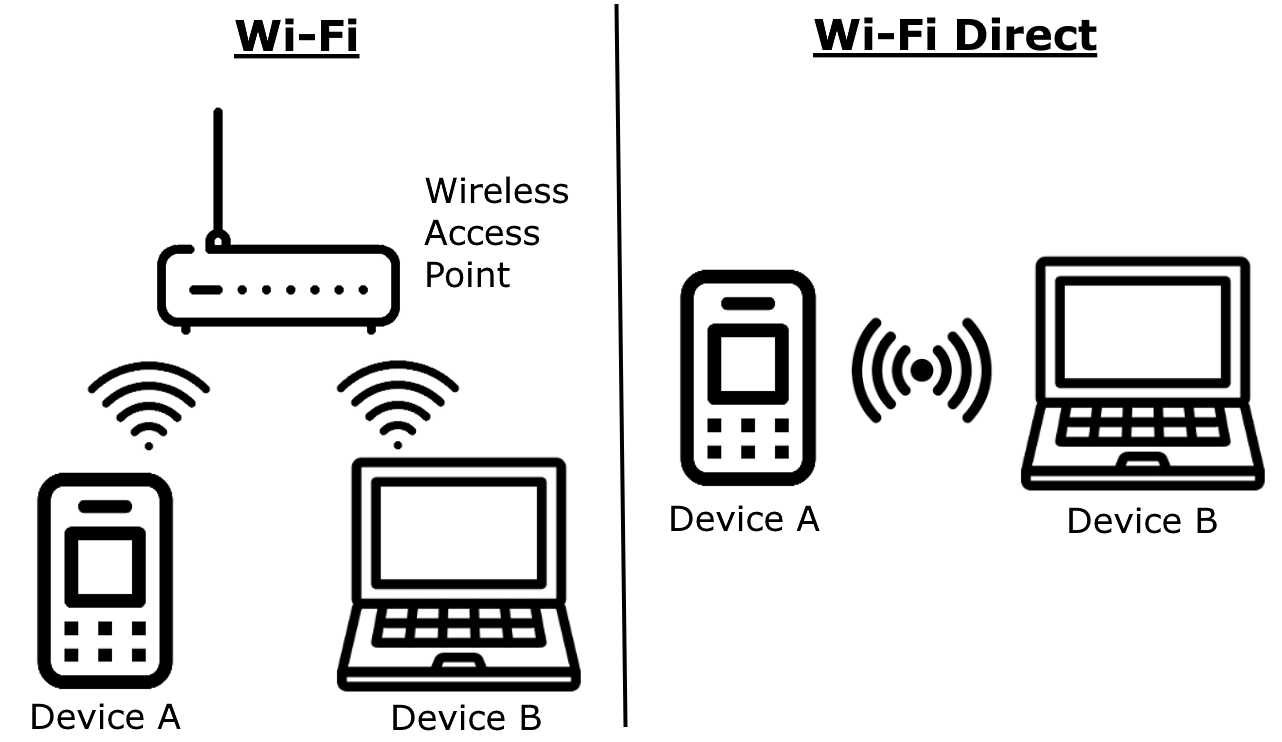 “network gateway”
“network gateway”
IPv4 InternetJanuary 1983 →
Facts about IPv4
Data moves by packets.  
Packets can be fragmented.
Variable number of IP “options”
Most traffic is “TCP” (streams) or “UDP” (datagrams)
Each layer has its own “checksum.”
Source & destination addresses: 32 bits each = 232 = 4,294,967,296 possible addresses
TCP & UDP source & destination Ports: 16 bits each = 216 = 65,536 possible ports
Sample addresses:
127.0.0.1			loopback address
10.0.0.1			local network gateway
8.8.8.8			A popular nameserver
23.185.0.1		dce.harvard.edu
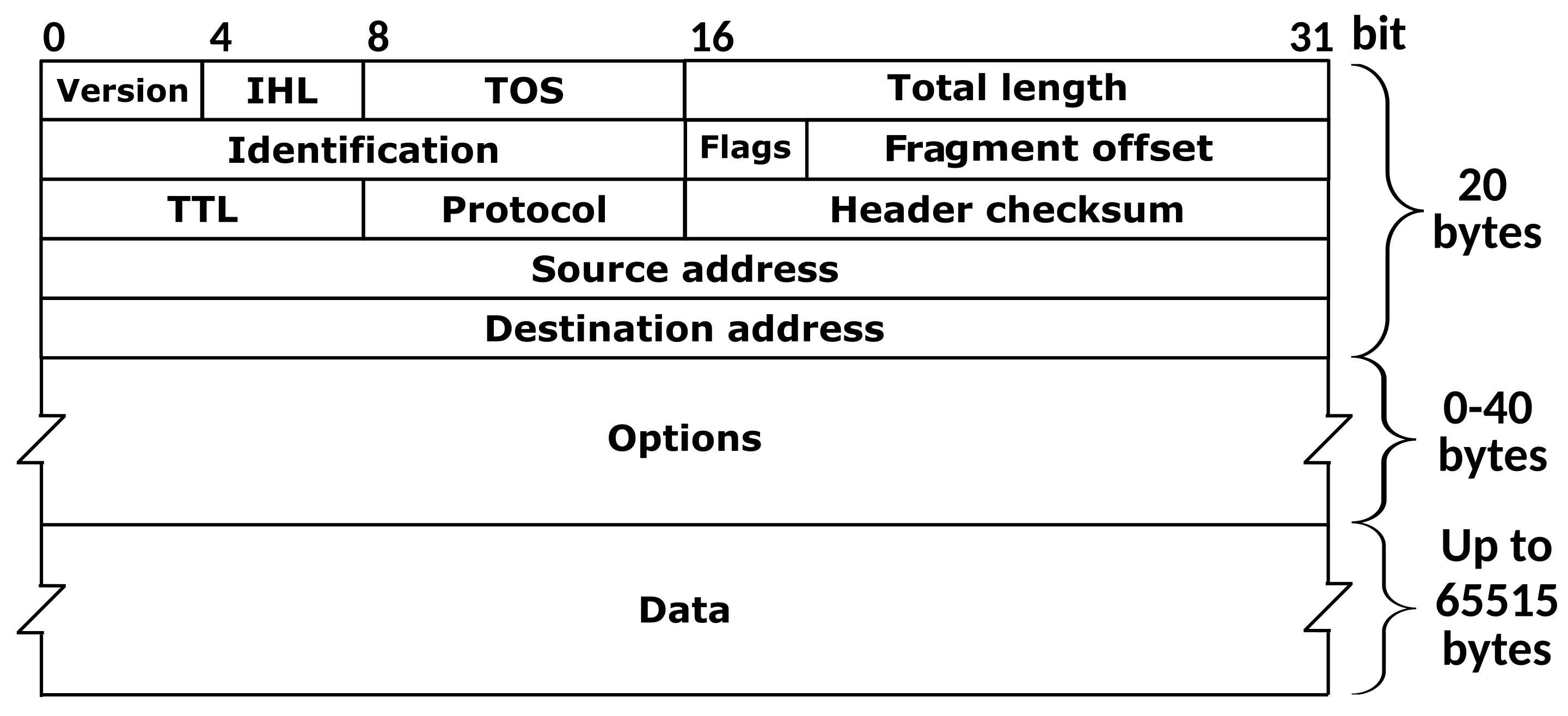 IPv4 — 232 is not enough!
IP Address “exhaustion.”
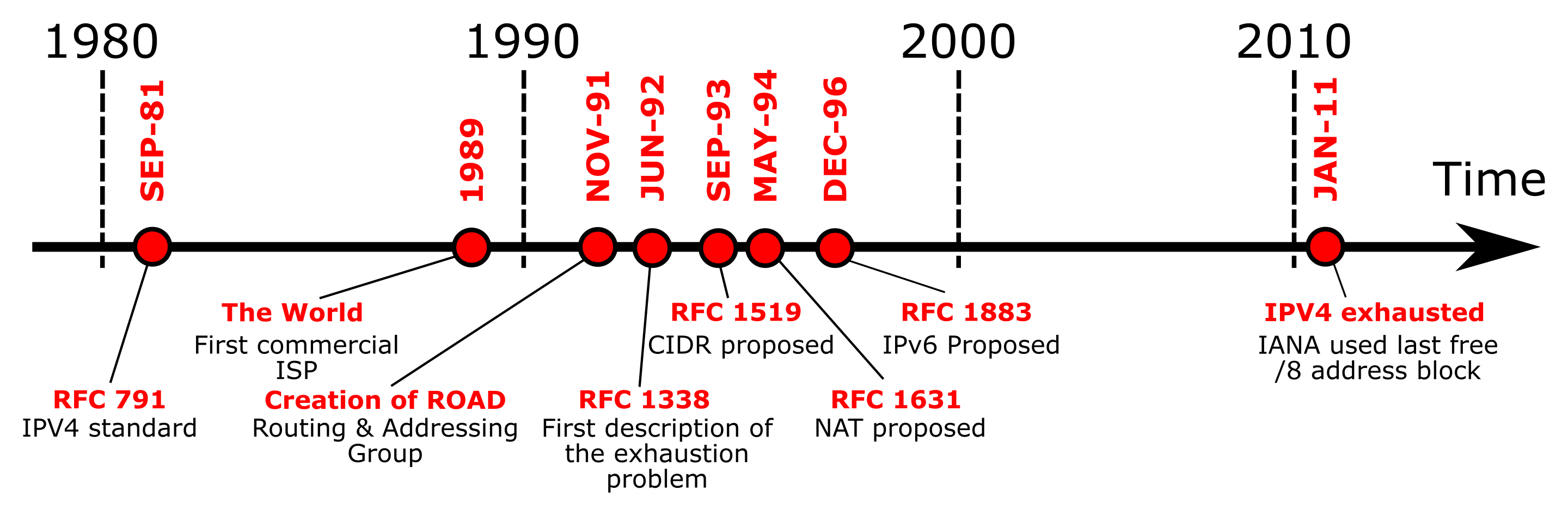 Private networks and network address translation help conserve IPv4 address space.
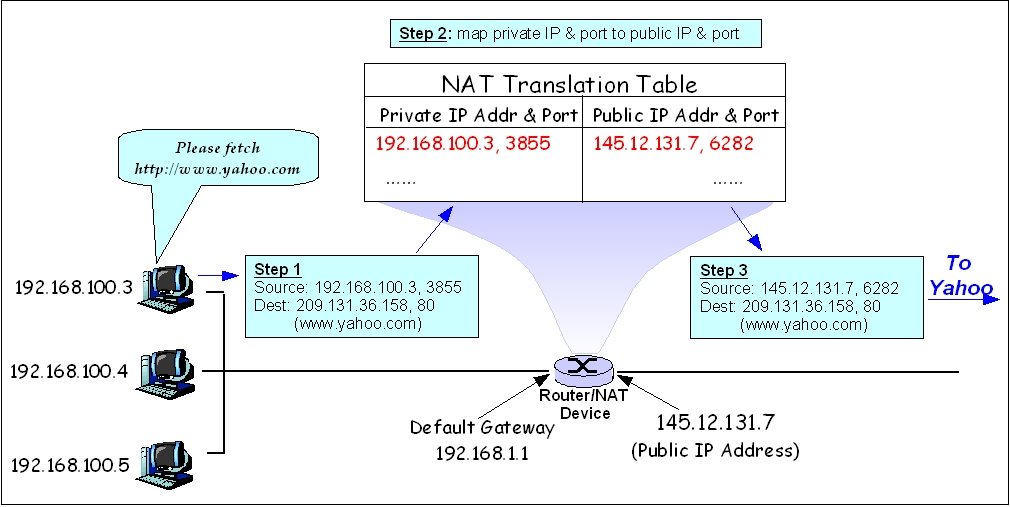 https://en.wikipedia.org/wiki/Network_address_translation https://en.wikipedia.org/wiki/Private_network
IPv6 InternetJune 6, 2012 →
Facts about IPv6
Data moves by packets.
Packets cannot be fragmented.
No IP “options”
Most traffic is “TCP” (streams) or “UDP” (datagrams)
Only the top layer has a checksum.
Source & Destination Addresses: 128 bits each = 2128 = 3.4 x 1038 possible addresses
TCP source & destination ports: 16 bits each = 216 = 65,536 possible ports
Sample addresses:
fe80::1						loopback address
fe80::434:97ff:feef:3a1d 		local IP address
2620:12a:8000::1				dce.harvard.edu			

“::” means “fill with 0s.”
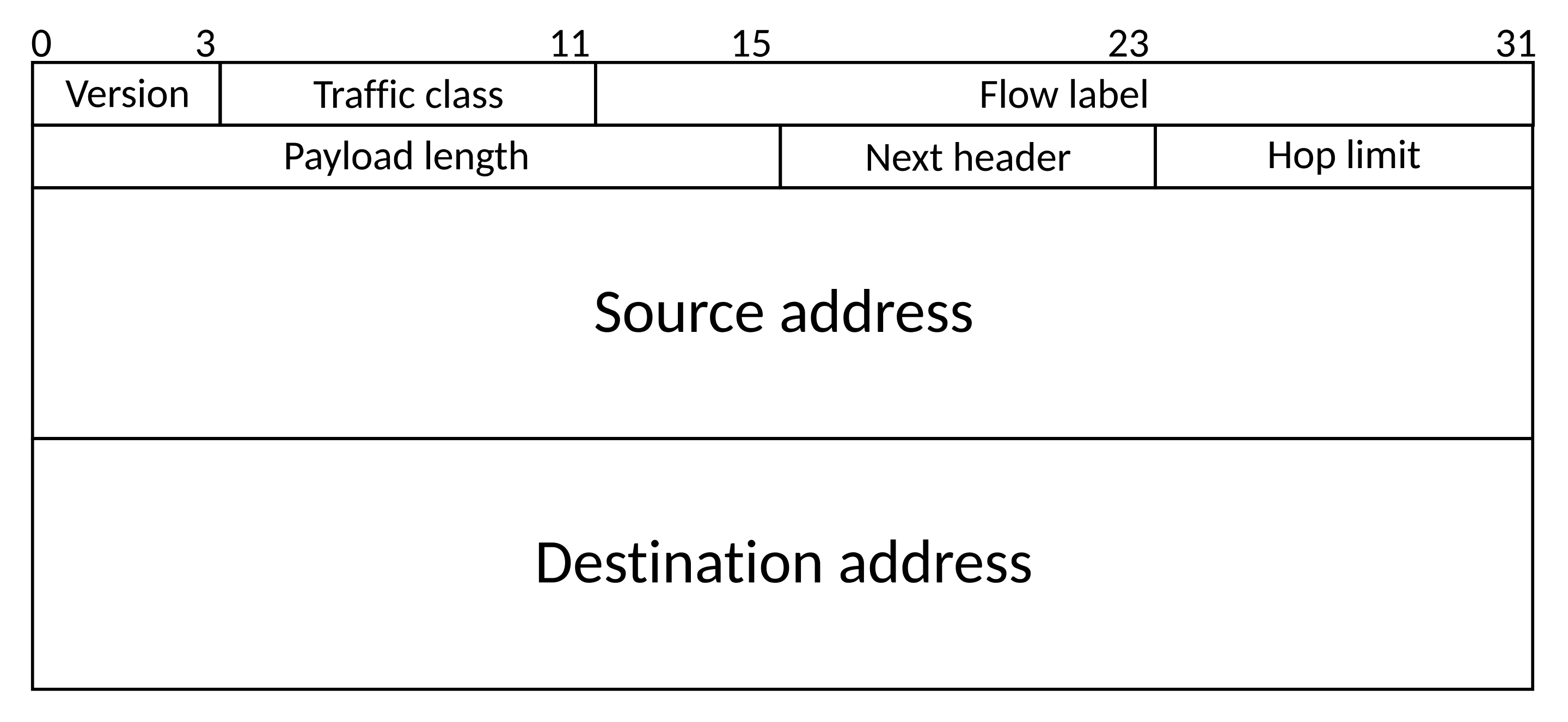 IPv6 adoption
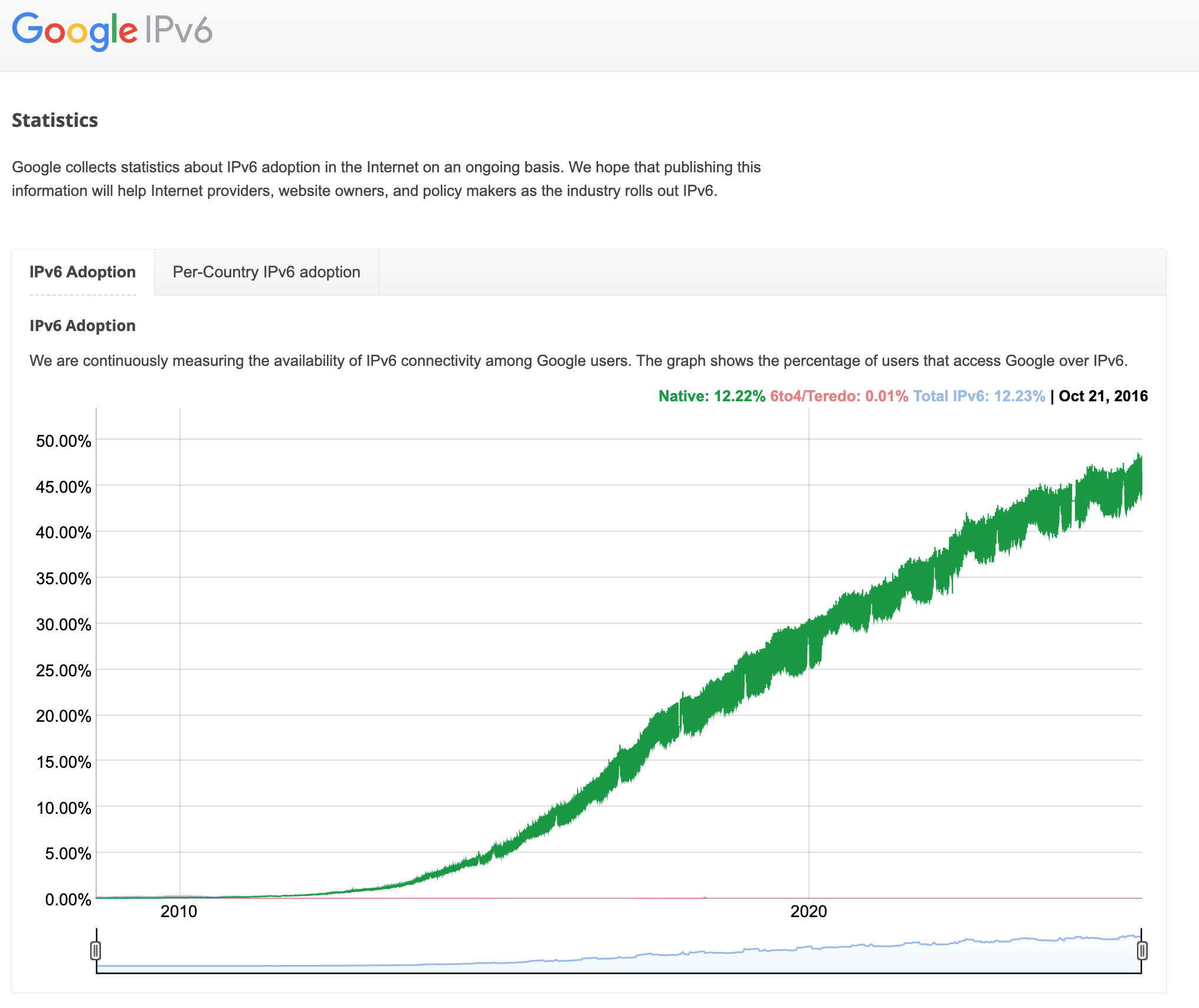 https://www.google.com/intl/en/ipv6/statistics.html
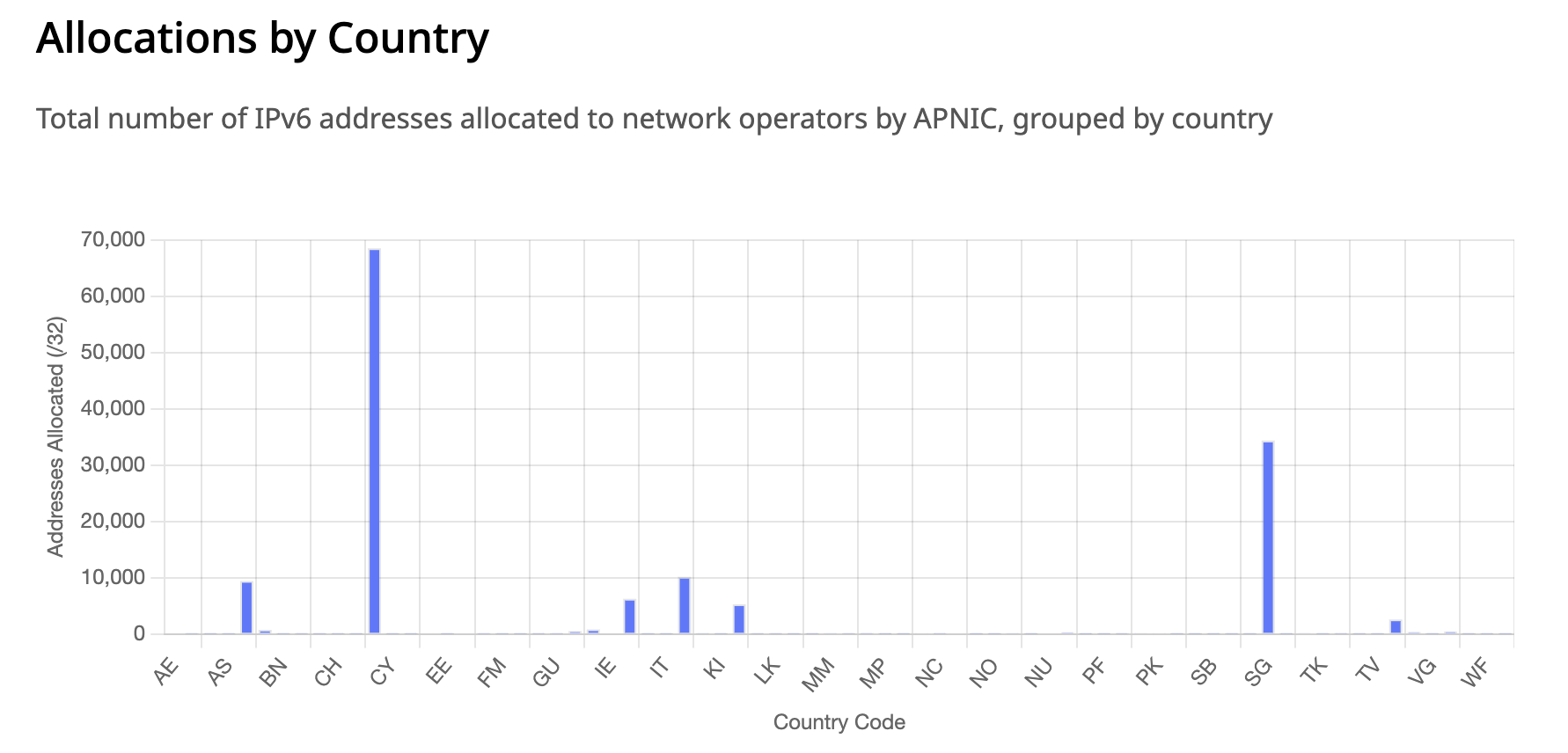 Q: Name three things wrong with this graph.
https://www.iana.org/numbers/allocations/apnic/ipv6/
[Speaker Notes: 1 - the China graph (CN) is on Cyprus (CY)
2 - Ireland and TV and VG all have two bars.
3 - The location of each bar relative to the country changes.
Looks like the number of bars is more than the number of legends.]
IPv6 exhaustion???
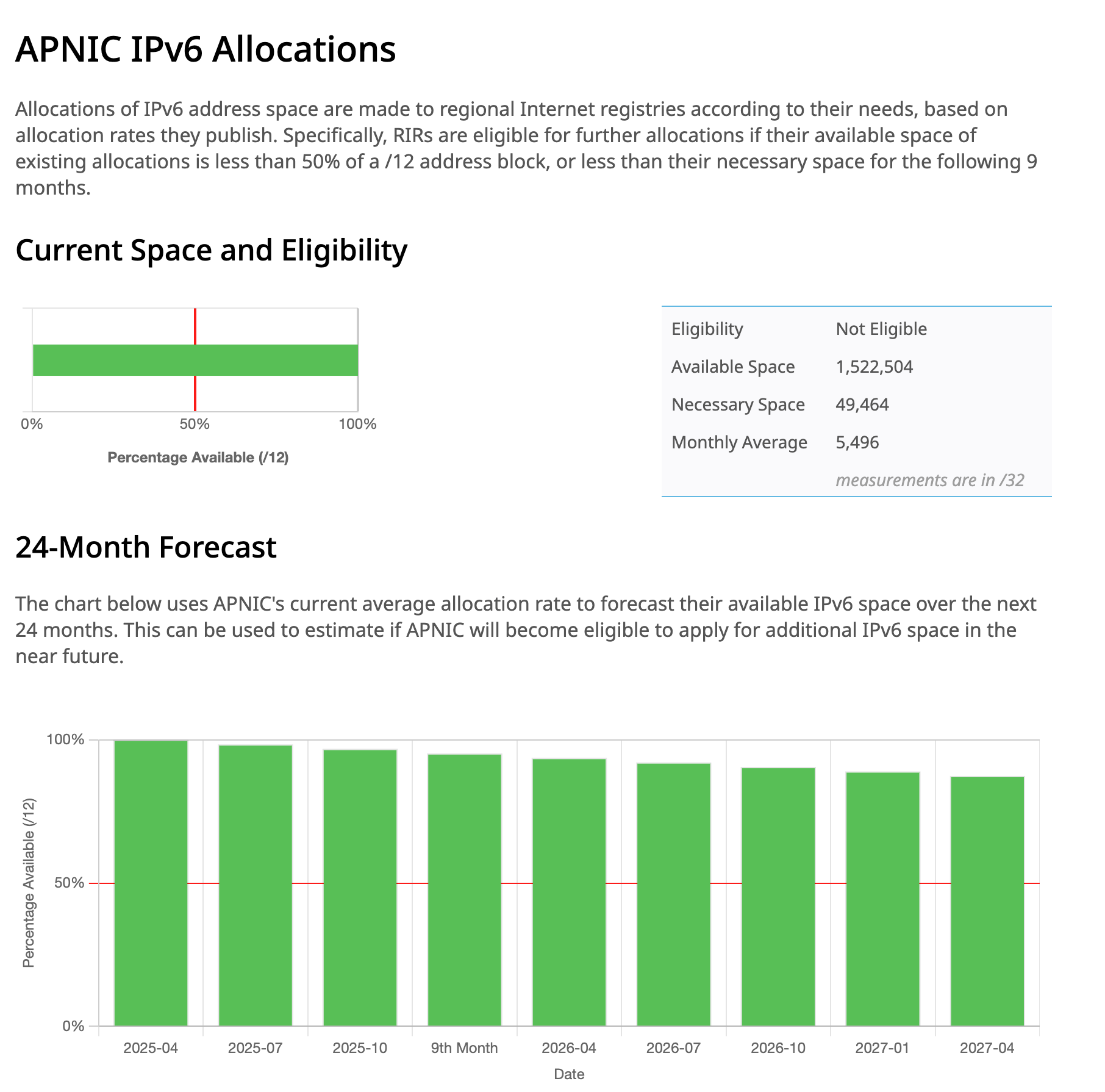 Even with 2128 addresses, allocation matters.
https://www.iana.org/numbers/allocations/apnic/ipv6/
Internet of Things(IoT)
If IoT is something new, then…
Q: What are “not” things?
The Internet of “not things” (circa 1999) —
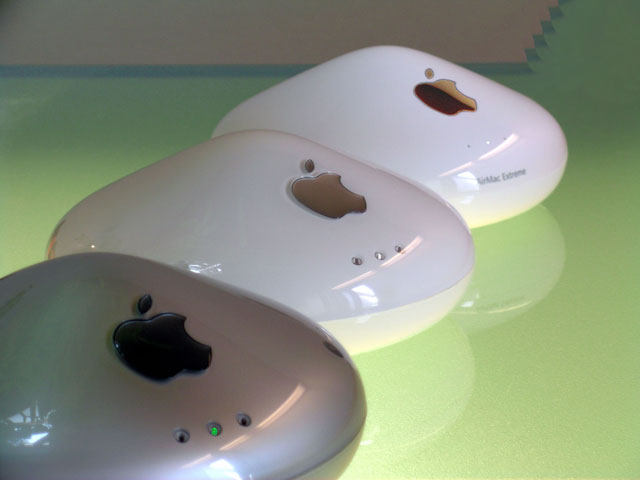 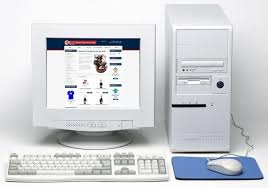 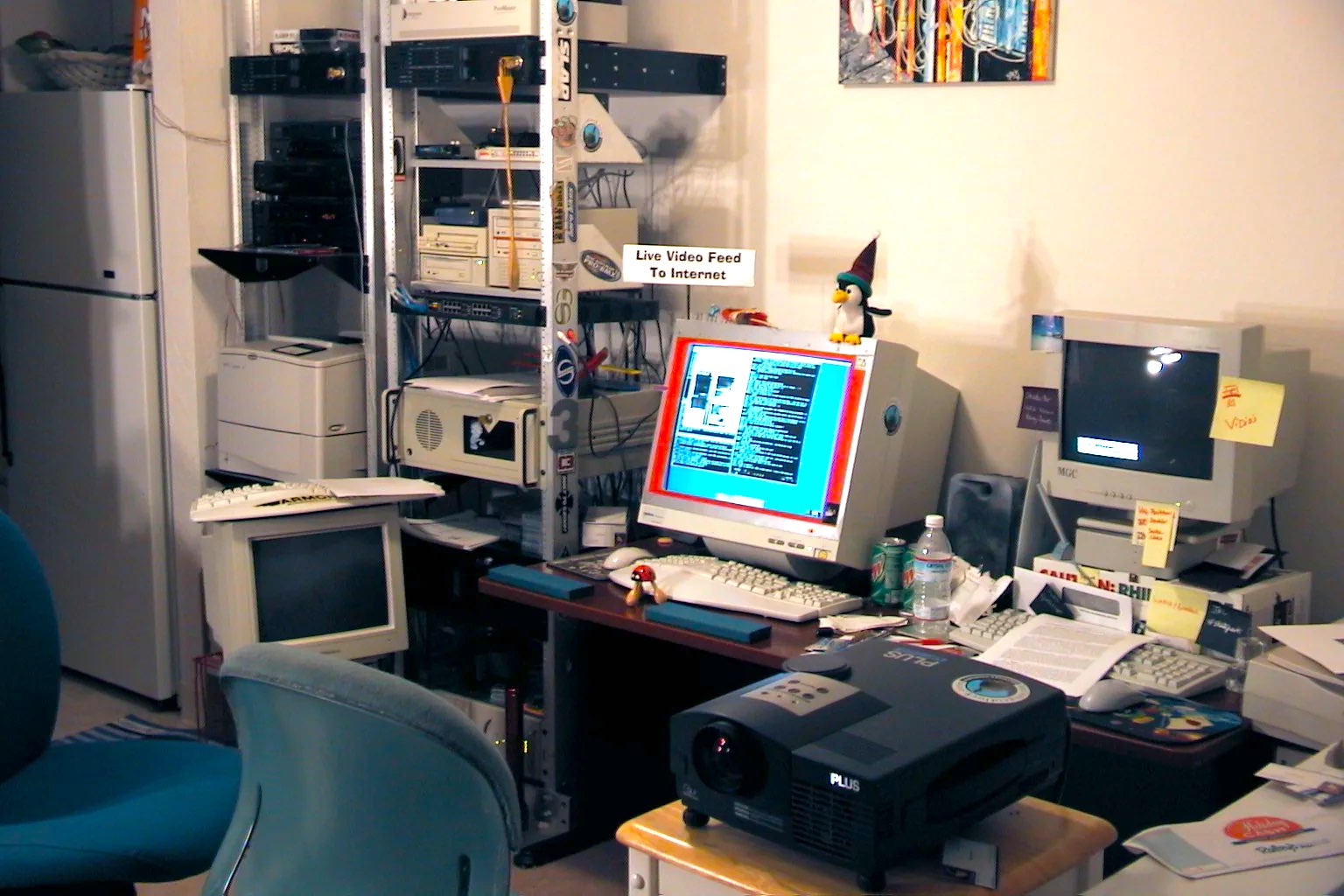 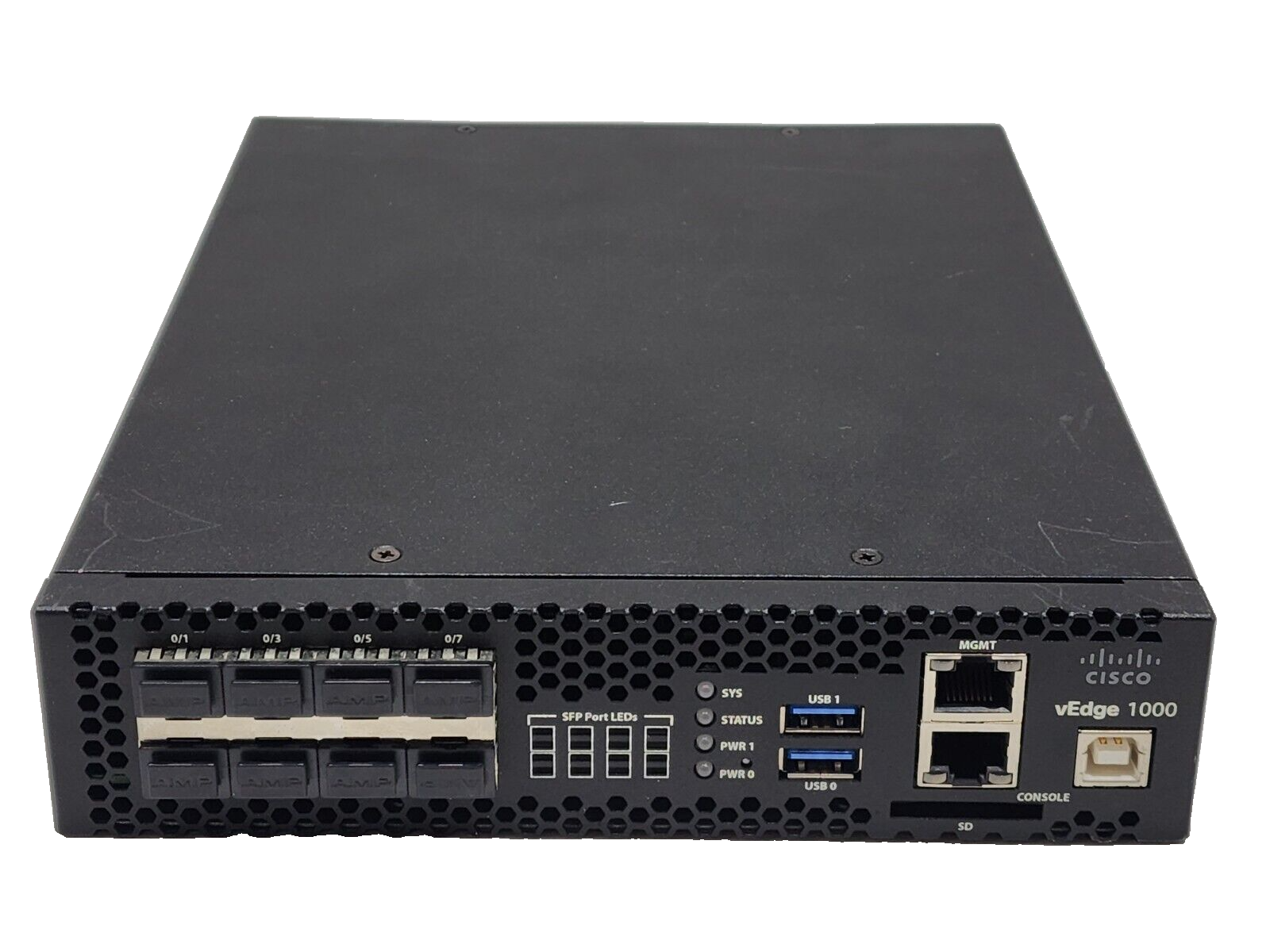 https://www.reddit.com/r/retrobattlestations/comments/agv6c6/home_battle_station_1999/
1999: Kevin Ashton, MIT Auto-ID Center, coins “Internet of Things”
“Auto-ID” — Things identify themselves.
RFID — Radio Frequency Identification.
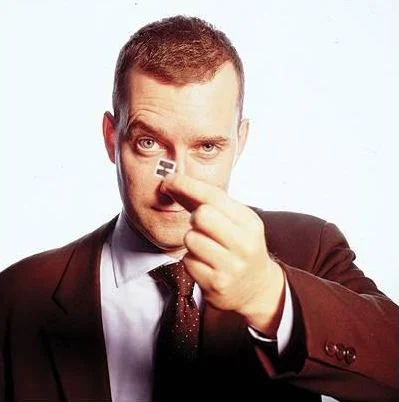 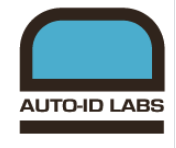 https://alchetron.com/Kevin-Ashton
Elements of an RFID system
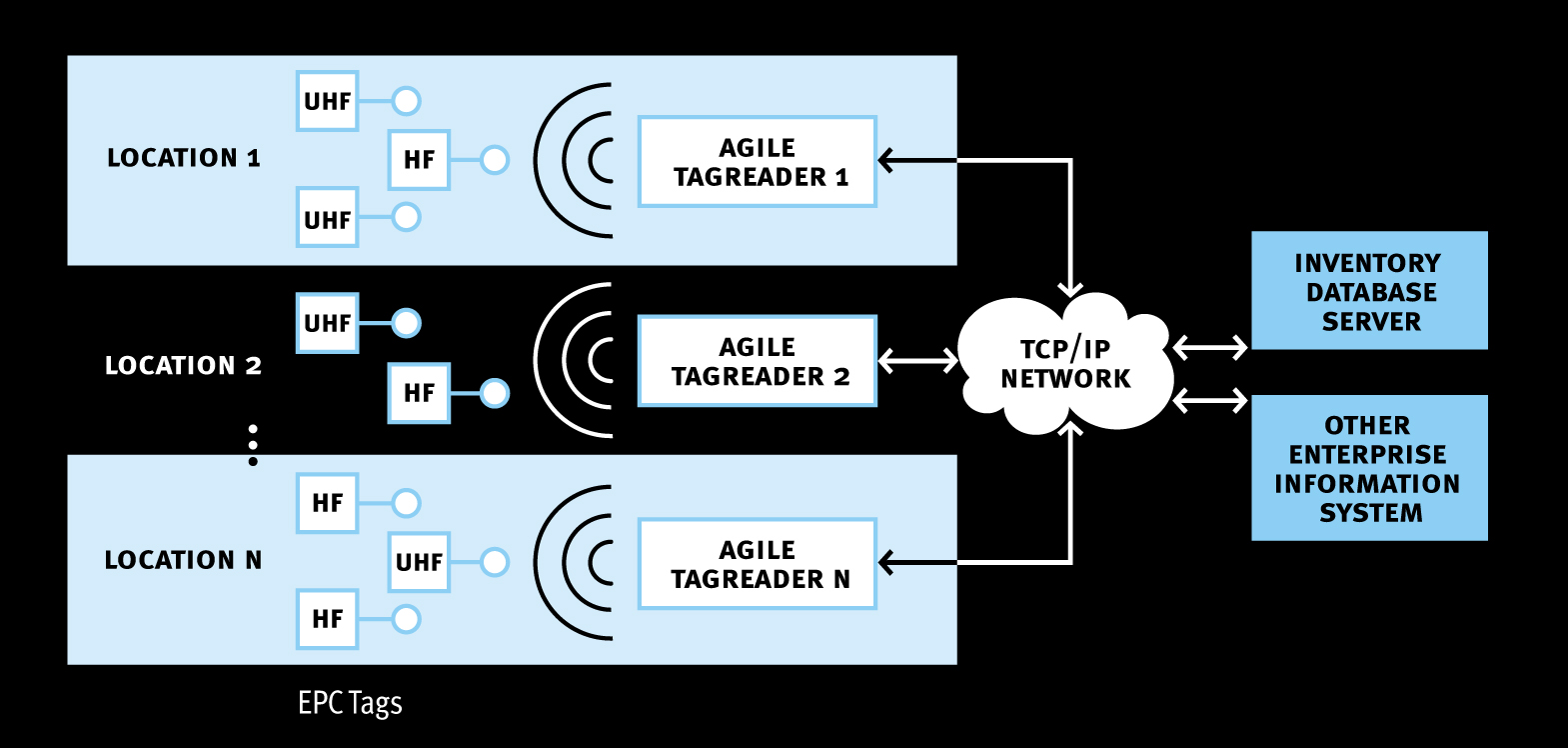 What is an RFID Reader?
(eg Savant)
Four main elements: Tags, Readers, Antennas, and Network Systems
RF system variables
Choice of operating frequency
Tag IC, tag antenna design
Reader, reader antenna design
Proximate materials
Sources of external interference
Major RFID markets by frequency
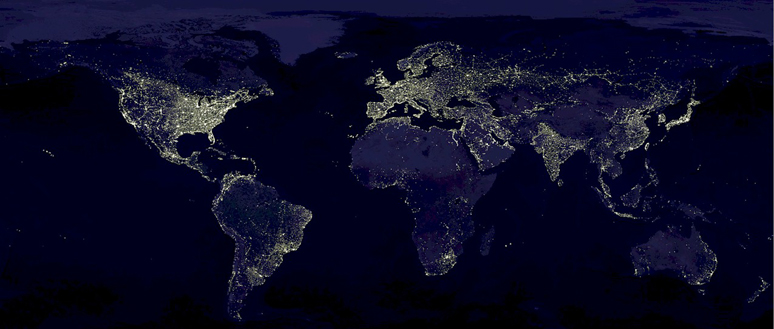 US, Canada
125KHz
13.56MHz
902-928MHz
EU Countries
125KHz
13.56MHz
868-870MHz
Japan
125KHz
13.56MHz
950-956MHz
125 KHz

TI
Philips
Others
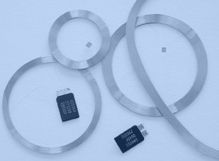 13.56 MHz

Tagsys
Philips
TI
Microchip
Others
915 MHz

Intermec
SCS
Matrics
Alien 
Philips
TI
2.4 GHz

Intermec
SCS
Hitachi
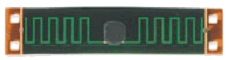 RFID tags at different frequencies
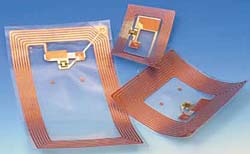 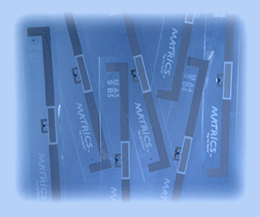 Antenna
Substrate
Die attach
Tag IC
Tag anatomy
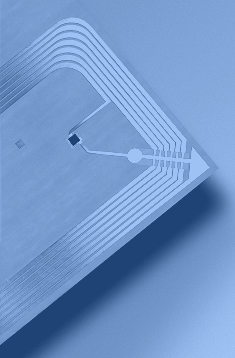 [Speaker Notes: The tag is made up of  three r major components: substrate, antenna and IC.












Its design, manuffacture and assembly are a complex set of steps with the following economics......]
Tag block diagram
Antenna
Power Supply
Memory
Cells
Control Logic
(Finite State machine)
Tx Modulator
Rx Demodulator
Tag Integrated Circuit (IC)
What does a reader do?
Primary functions:
Remotely power tags
Establish a bidirectional data link
Inventory tags, filter results
Communicate with networked server(s)
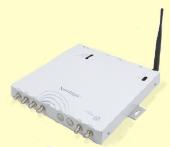 Reader anatomy
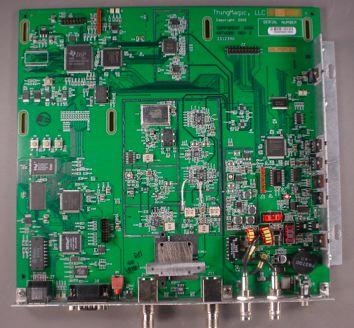 Digital Signal
Processor
(DSP)
Network
Processor
Power
Supply
13.56MHz
Radio
915MHz
Radio
A passive RFID communication model
Reader
Antenna
Power from RF field
Reader->Tag Commands
Reader
Tag->Reader Responses
Tags
RFID Communication Channel
Limiting factors for passive RFID
Reader transmitter power Pr (Gov’t. limited)
Reader receiver sensitivity Sr 
Reader antenna gain Gr (Gov’t. limited)

Tag antenna gain Gt (Size limited)
Power required at tag Pt (Silicon process limited)
Tag modulator efficiency Et
Reader->Tag power transfer
Reader
Antenna
Tag
Reader
Separation
distance d
Q: If a reader transmits Pr watts, how much power Pt does the tag receive at a separation distance d?

A: It depends-
	UHF (915MHz) : Far field propagation : Pt µ 1/d2
	HF (13.56MHz) : Inductive coupling : Pt µ1/d6
Typical UHF system parameters
Reader Transmit Power Pr = 30dBm (1 Watt)
Reader Receiver Sensitivity Sr = -80dBm (10 -11 Watts)
Reader Antenna Gain Gr = 6dBi 

Tag Power Requirement Pt = -10dBm (100 microwatts)
Tag Antenna Gain Gt = 1dBi
Tag Backscatter Efficiency Et = -20dB

System operating wavelength l = 33cm (915MHz)
Blah blah blah
Conclusions
There are serious practical limitations to passive RFID read range.
It is not practical to read a passive UHF RFID tag from Earth orbit.
Improvements to tag IC design will yield commercially helpful, but probably privacy-insignificant increase in read range.
 
UHF RFID signals are easily shielded by common materials (aluminum foil, antistatic bags, or your hands).
And what happend to “ThingMagic” ?
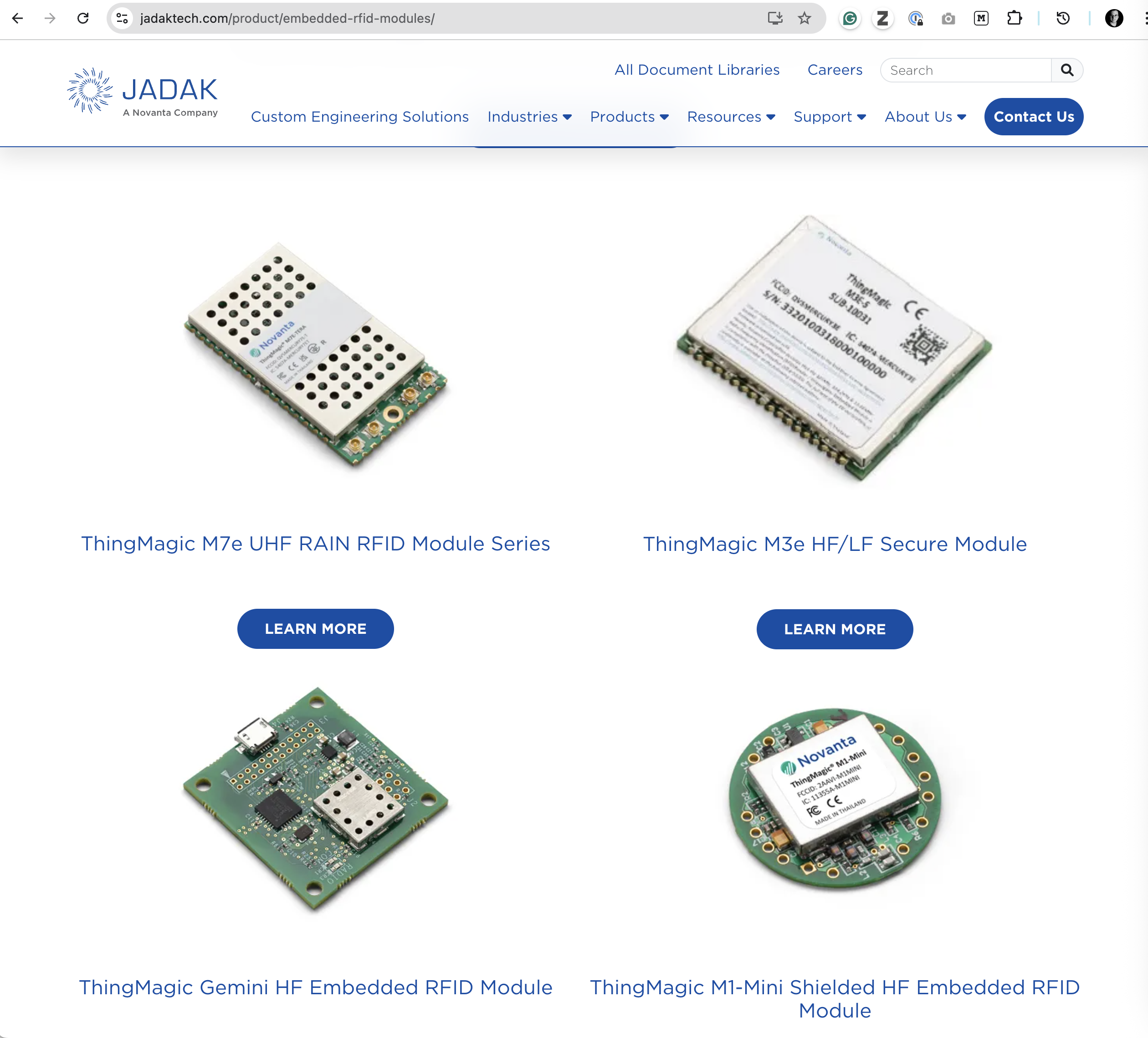 2000 — Founded by MIT Media Lab grads
2010 — Sold to Trimble
2017 — Sold to Novanta for $20M
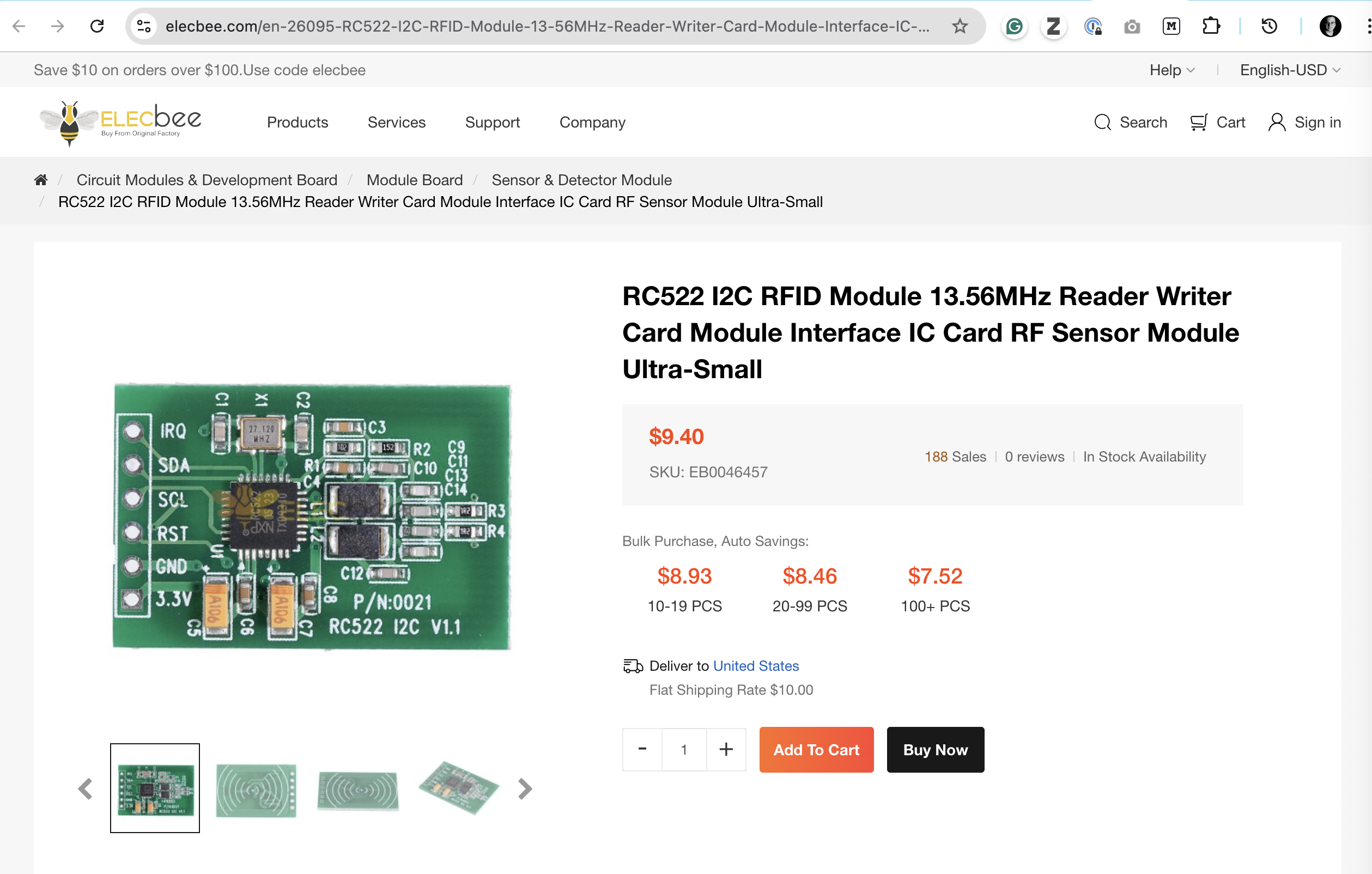 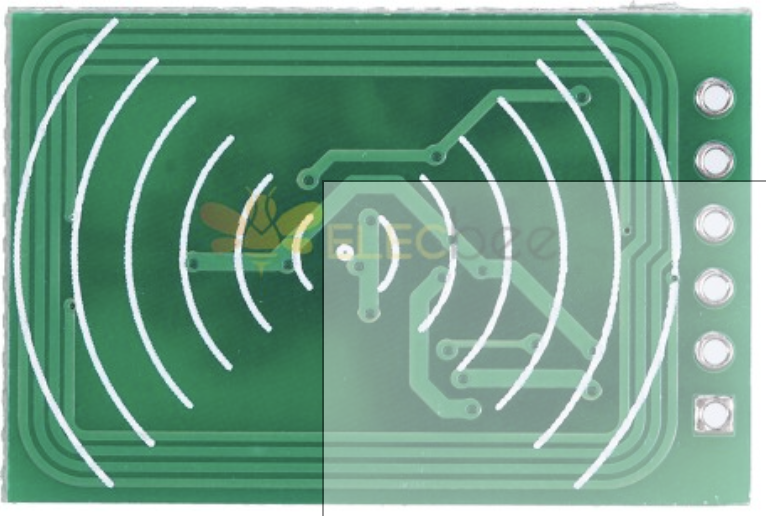 1970s - 1990s — an early thing on the internet — CMU coke machine
Originally connected to the time sharing machine in the 1970s
        EMPTY   EMPTY   1h 3m
        COLD    COLD    1h 4m
 


> In 1992, a second year graduate student and a full time staff member
> of the CMU CS department decided to re-connect the coke machine to the
> internet.  The new Coke Machine Interface passively senses the
> presence of bottles in the machine by the state of the "empty" light
> for each column.  The status of the nearby M&M machine is also
> monitored.  The new Coke Machine Interface is based on home-brew
> optical isolators designed by John Zsarnay before he left CMU in 1991.
> The new Coke Machine Interface resides on a PC-XT class machine whose 
> host name is COKE.ELAB.CS.CMU.EDU at IP address 128.2.209.43.
The "Only" Coke Machine on the Internet

Hi, I'm the CMU CS Department Coke Machine.  A lot of folks have
written a quite a bit about me in the last couple of years, and most
of them can tell you more about the history of me and my family than I
can.  Before I worked here, my Mom, and I think her Pop (heh heh :-)
used to sell sodas to the folks in the Computer Science Department.
In fact, my family has been here longer than most of the students, and
even a lot of the faculty.  We moved to the third floor of the
computer science building (Wean Hall) in the 70's.  I still sell Coke 
in bottles, but they're big 20 oz plastic things these days.  They go
for 50 cents each, which I guess isn't too bad considering inflation.
And at least they don't break inside me any more like the glass ones
used to.  What a mess...

Tom Lane had the following to say about us:

> Since time immemorial (well, maybe 1970) the Carnegie-Mellon CS
> department has maintained a departmental Coke machine which sells
> bottles of Coke for a dime or so less than other vending machines
> around campus. As no Real Programmer can function without caffeine,
> the machine is very popular. (I recall hearing that it had the highest
> sales volume of any Coke machine in the Pittsburgh area.) The machine
> is loaded on a rather erratic schedule by grad student volunteers.
> 
> In the mid-seventies expansion of the department caused people's
> offices to be located ever further away from the main terminal room
> where the Coke machine stood. It got rather annoying to traipse down
> to the third floor only to find the machine empty - or worse, to shell
> out hard-earned cash to receive a recently loaded, still-warm Coke.
> One day a couple of people got together to devise a solution.
> 
> They installed micro-switches in the Coke machine to sense how many
> bottles were present in each of its six columns of bottles. The
> switches were hooked up to CMUA, the PDP-10 that was then the main
> departmental computer. A server program was written to keep tabs on
> the Coke machine's state, including how long each bottle had been in
> the machine. When you ran the companion status inquiry program, you'd
> get a display that might look like this:
> 
>                 EMPTY   EMPTY   1h 3m
>                 COLD    COLD    1h 4m
> 
> This let you know that cold Coke could be had by pressing the
> lower-left or lower-center button, while the bottom bottles in the two
> right-hand columns had been loaded an hour or so beforehand, so were
> still warm. (I think the display changed to just "COLD" after the
> bottle had been there 3 hours.)
>
https://www.cs.cmu.edu/~coke/history_long.txt
1989 / 1990 	— Another early thing on the Internet 
			— Toaster (FTP Software/ John Romkey)
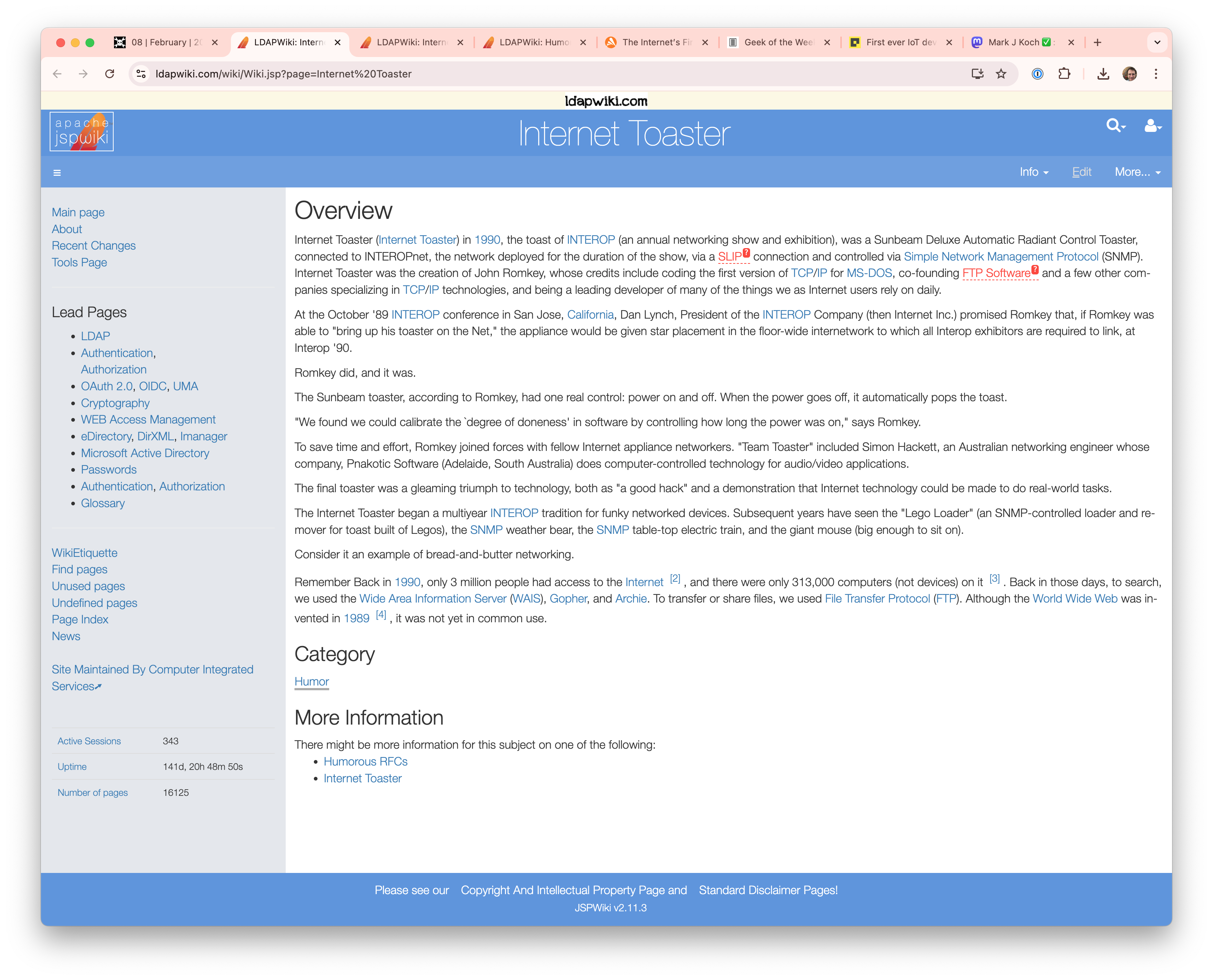 Implemented SNMP
To show you could actually control things
Q: What are things today?
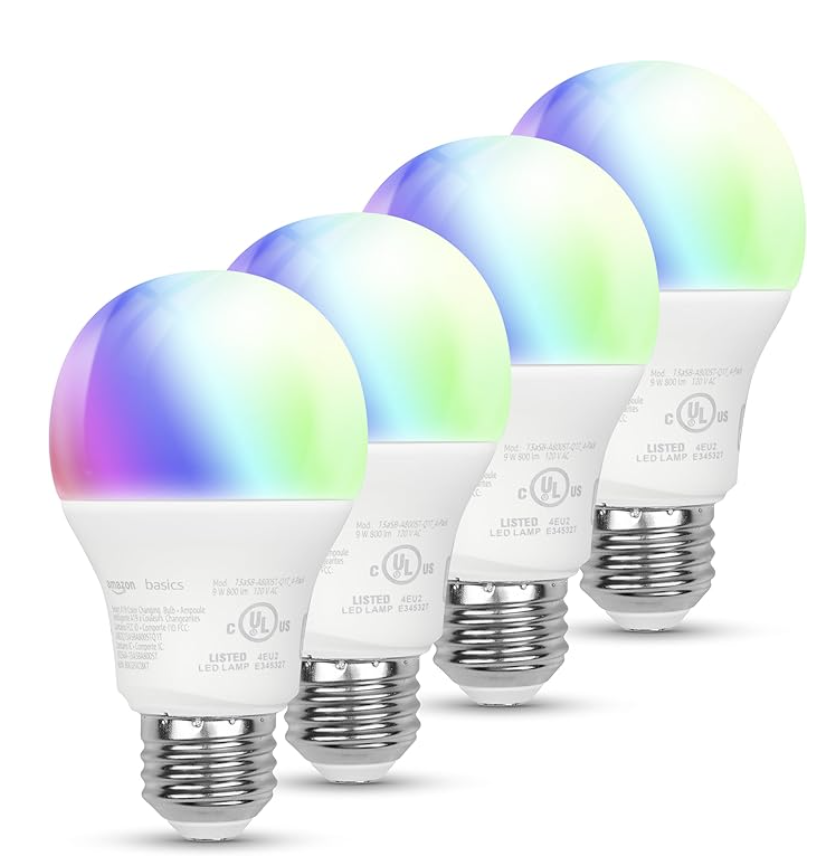 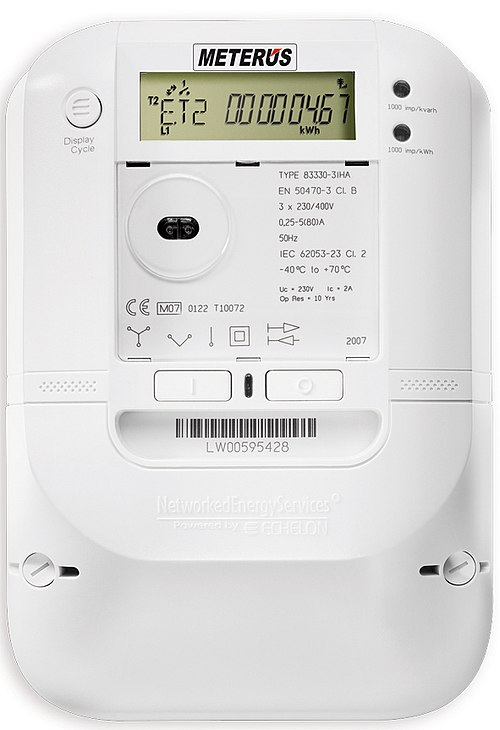 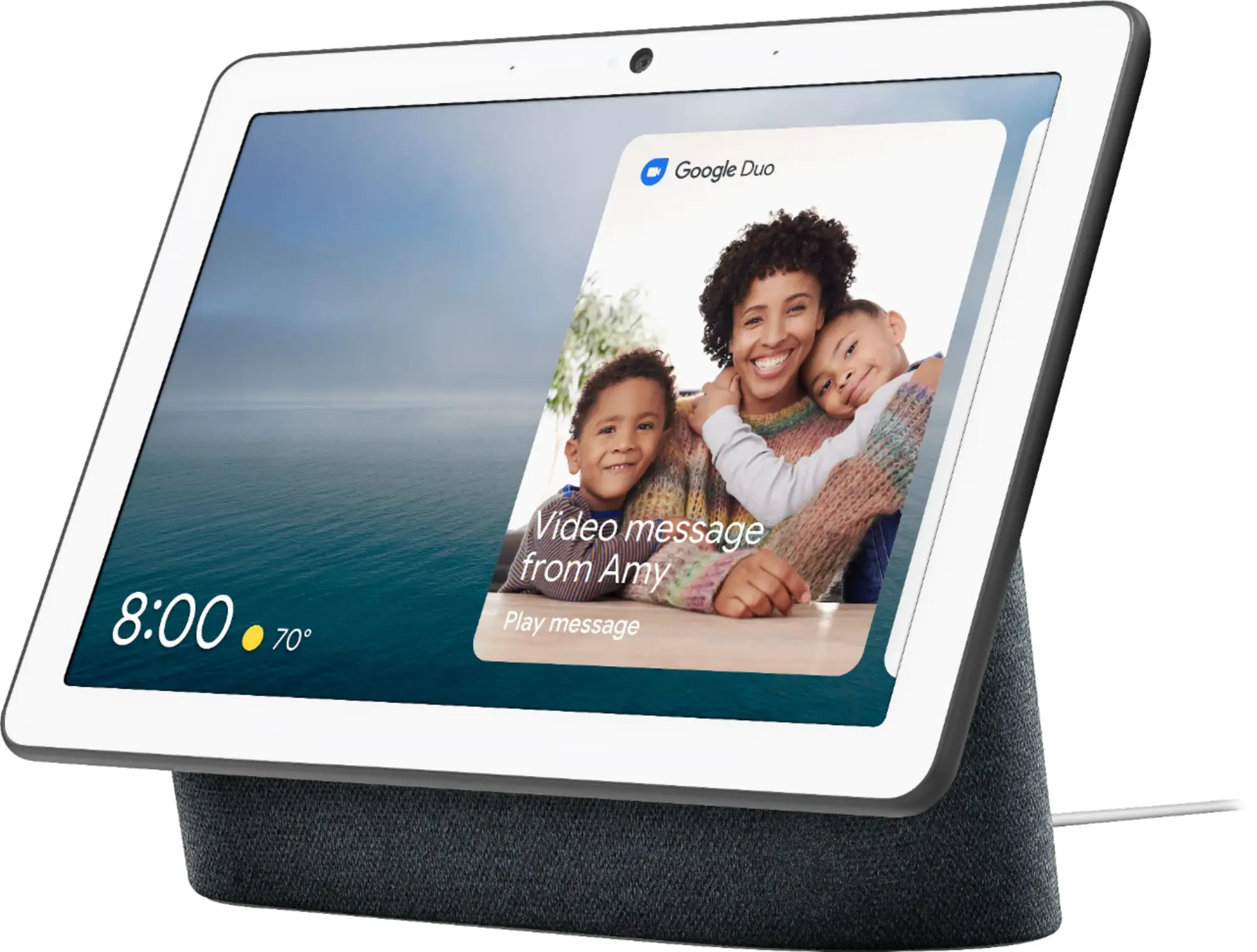 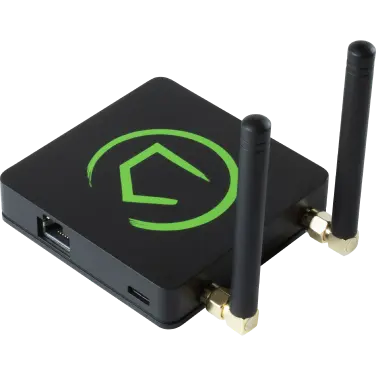 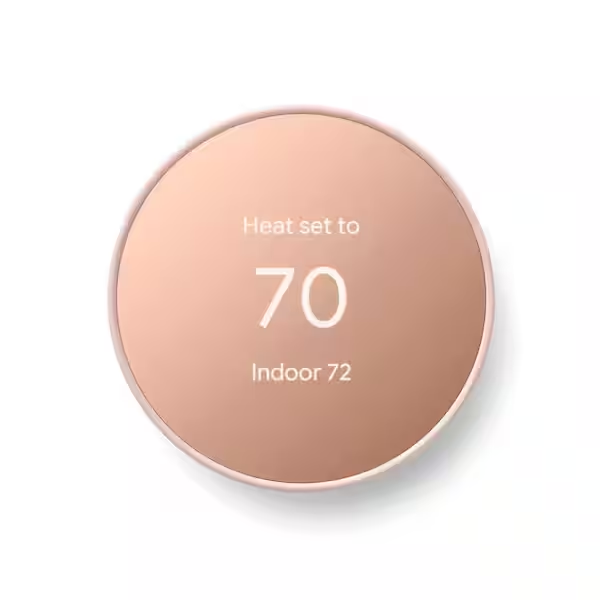 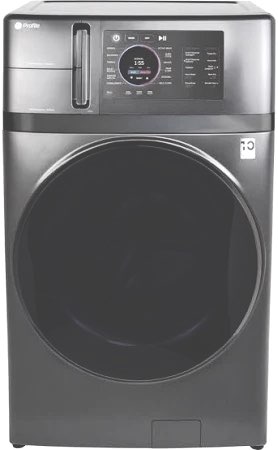 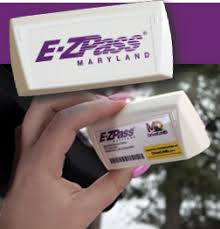 Today’s things
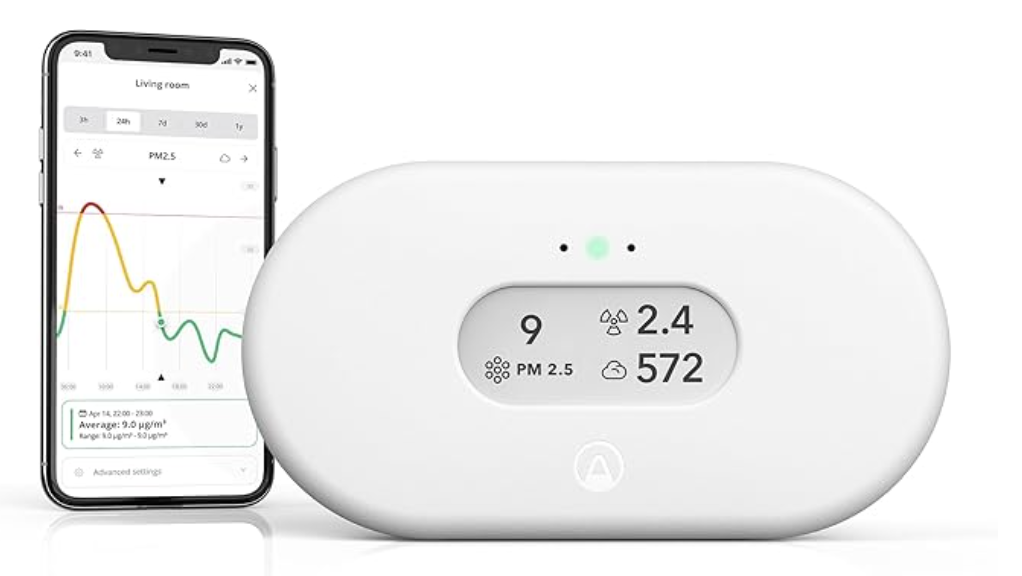 Google Nest Hub
Google Nest Thermostat
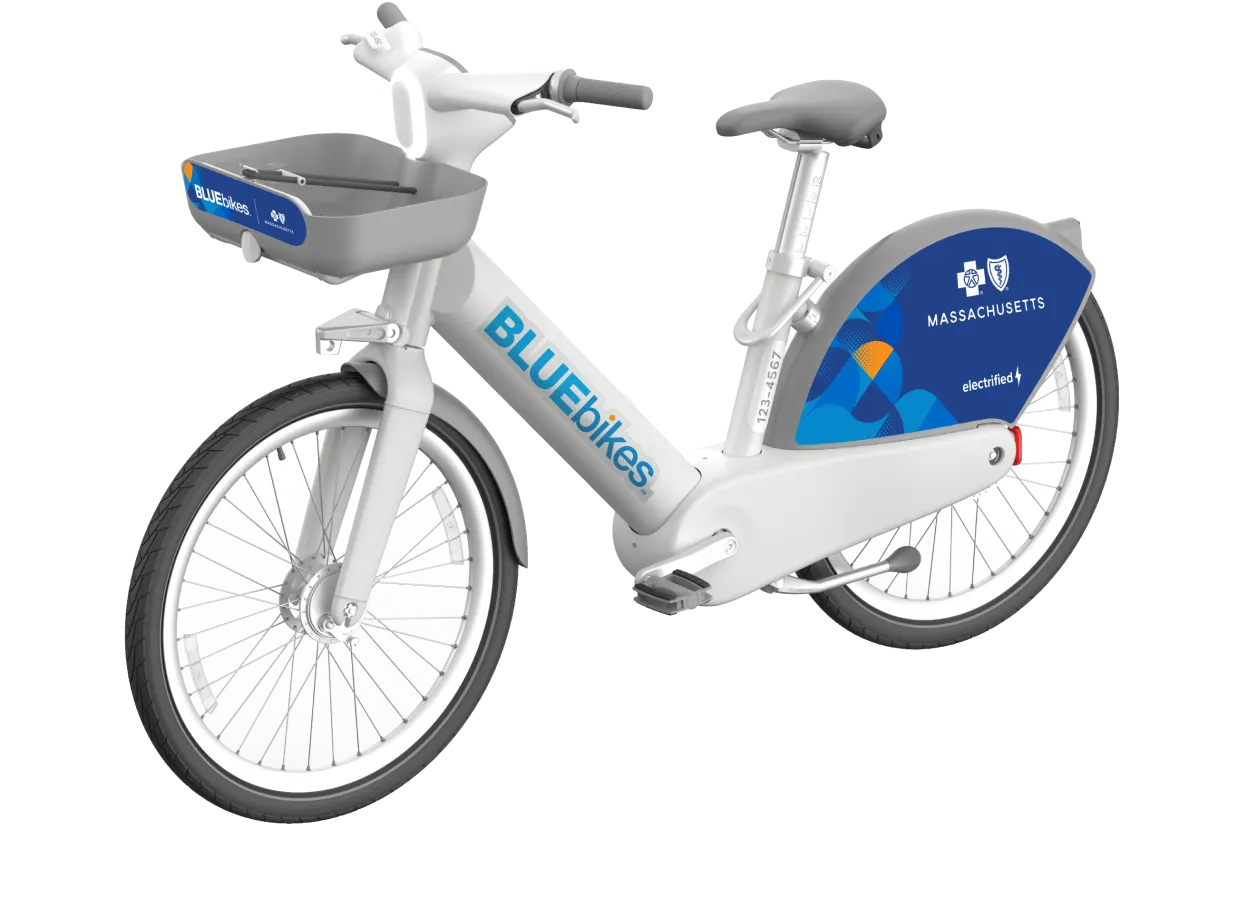 Hubitat
GE Washer/Dryer
https://www.amazon.com/Amazon-Basics-Equivalent-4-Pack-Multicolor/dp/B0CG5VZ8KT
https://en.wikipedia.org/wiki/E-ZPass
https://en.wikipedia.org/wiki/Smart_meter
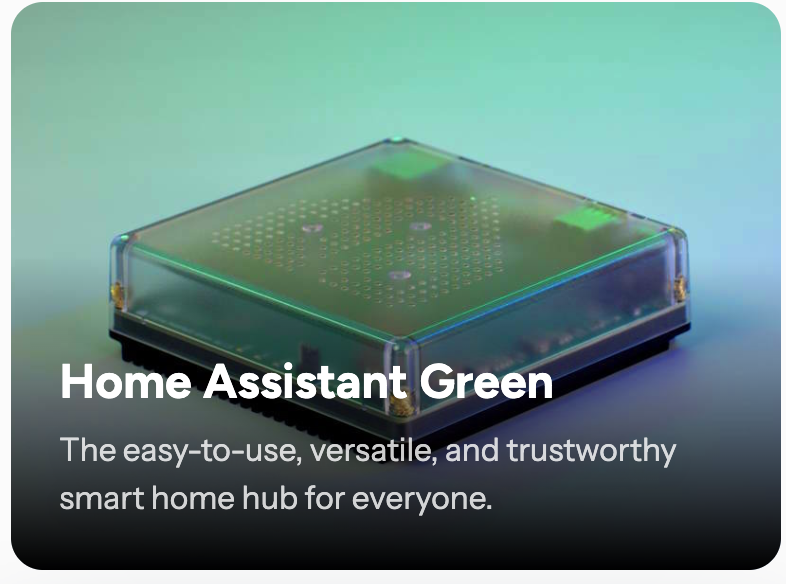 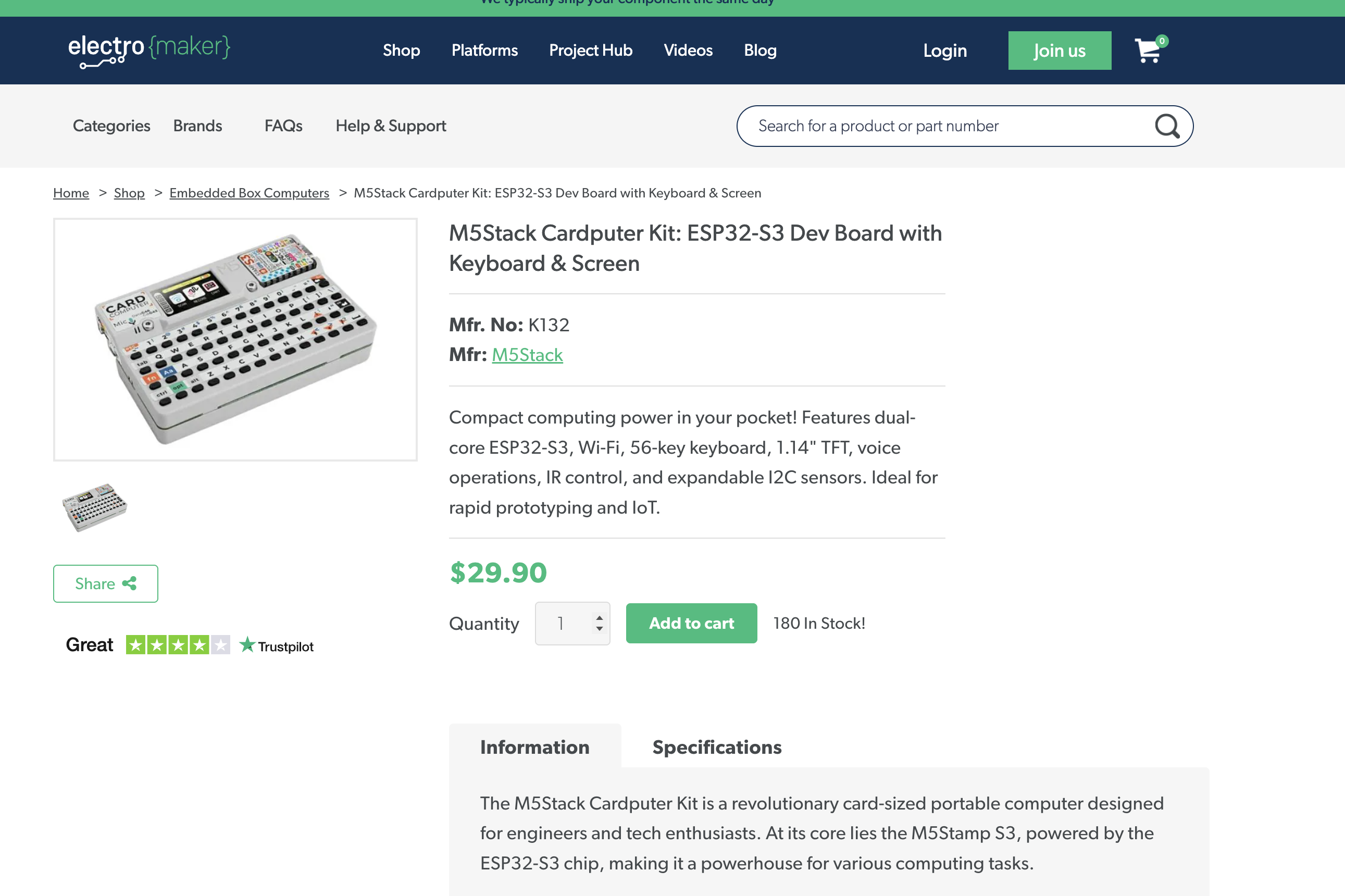 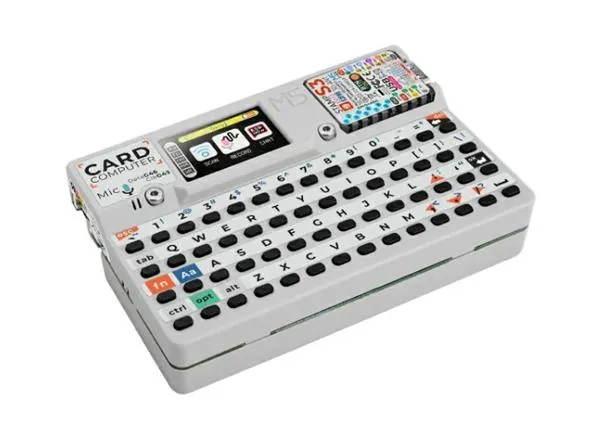 Q: How do things communicate?
IoT devices communicate using every available technology.
Ethernet & Internet protocols — IPv4 & IPv6
Ethernet
Ethernet over power
Wi-Fi
Bluetooth
Mesh networking
Z-Wave
Zigbee
Bluetooth mesh networking
Wi-Fi
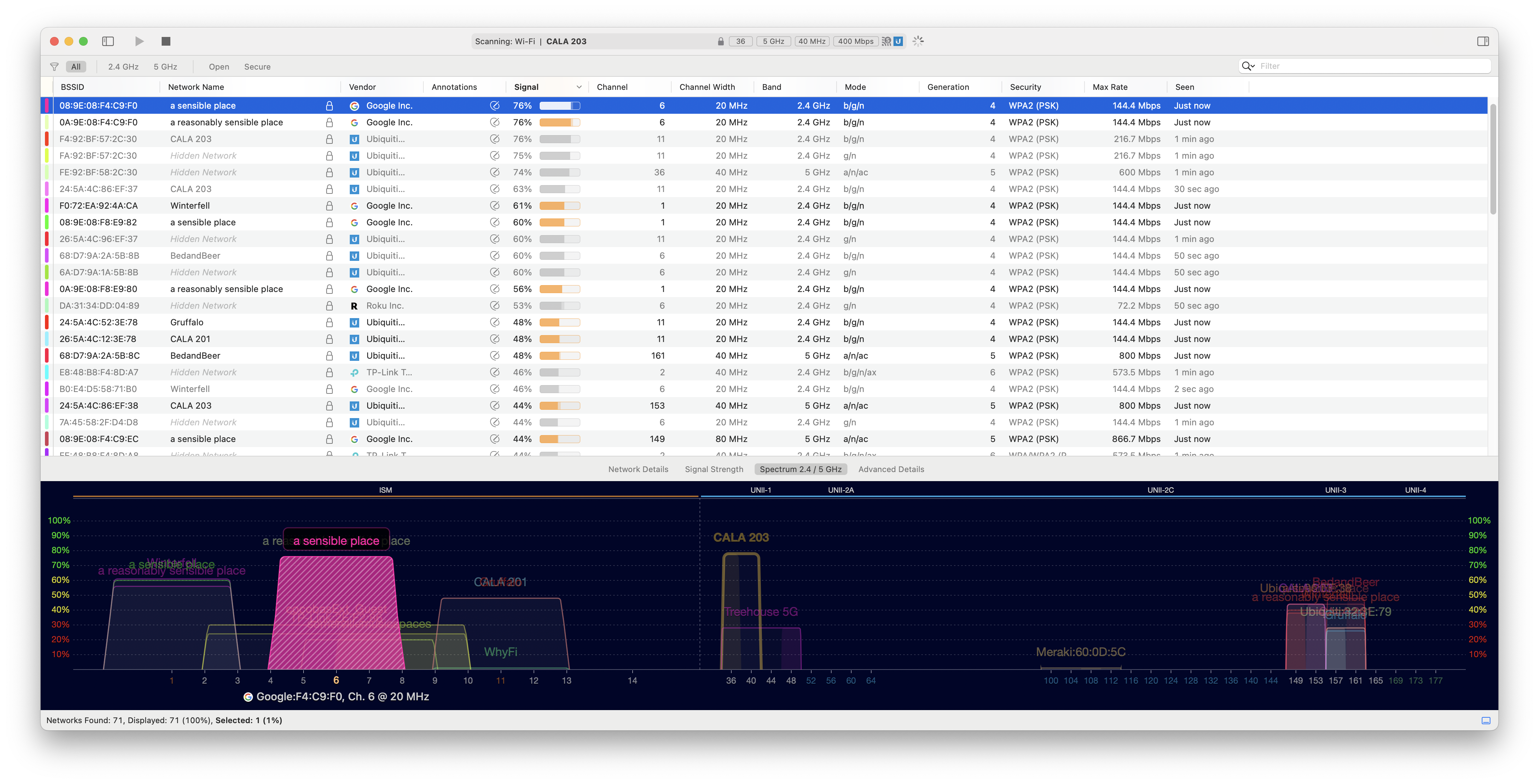 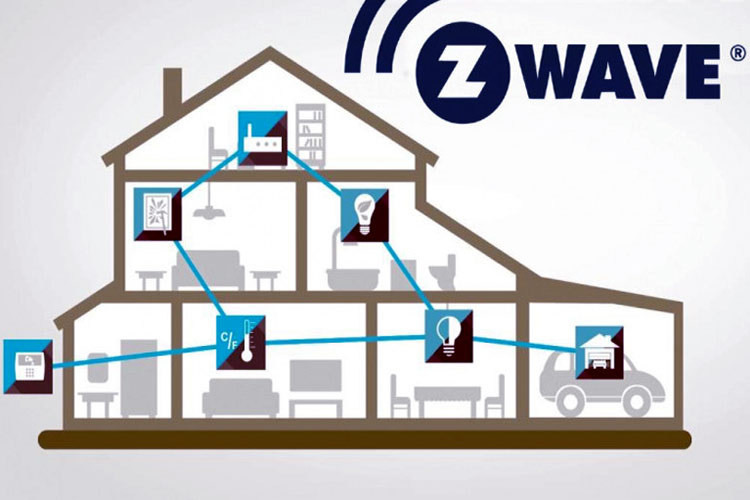 https://circuitdigest.com/article/understanding-z-wave-protocol-and-its-role-in-home-automation
Mesh Networking systems compared (ChatGPT)
IoT devices communicate using every availabile technology.
RS232
USB

1-Wire
JTAG
I2C
SPI (Serial Peripheral Interface)
CAN (Controller Area Network — vehicles)
Ethernet & Internet protocols — IPv4 & IPv6
Ethernet
Ethernet over power
Wi-Fi
Bluetooth
Mesh networking
Z-Wave
Zigbee
Bluetooth mesh networking
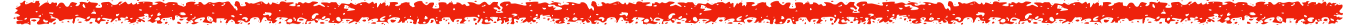 Neopixels… aka WS2812
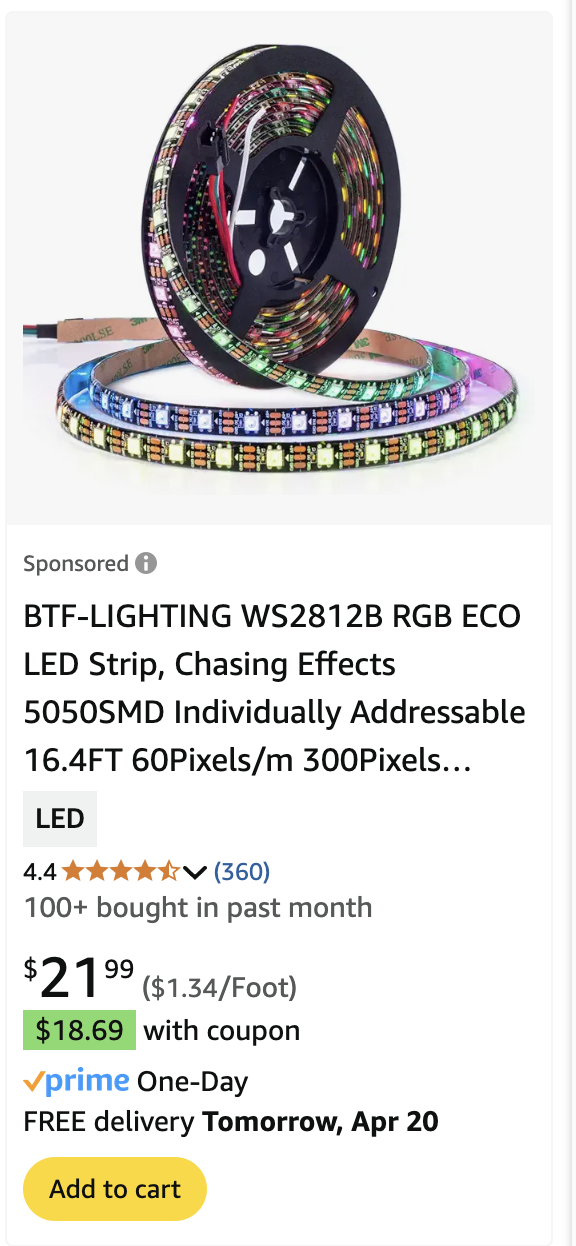 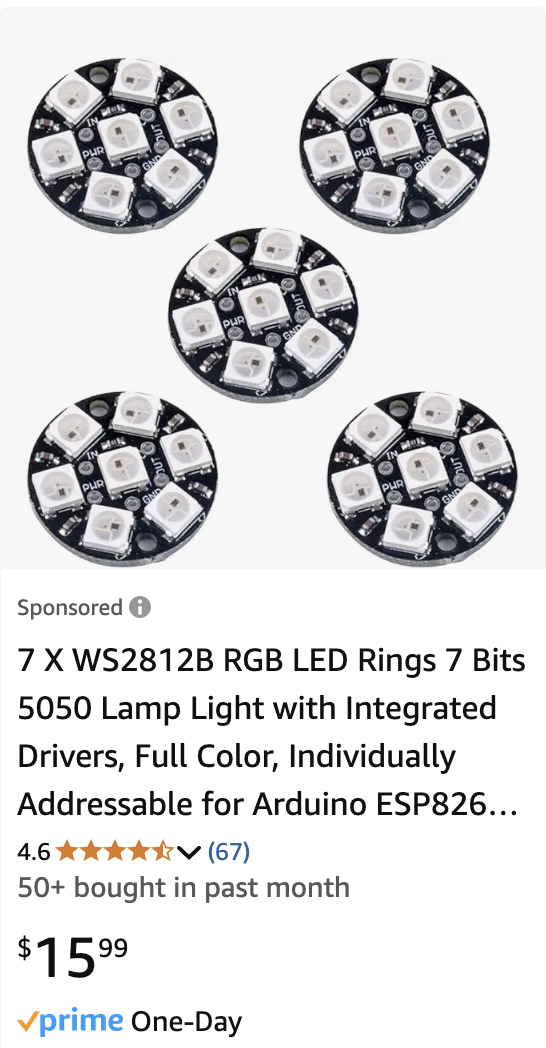 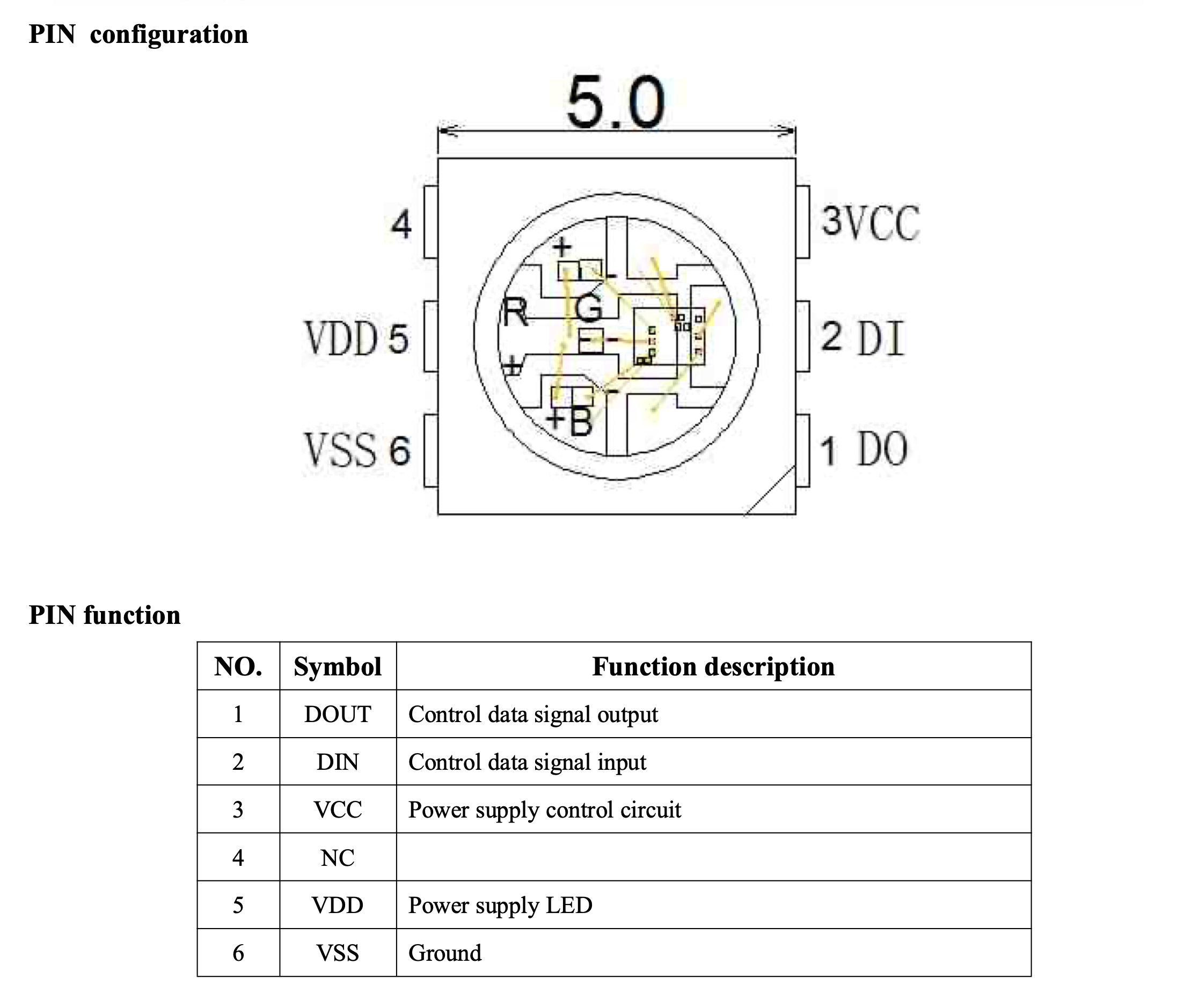 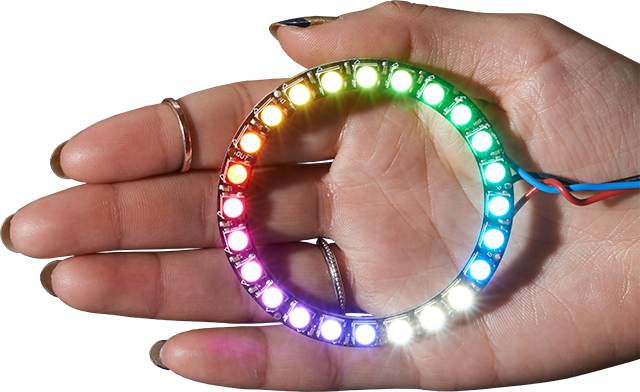 Electronics Test!
Q: Can you identify these symbols?
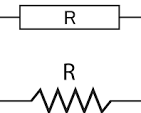 a
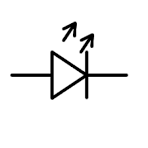 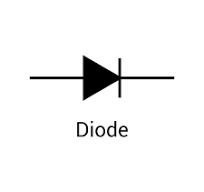 b
c
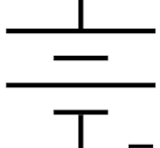 d
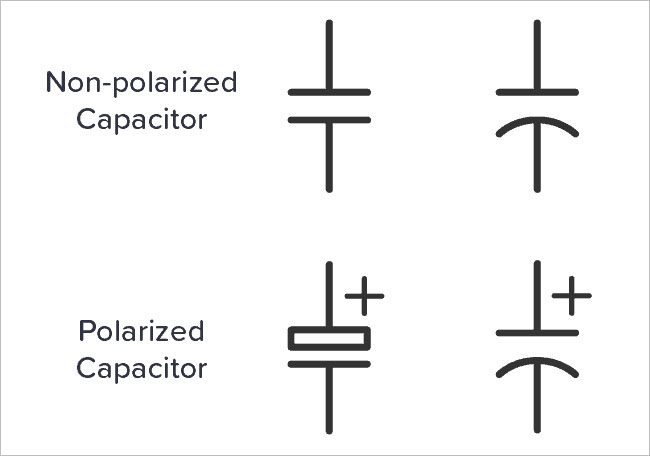 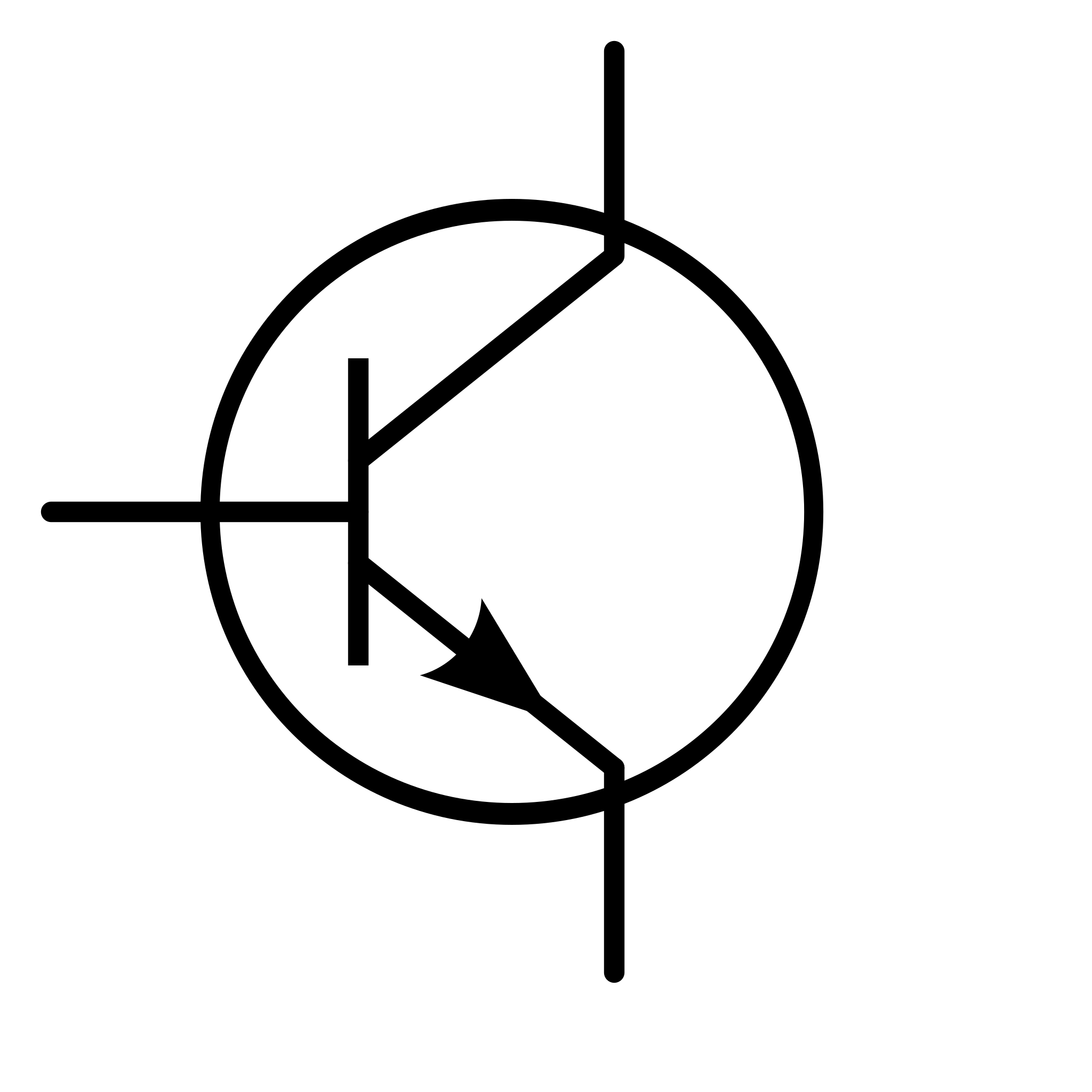 e
f
Q: How about these vocab words?
Cathode
Anode 
Battery
Diode
Transistor

Q: Bonus points — What’s a 555?
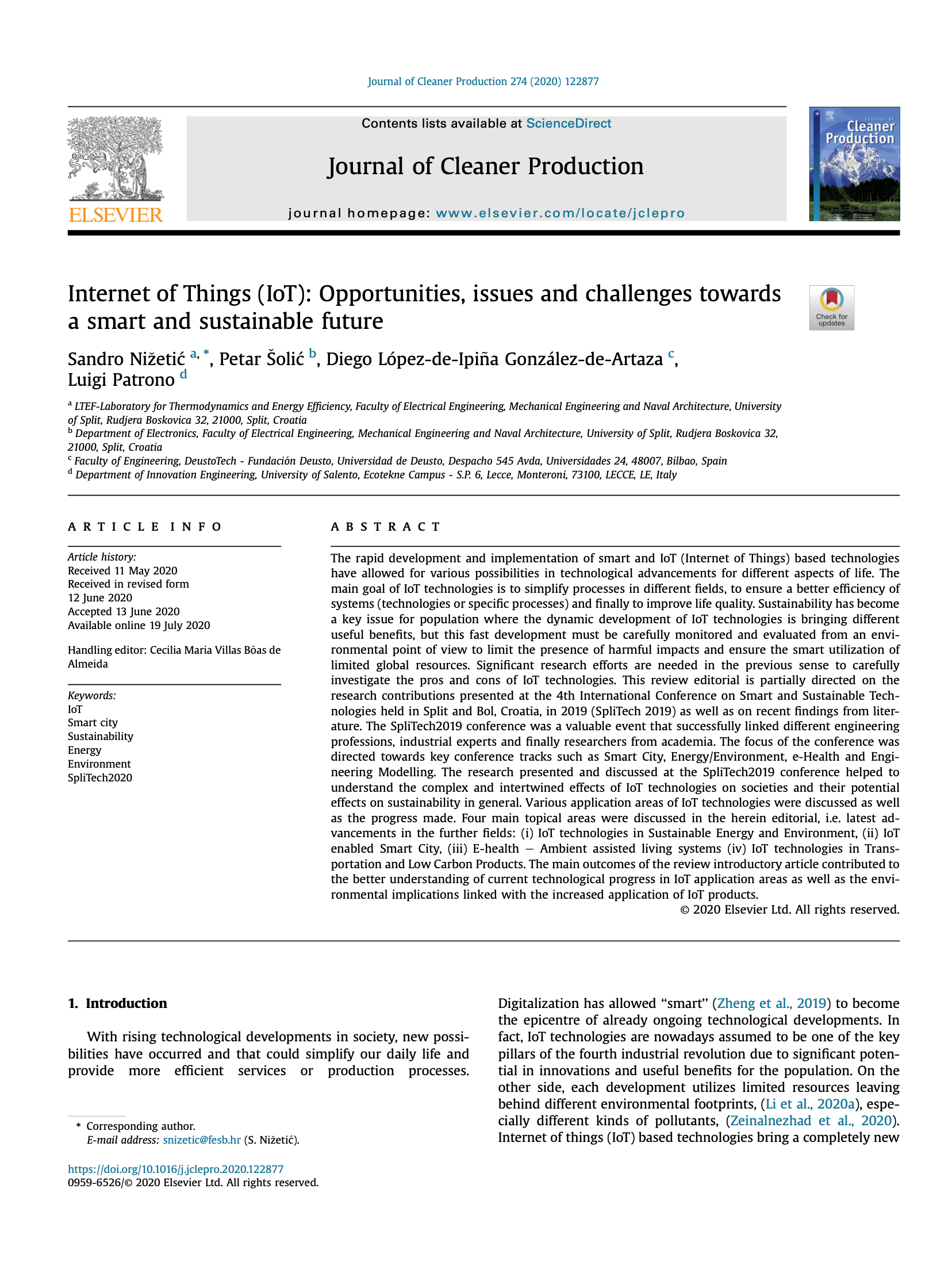 Internet of Things (IoT): Opportunities, issues and challengestowards a smart and sustainable future
This article is really a textbook
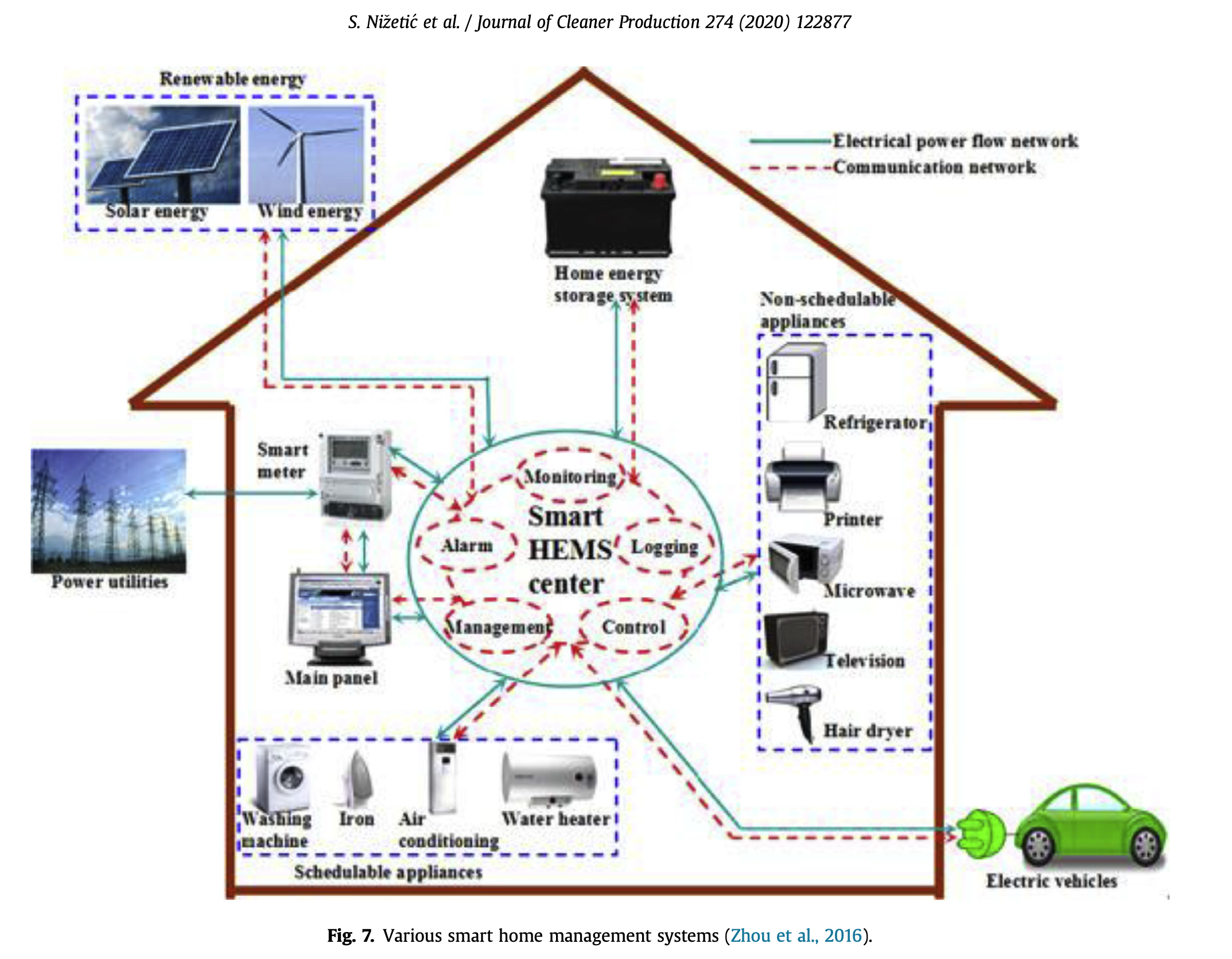 Skim the article for what you find interesting.
Key points:
IoT has the possibility to revolutionize
transportation
energy management
power networks
agriculture

Industrial applications are the most well developed.

Home automation is … 

Q: How many people think that they have a smart home?
General market structure of IoT technologies
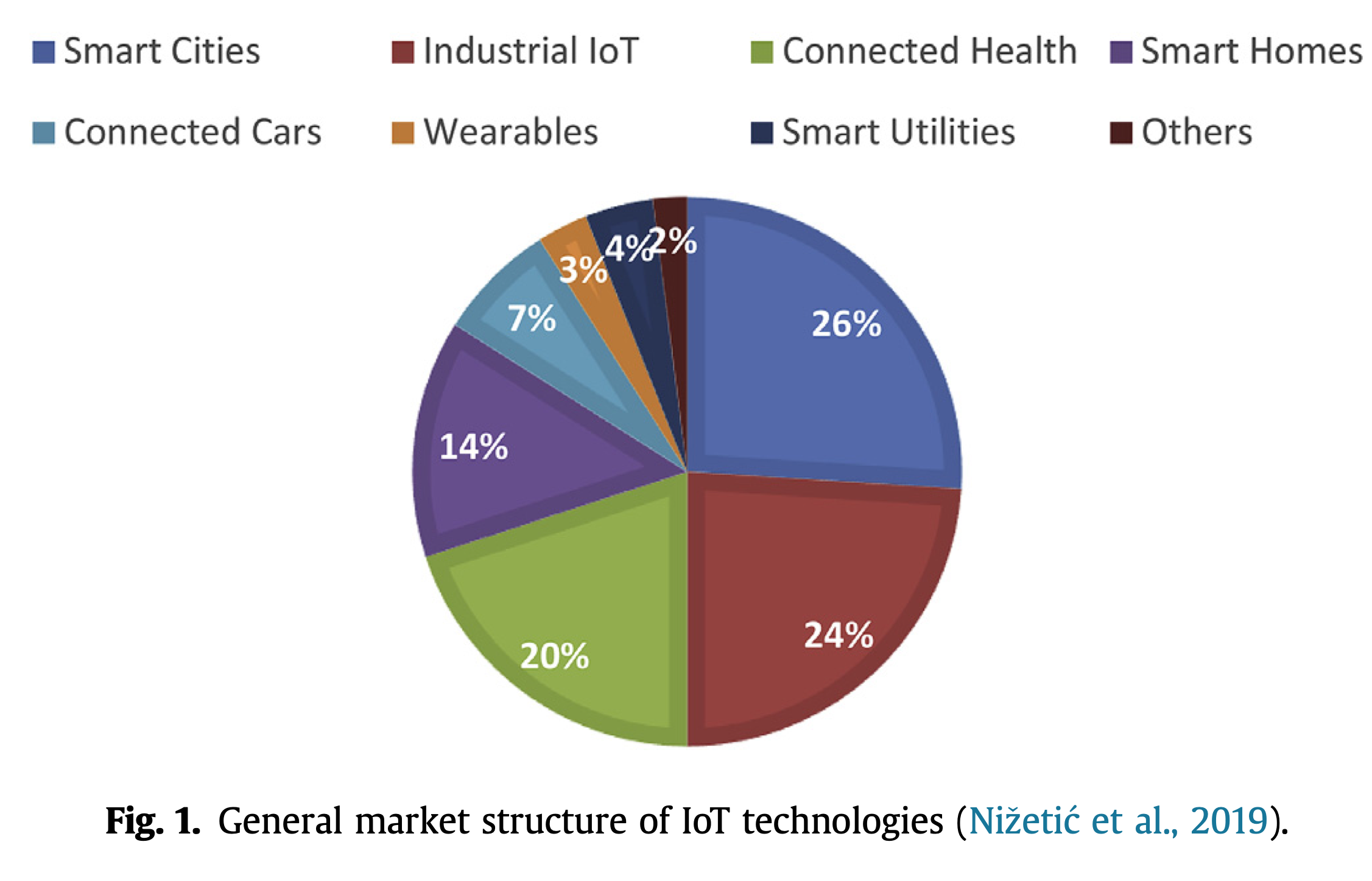 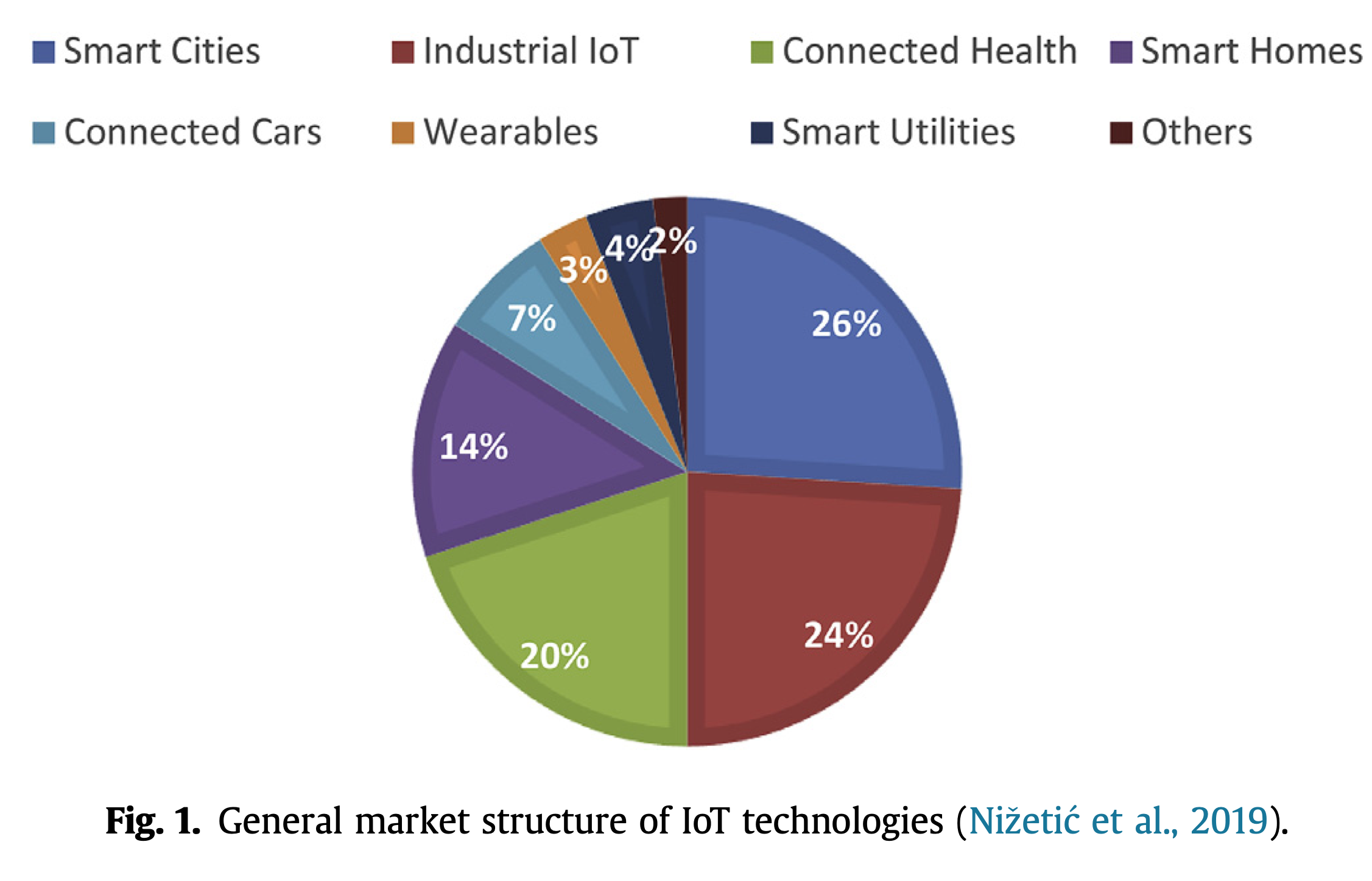 (2 slide aside)This illustration shows a good reason to avoid pie charts
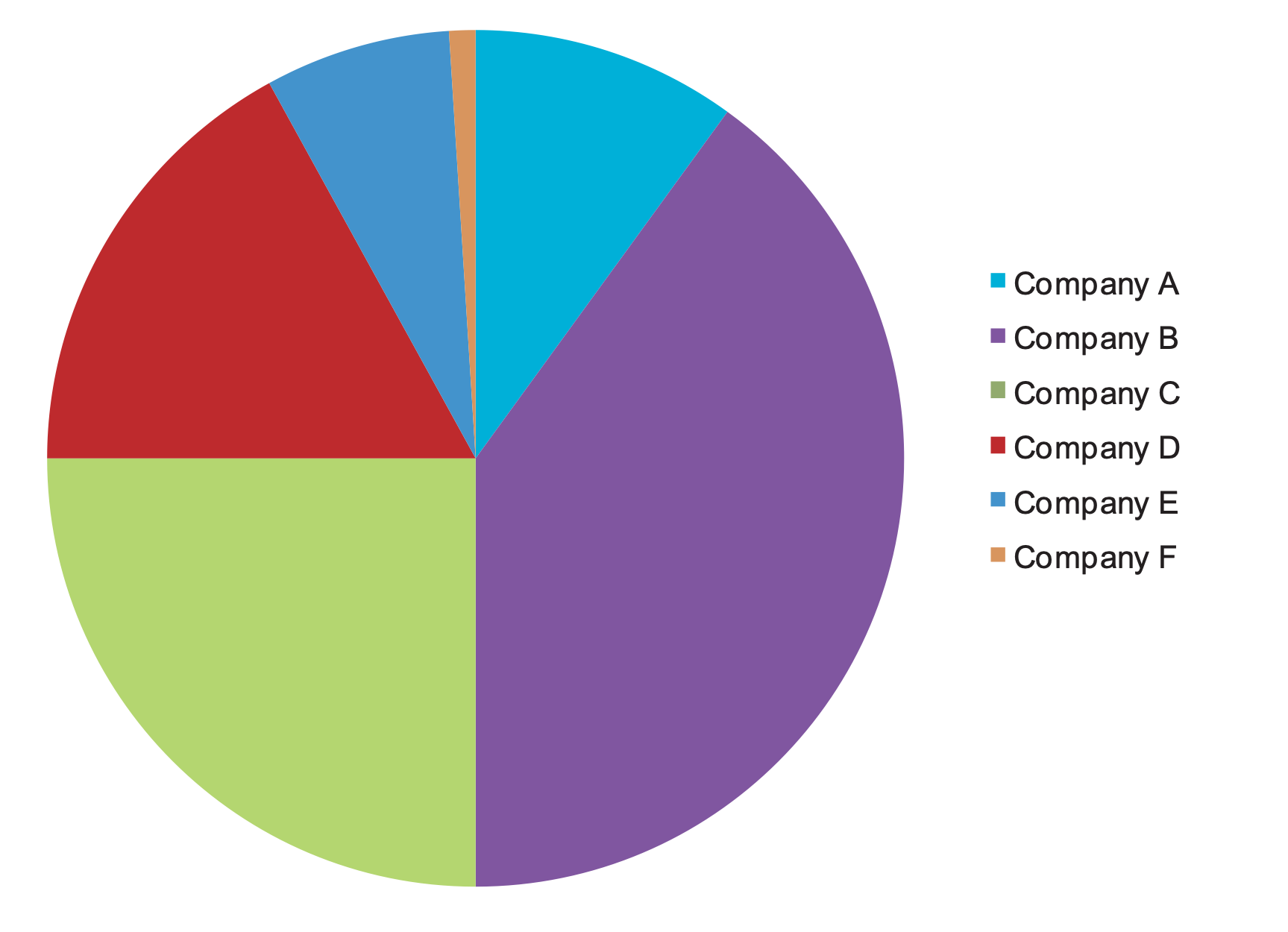 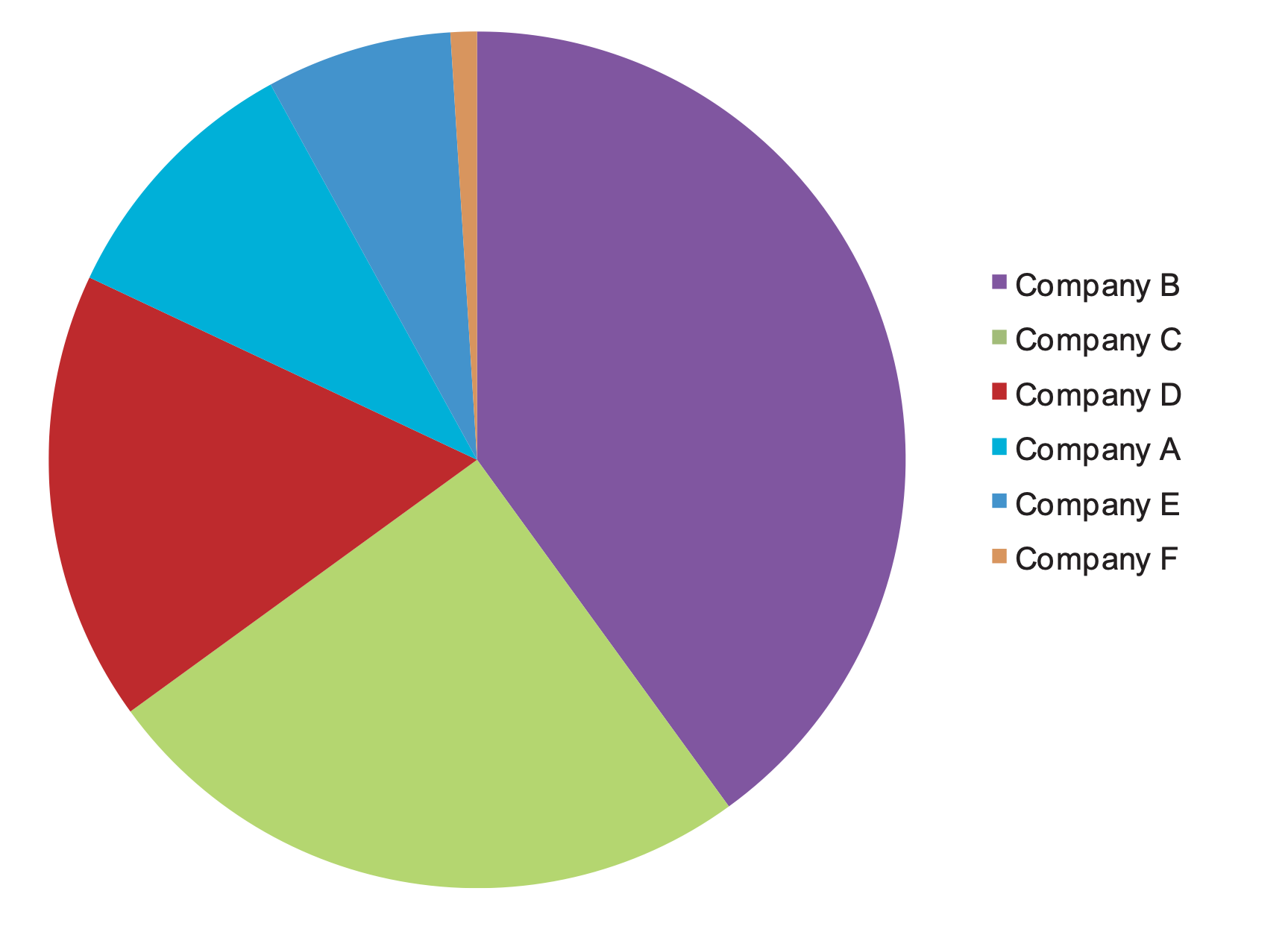 (2 slide aside)If you want more…
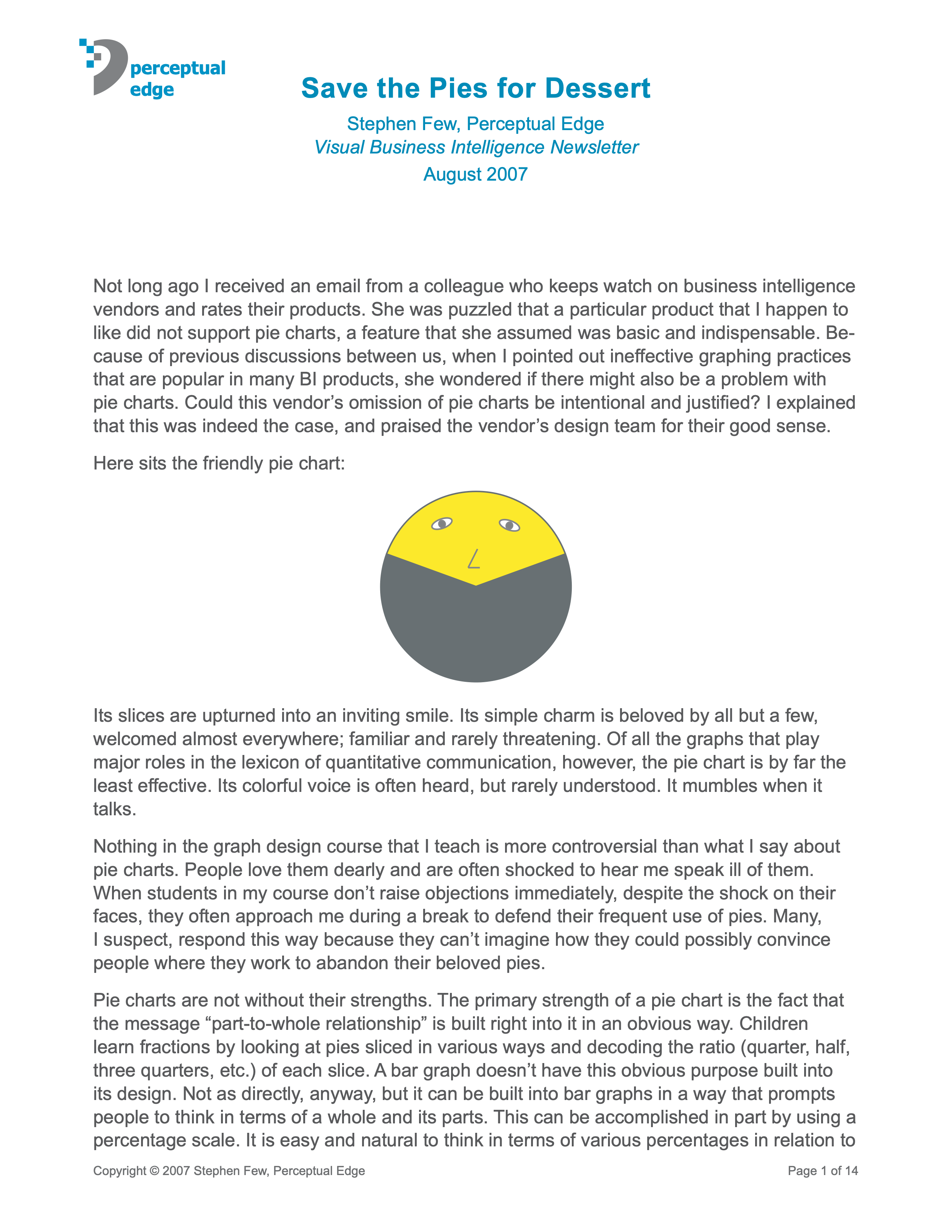 https://www.perceptualedge.com/articles/visual_business_intelligence/save_the_pies_for_dessert.pdf
IoT devices need to be aware of available Internet connectivity—but it’s becoming less of an issue.
Choices influenced by available bandwidth:
Compute: on-device or off-device
Storage: on-device or off-device
Battery size and life — faster bandwidth is typically more energy efficient.
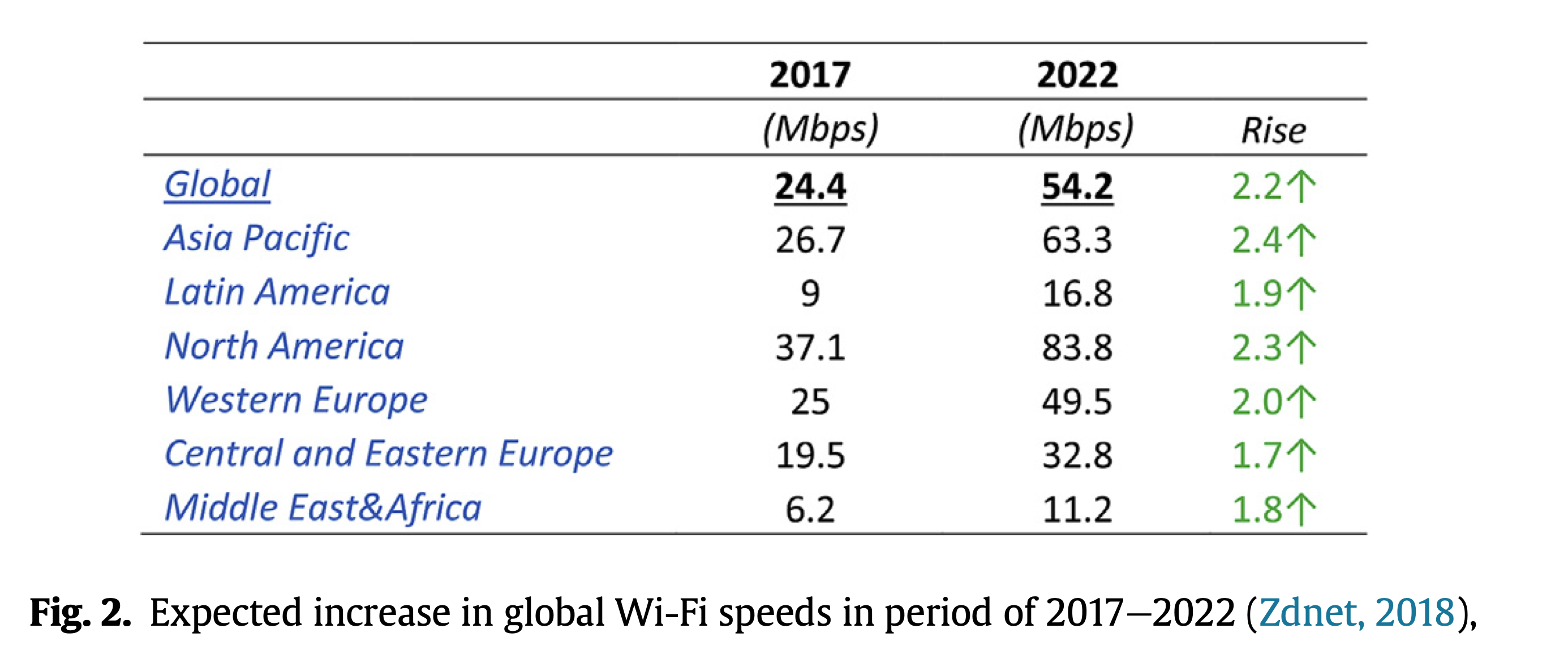 Q: Smart power grid and energy meter — what are they?
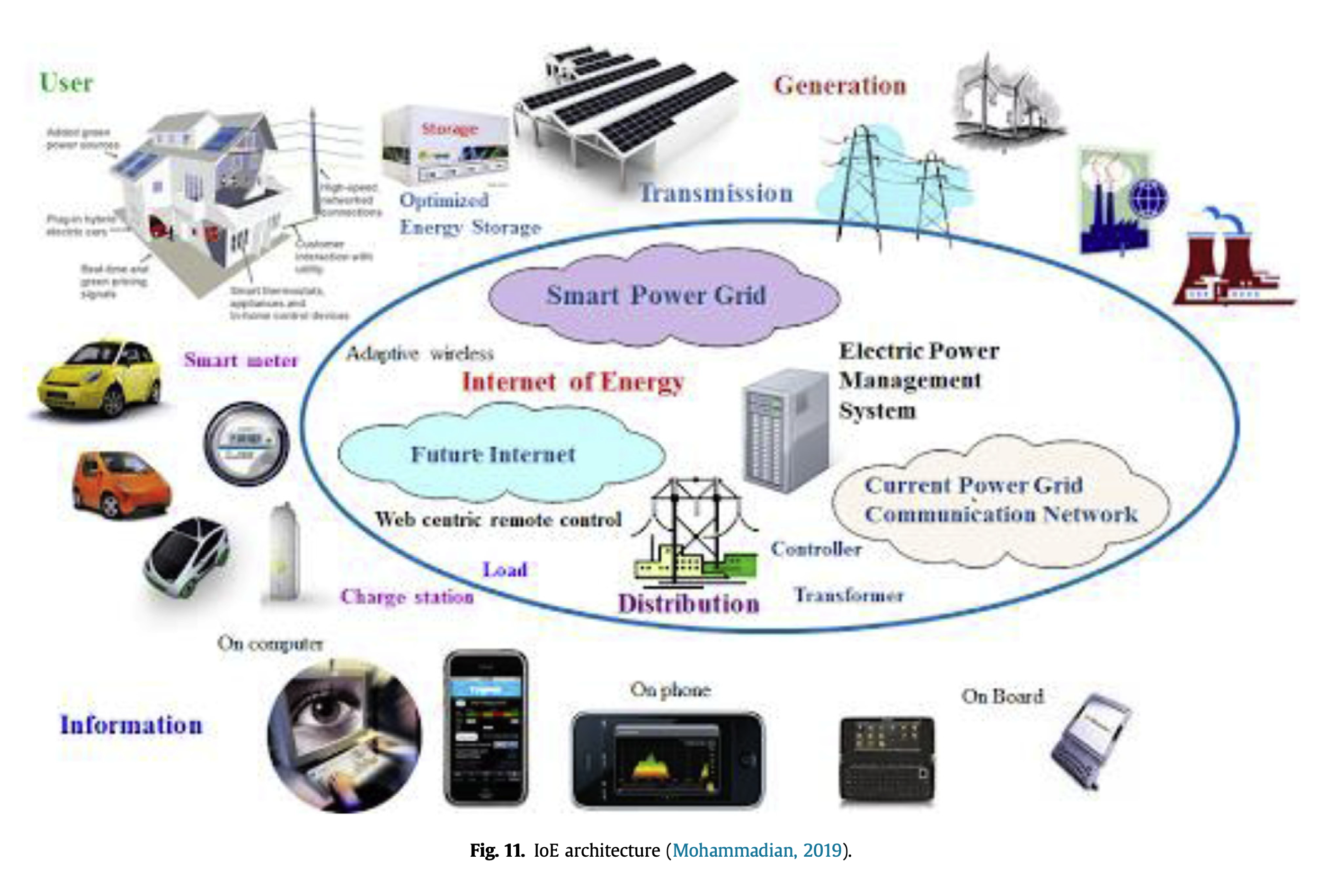 Examples of the smart power grid today
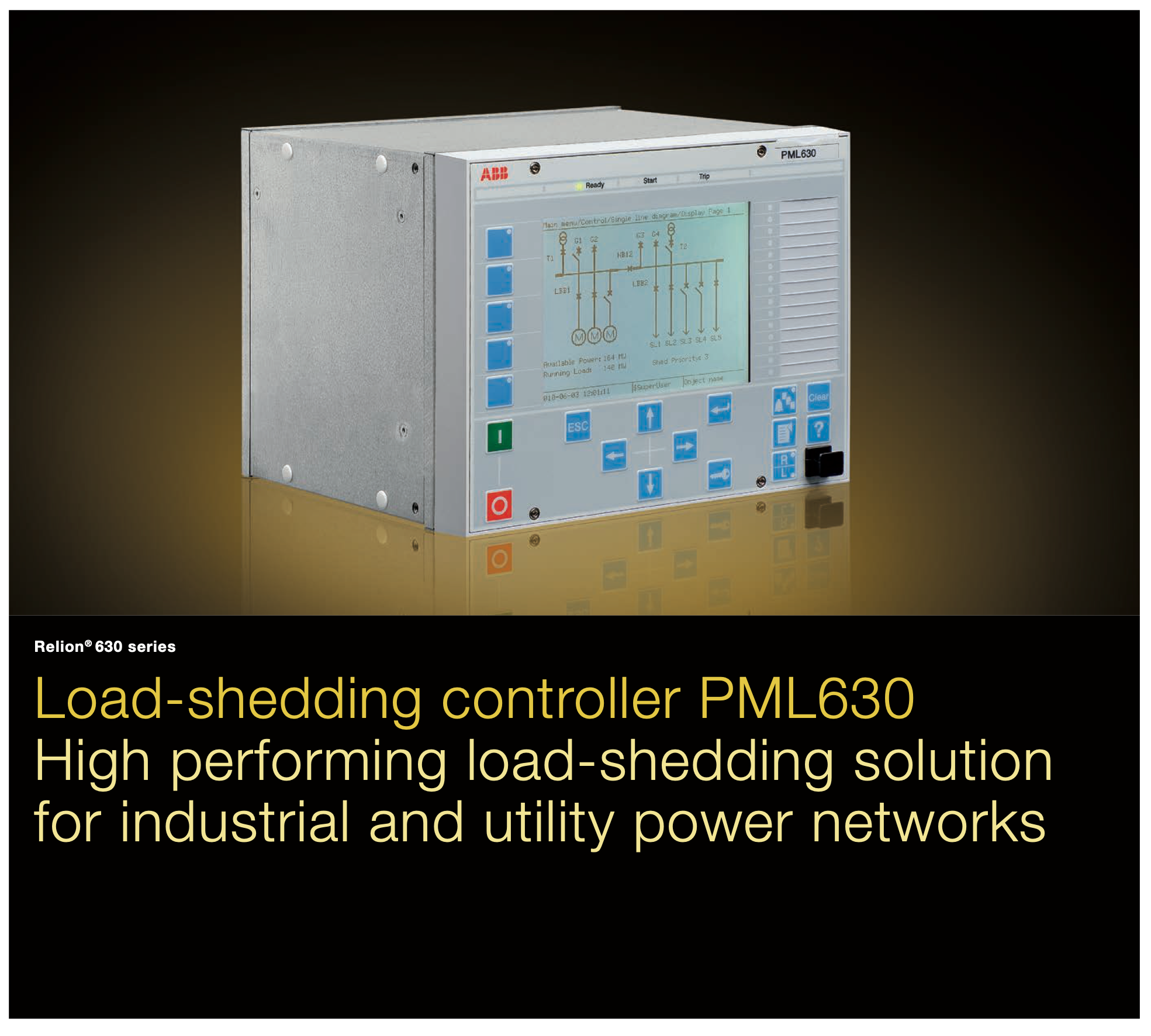 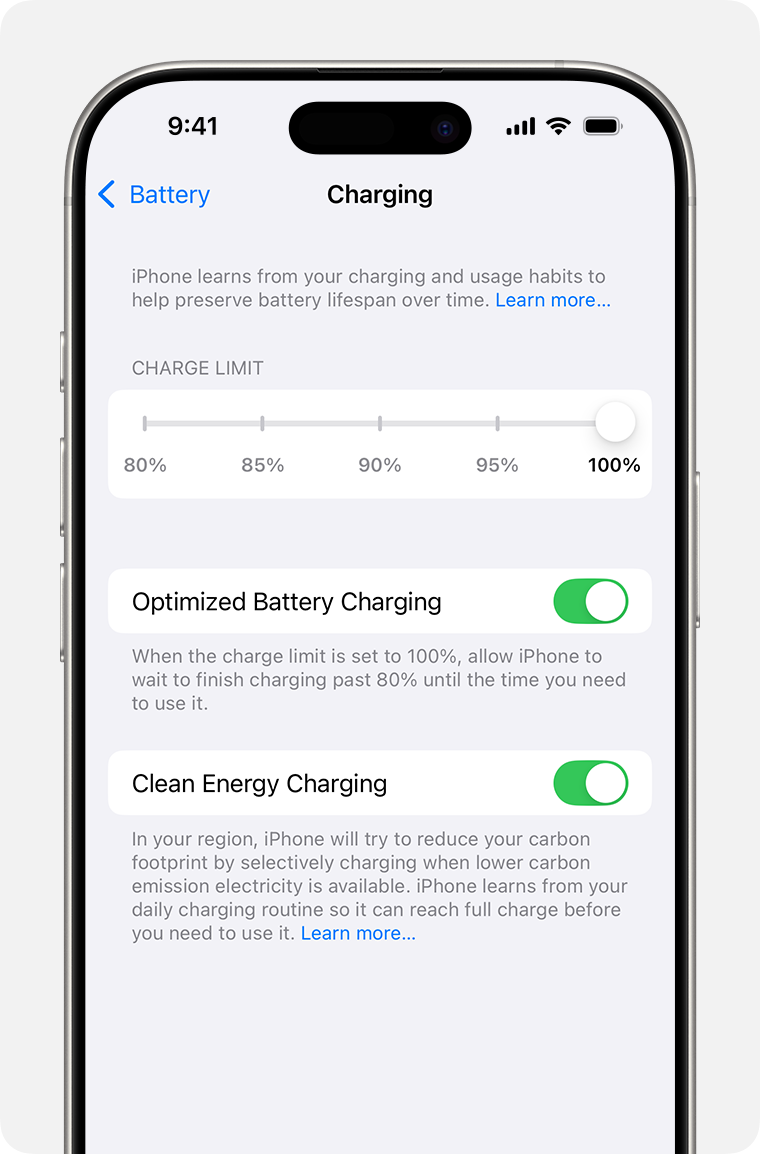 There is tremendous emphasis on power consumption
What is the power consumption when running a program?
What is the absolute minimum power draw in “power down” mode?
How does the system wake up?
Real Time Clock (RTC)
Watchdog timer (WDT)
Interrupt
How does the system power-down and power-up components?
What are the sources of power?
“Ambient power sources” — Solar, body, RF in the air
Battery.
Line voltage
Fuel cell


If the computer turns off…
How does it turn back on?
Where does it store data (EEPROM?)
Ambient RF harvesting
https://www.onio.com/article/how-do-rf-harvesting-work.html
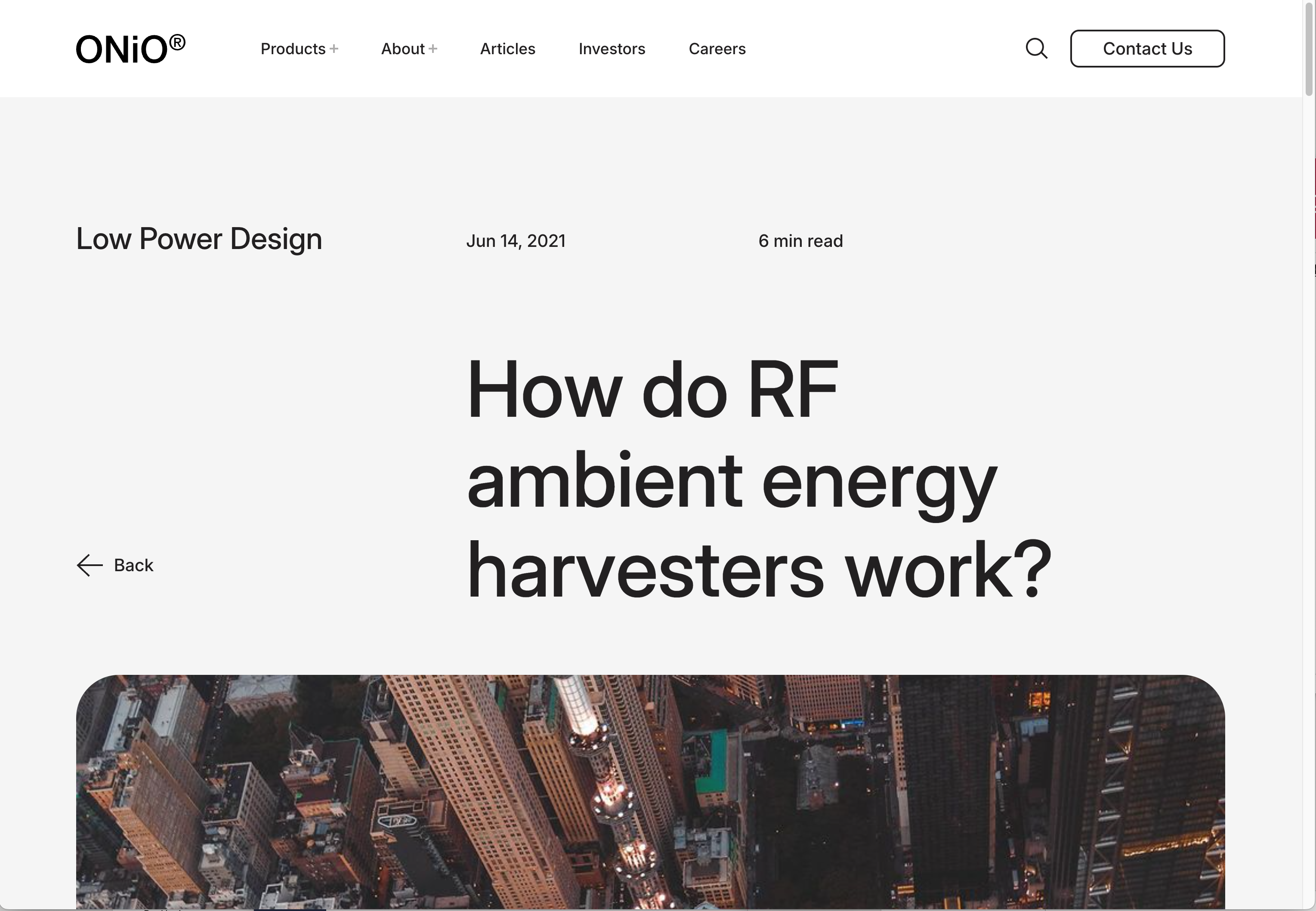 IoT 2
Data — Input, Output, Storage, and Compute
Sensors
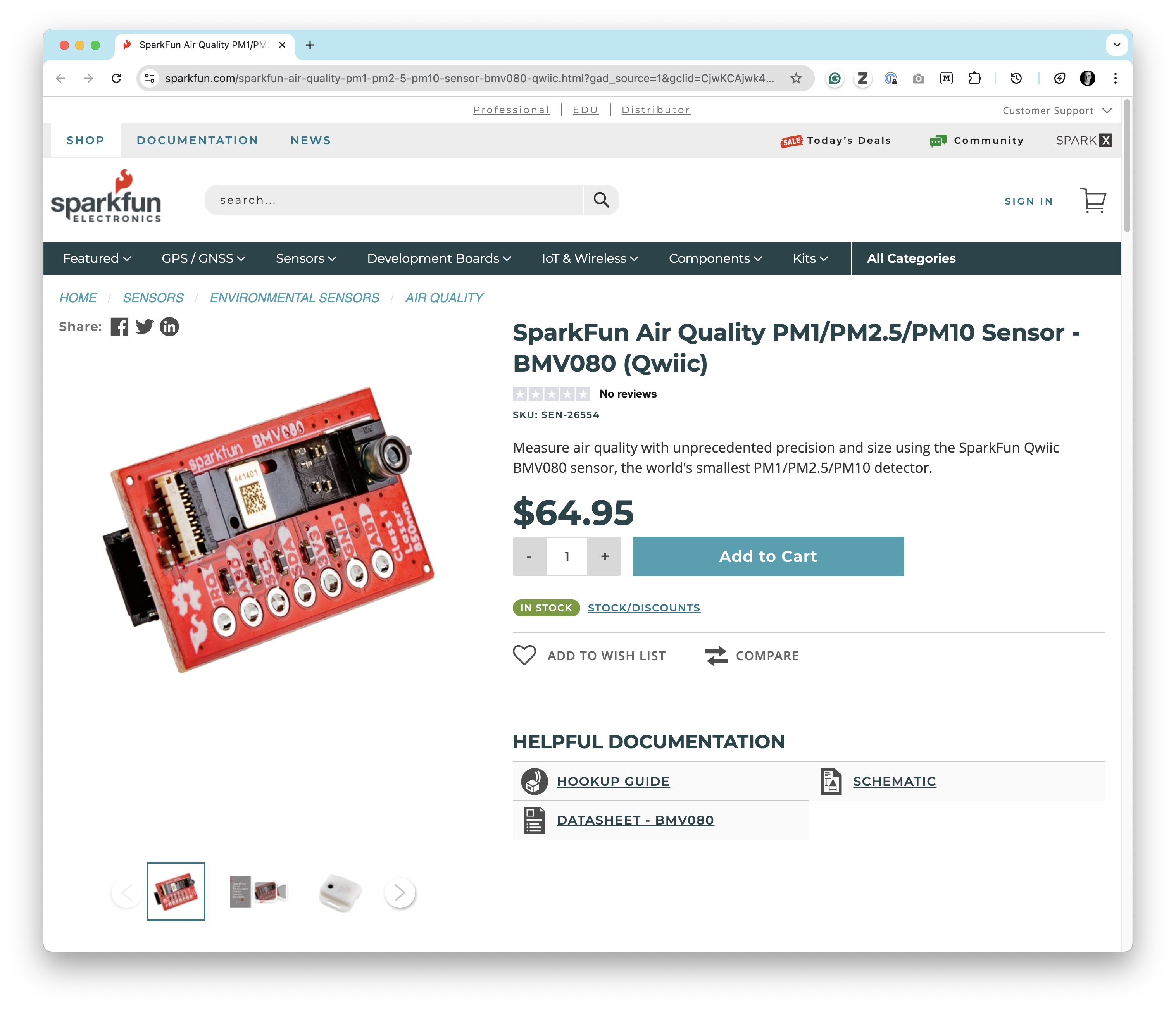 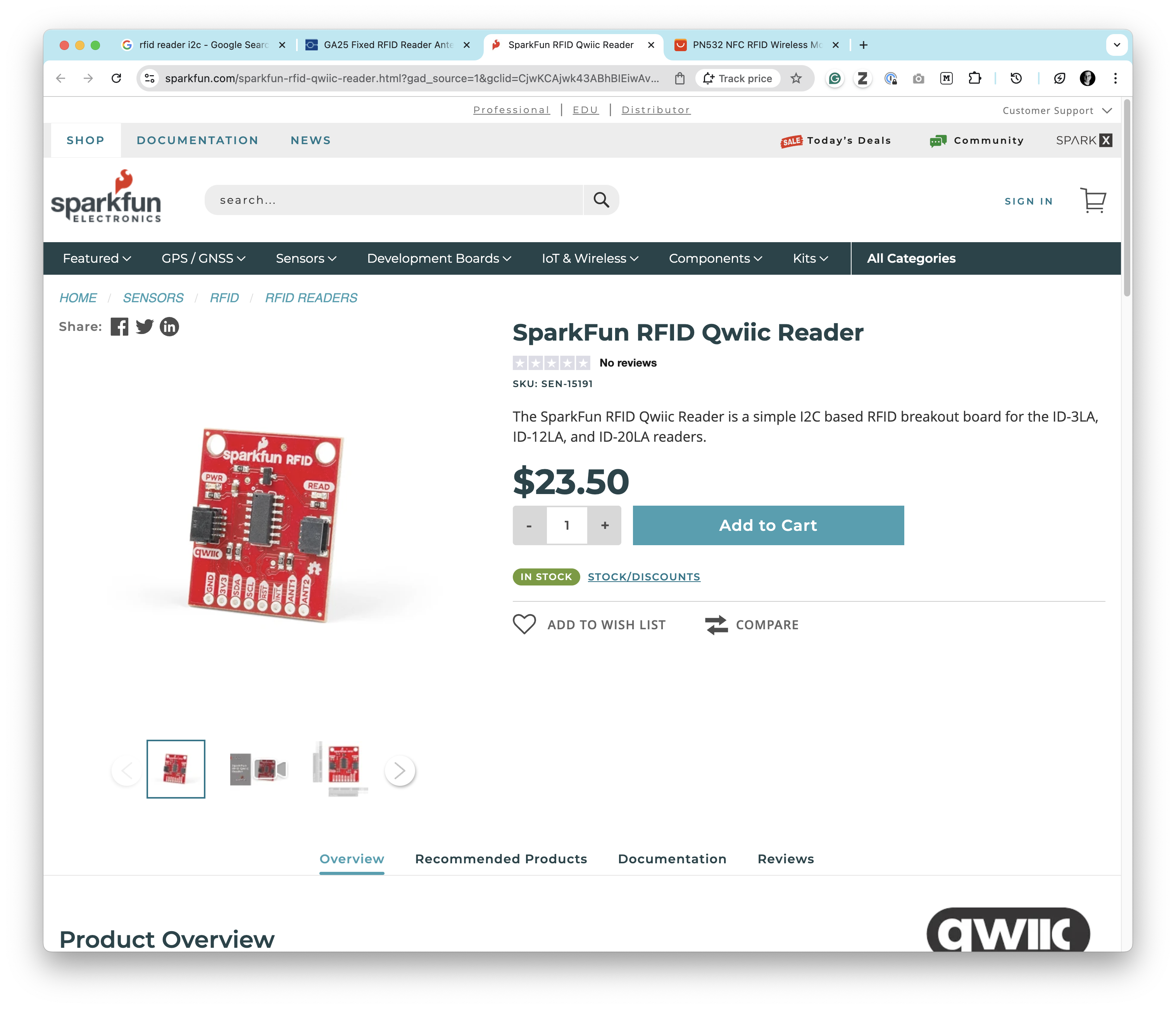 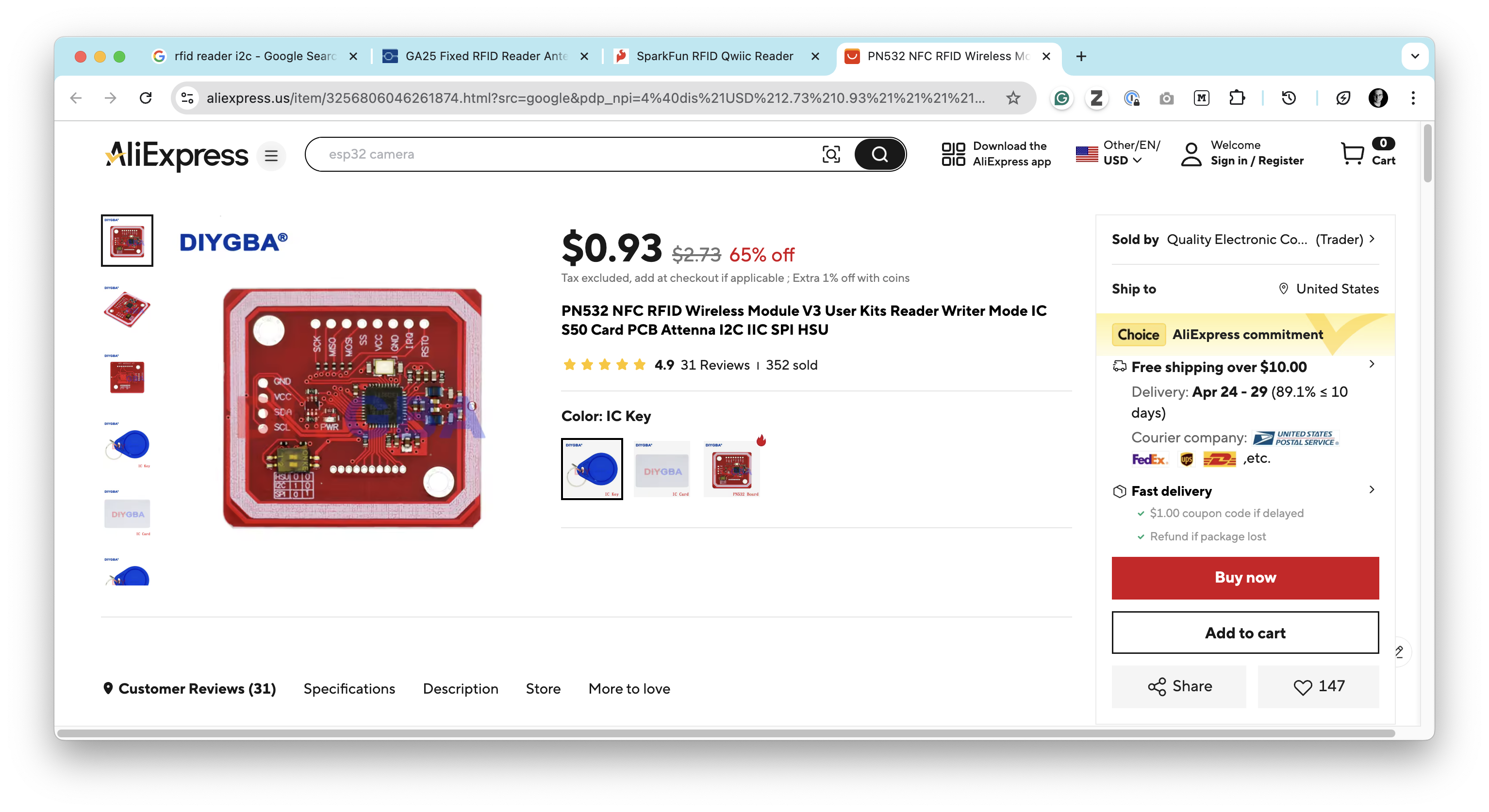 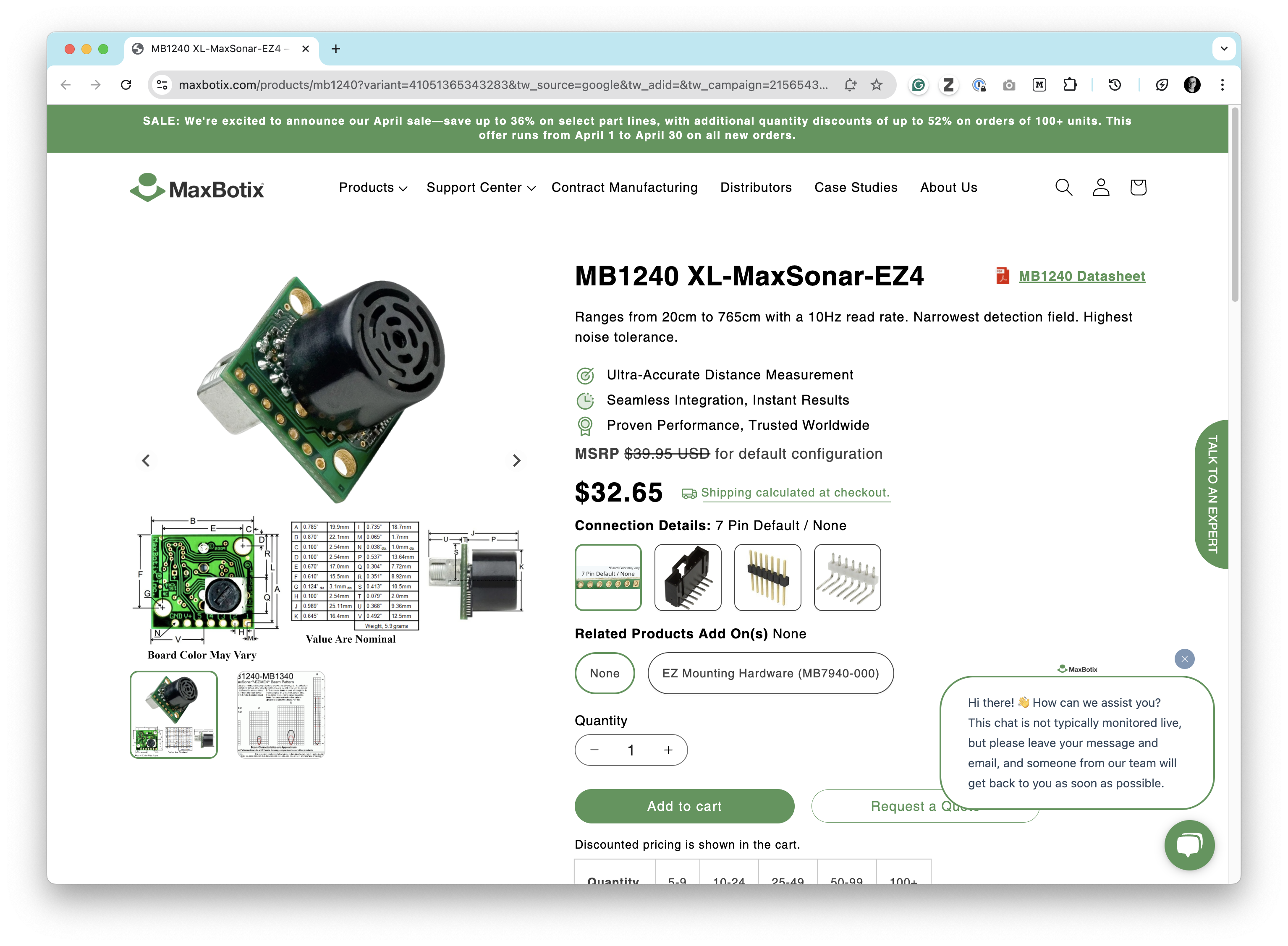 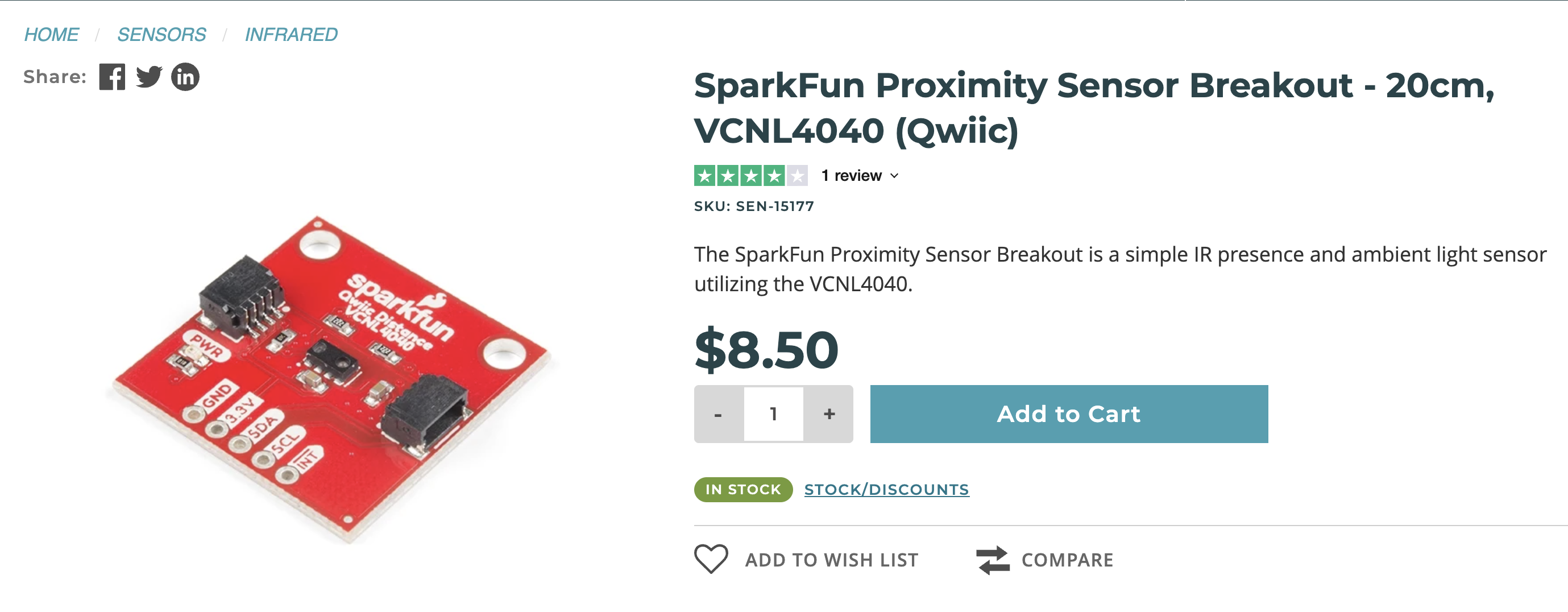 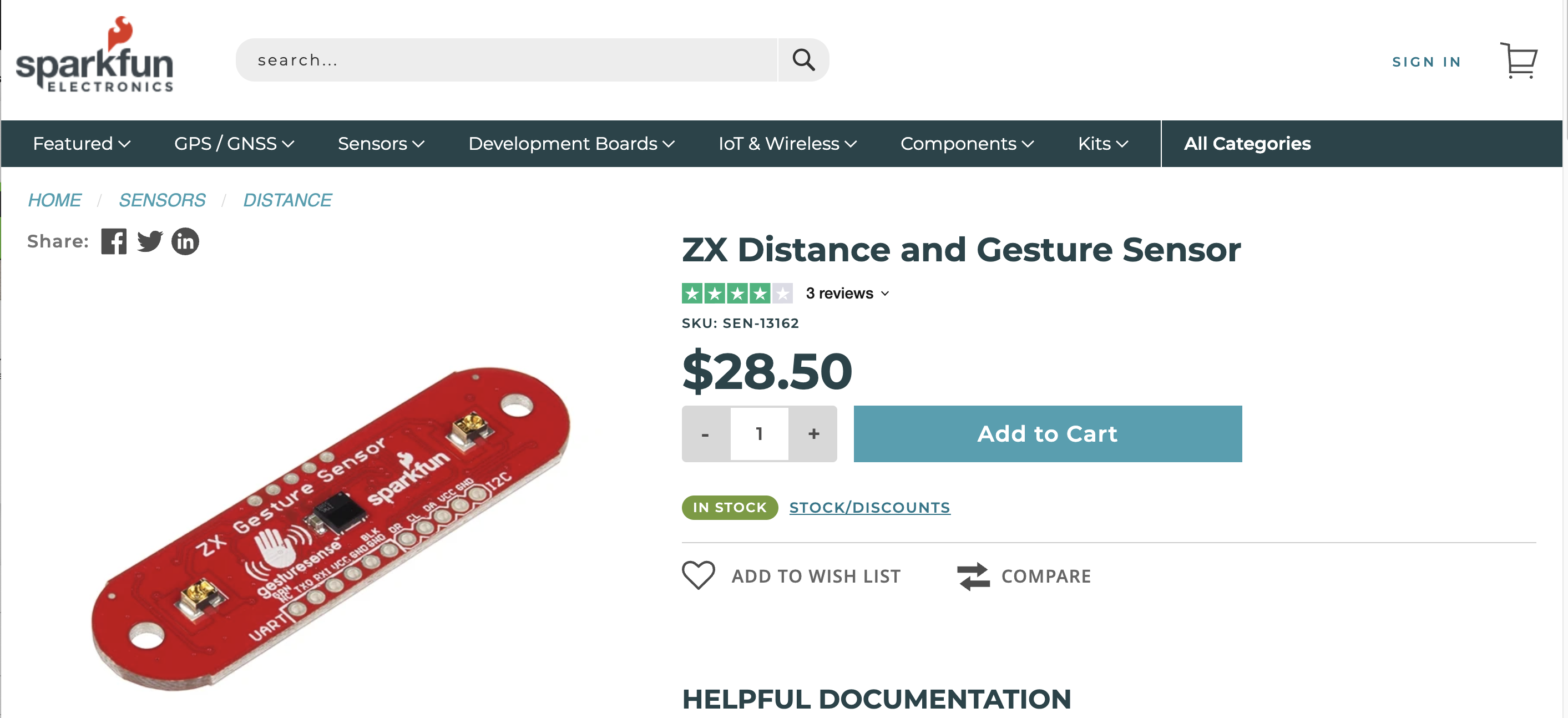 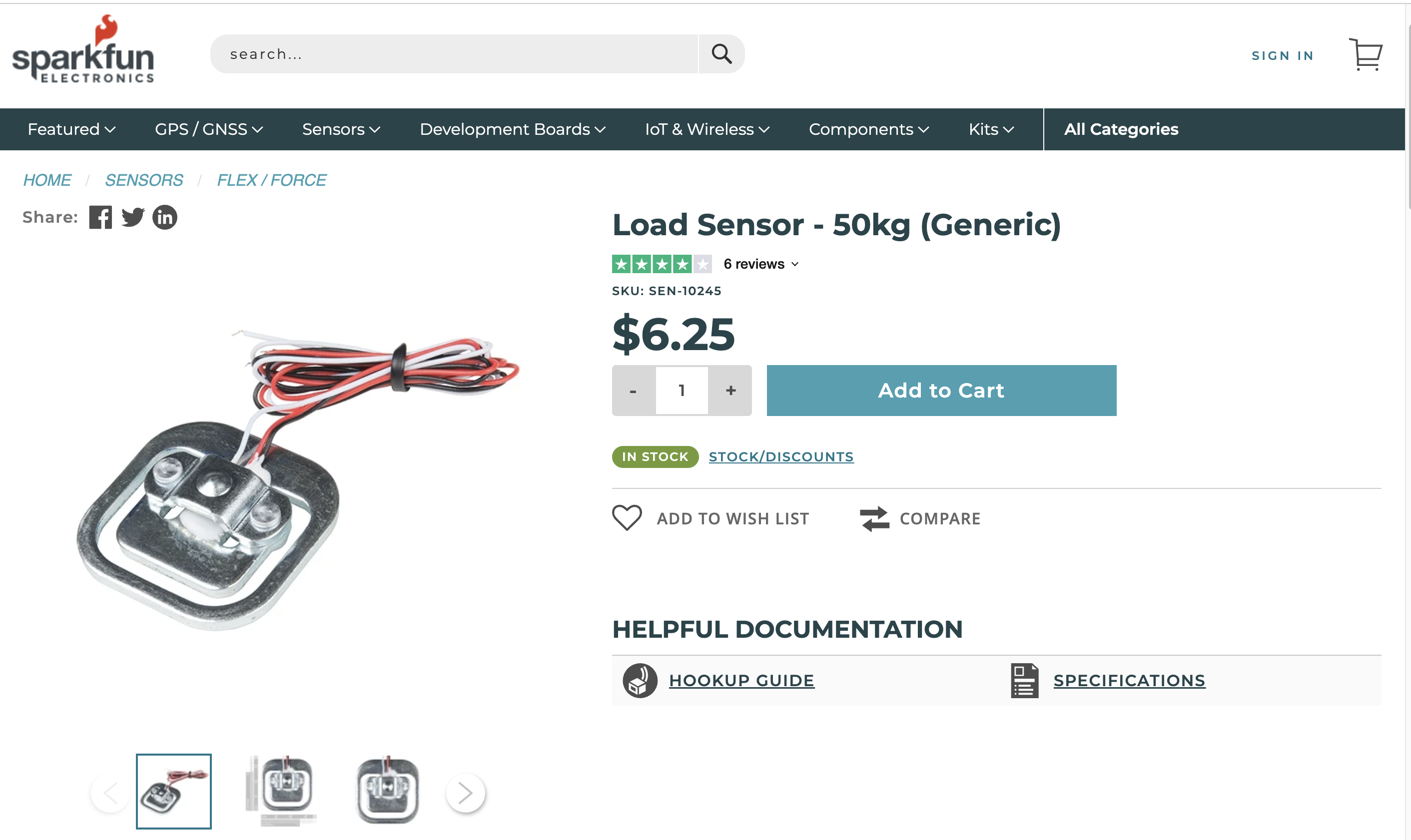 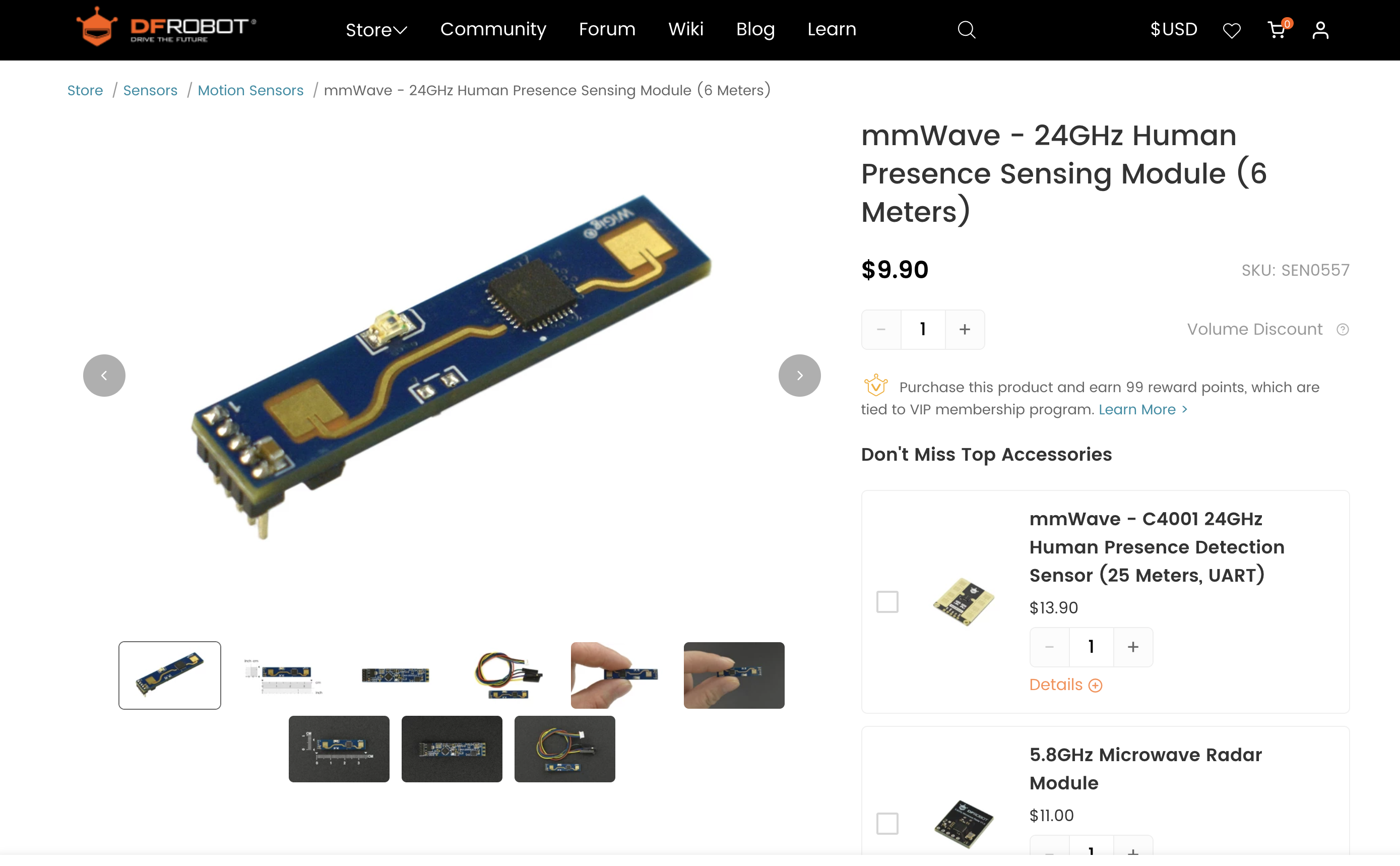 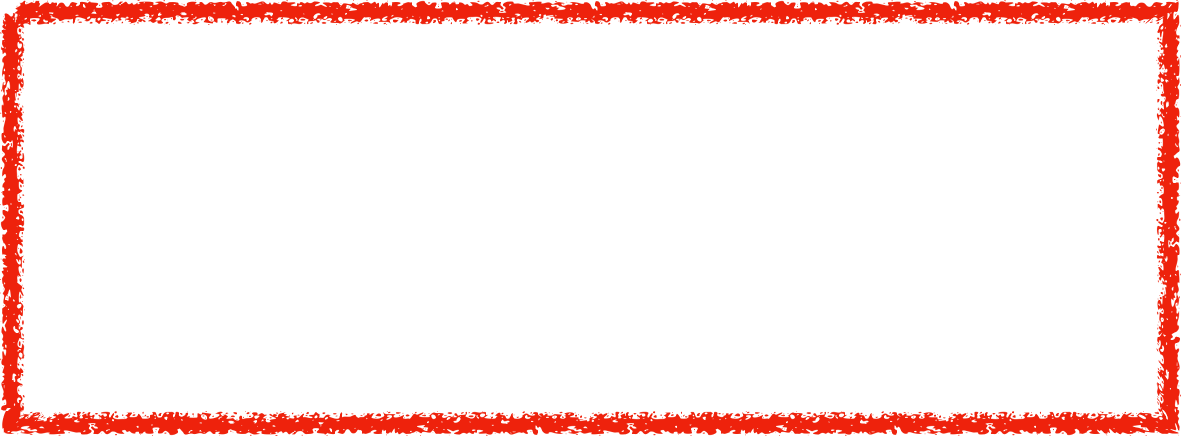 Three AS7265x spectral sensors are combined alongside a visible, UV, and IR LEDs to illuminate and test various surfaces for light spectroscopy. 

The Triad is made up of three sensors; the AS72651, the AS72652, and the AS72653 and can detect the light from 410nm (UV) to 940nm (IR). 

In addition, 18 individual light frequencies can be measured with precision down to 28.6 nW/cm2 and accuracy of +/-12%.
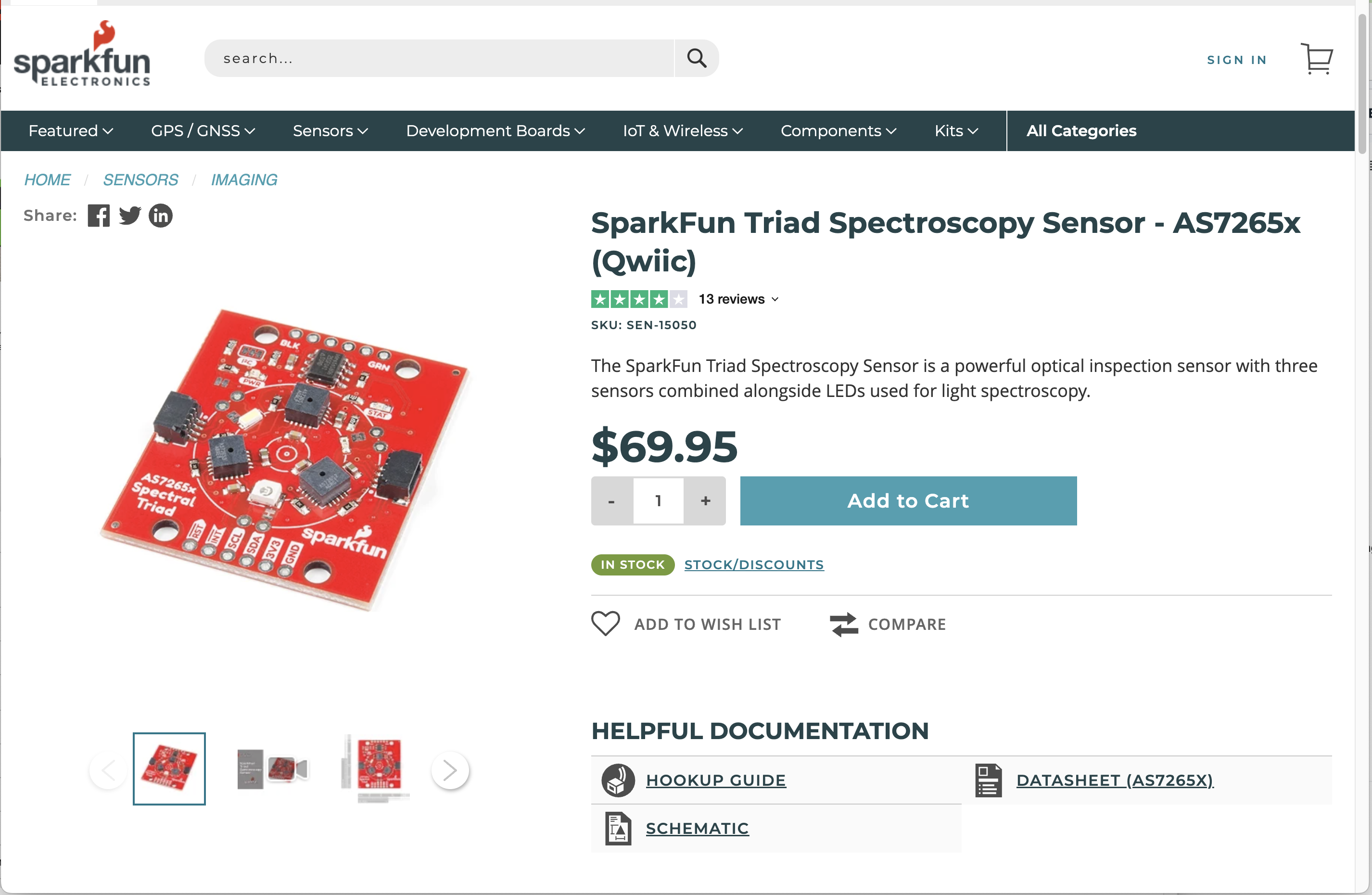 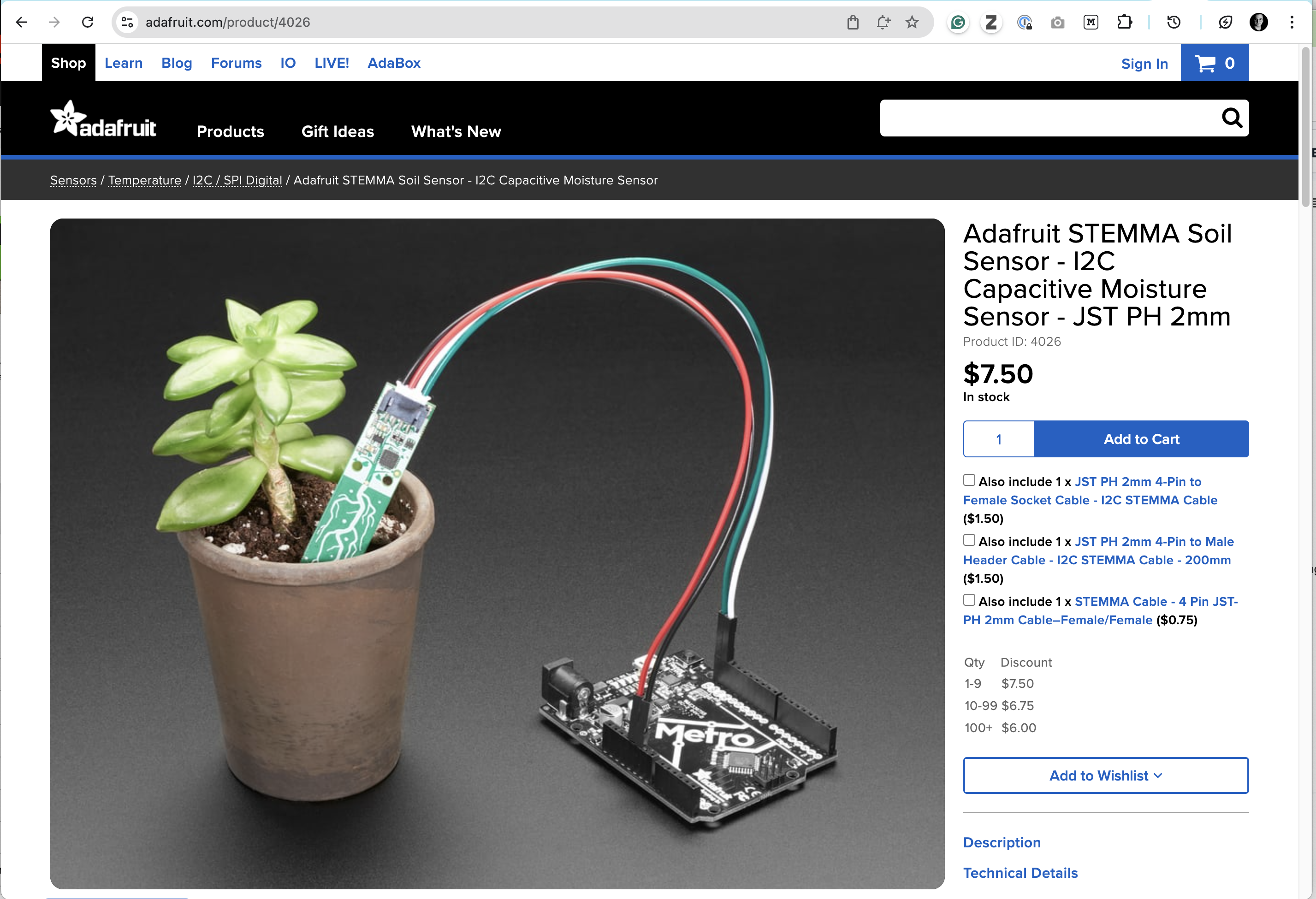 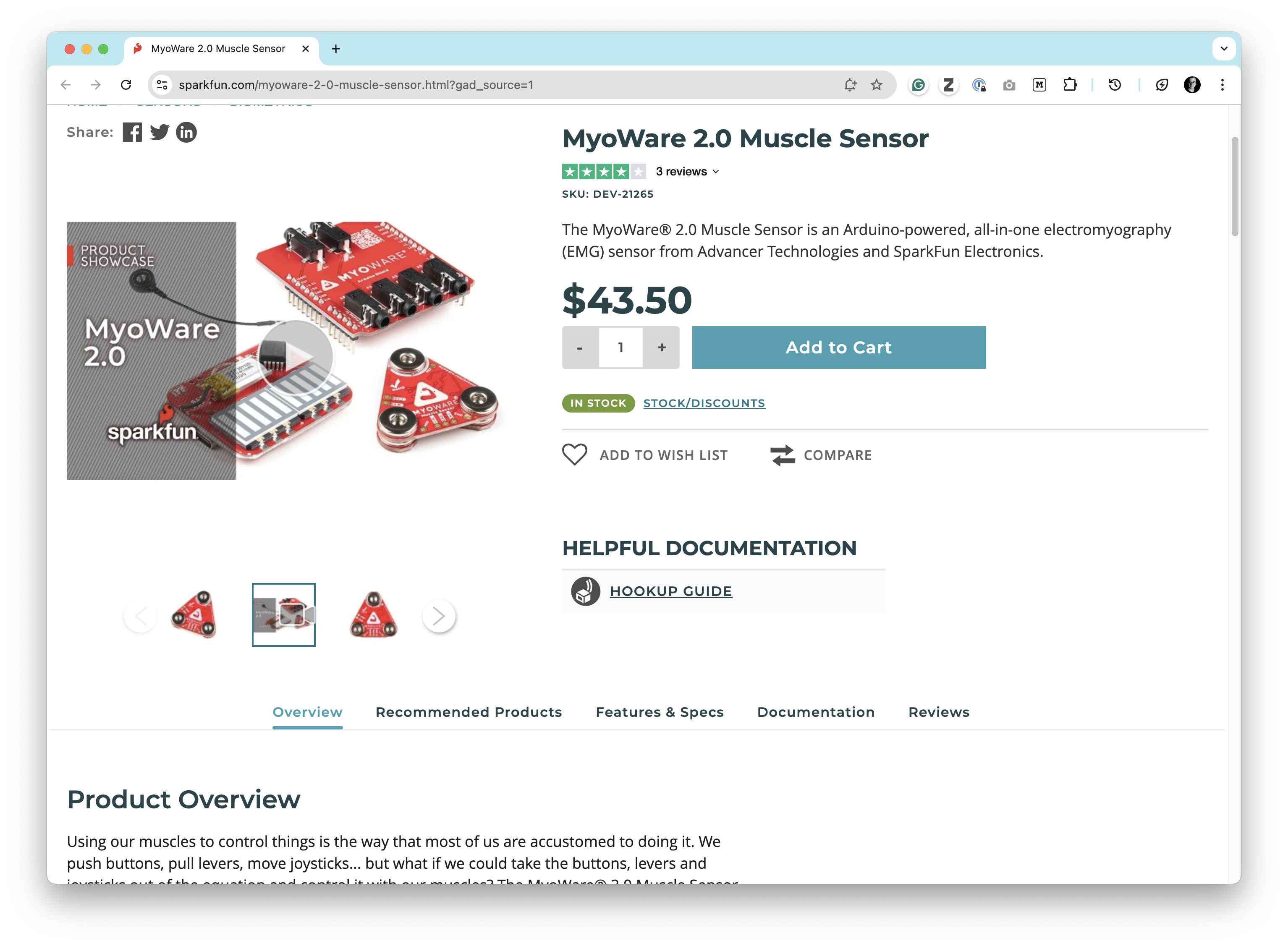 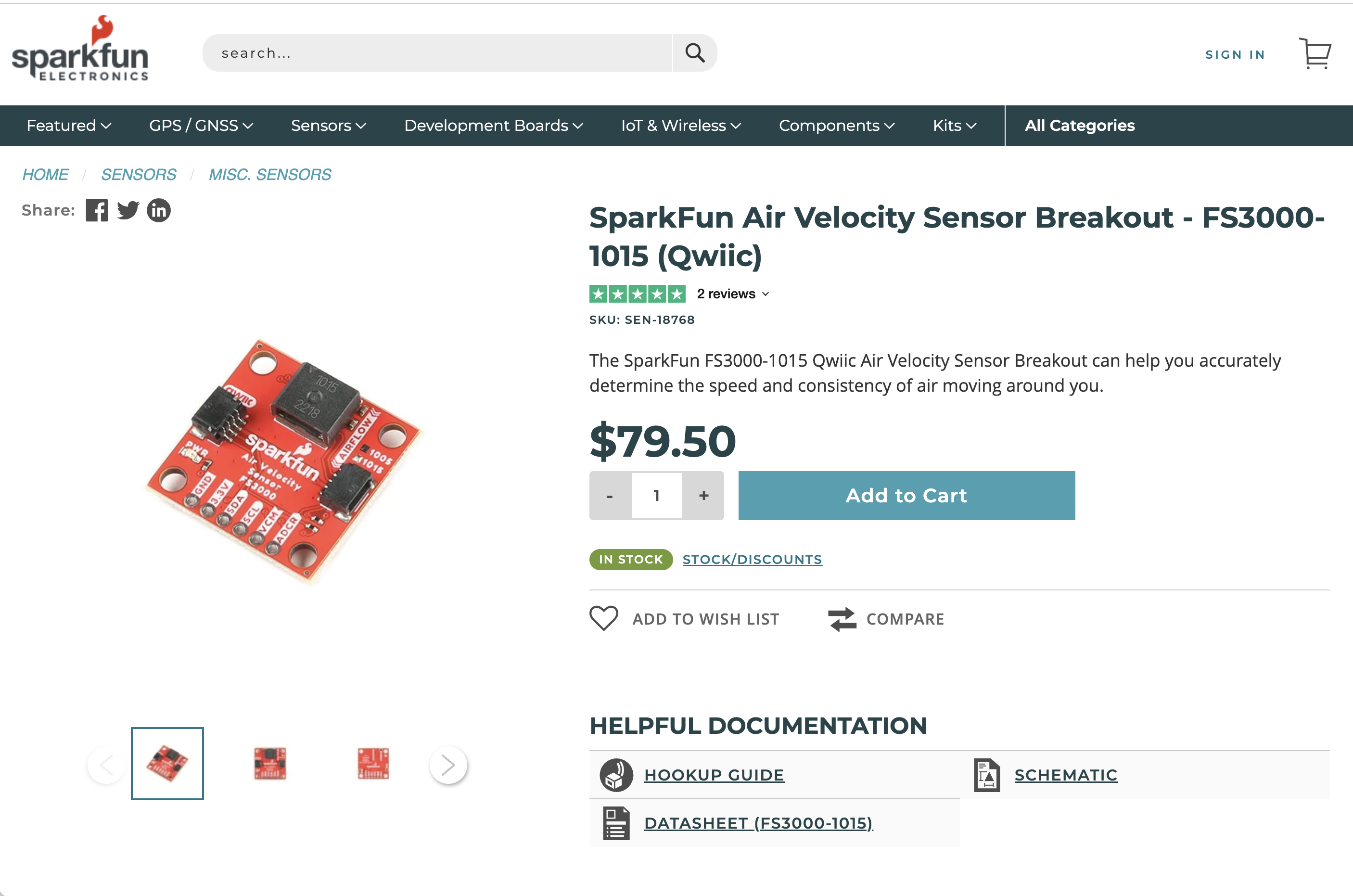 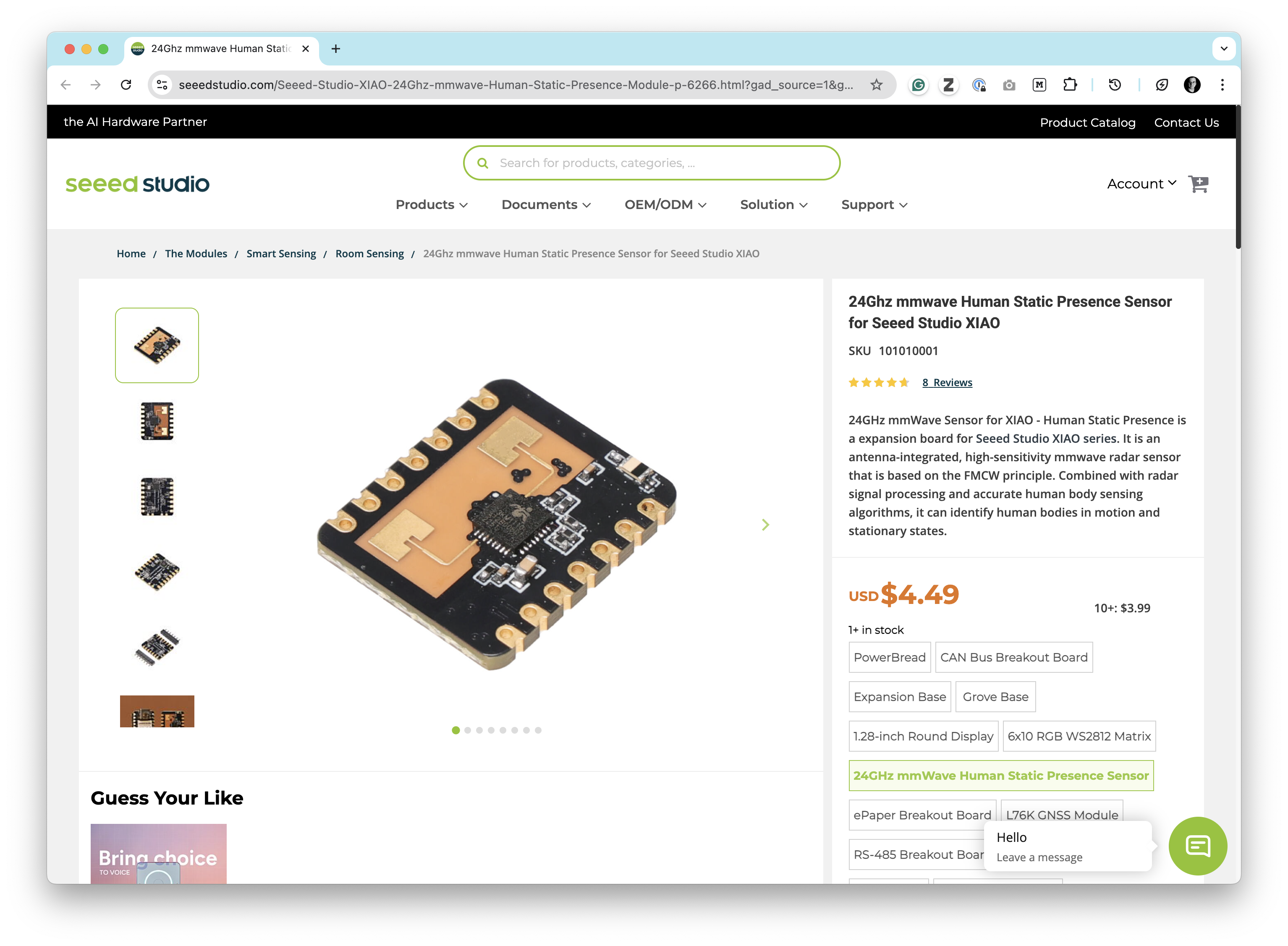 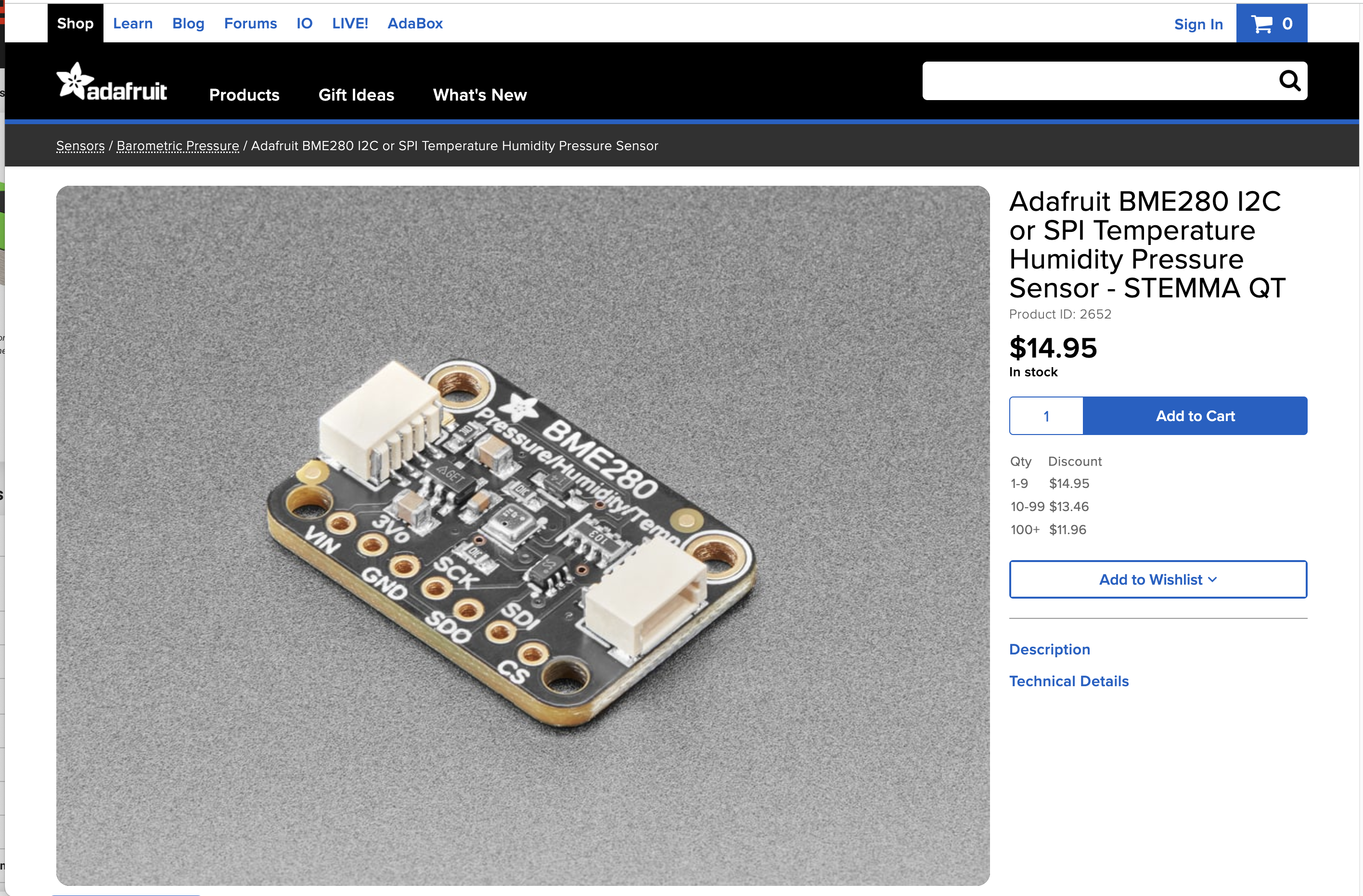 Storage
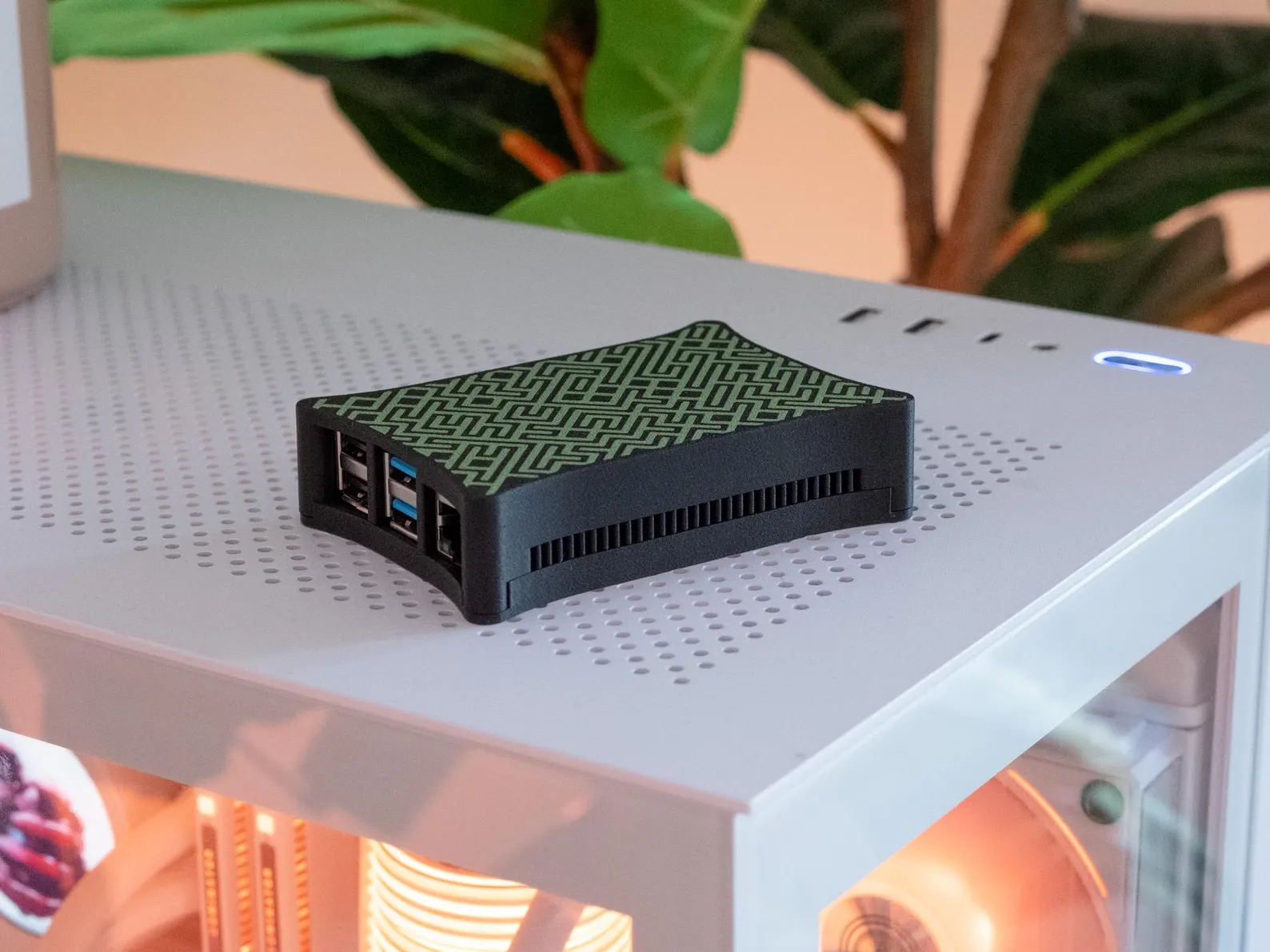 MESH                                     LOCAL                                   CLOUD
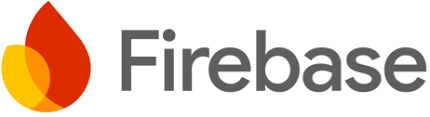 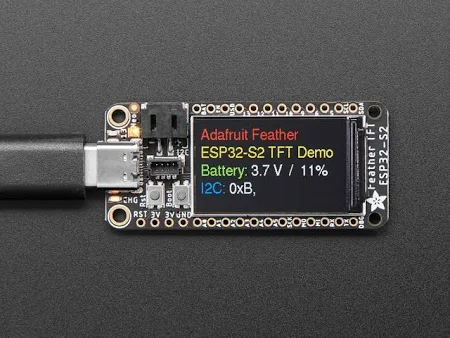 Raspberry PI4
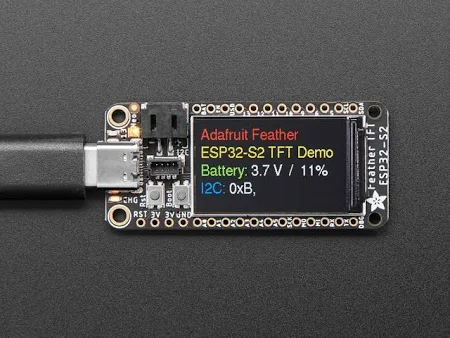 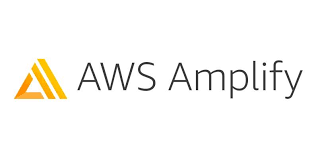 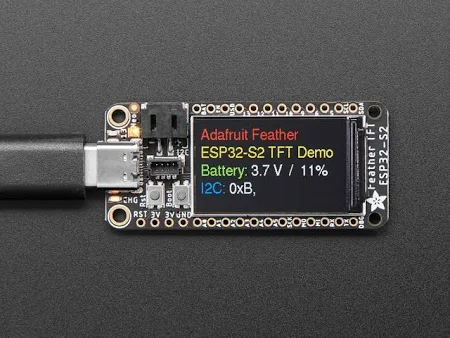 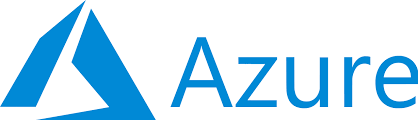 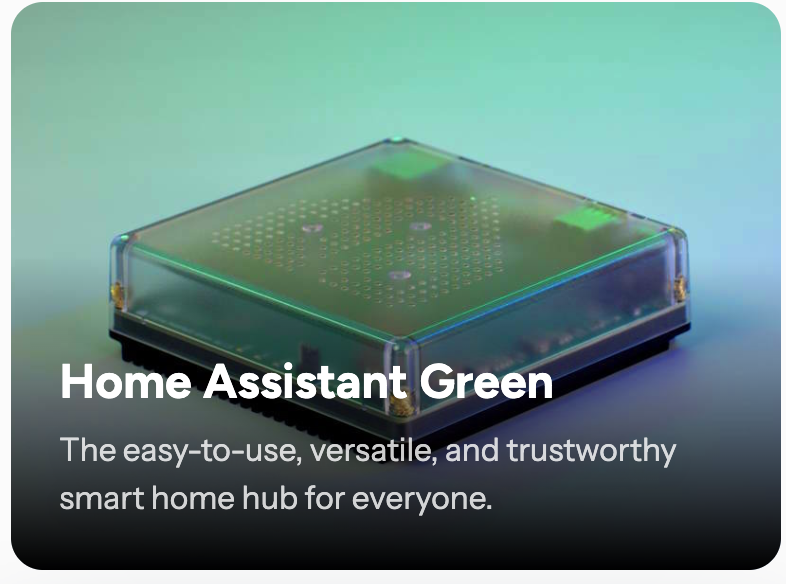 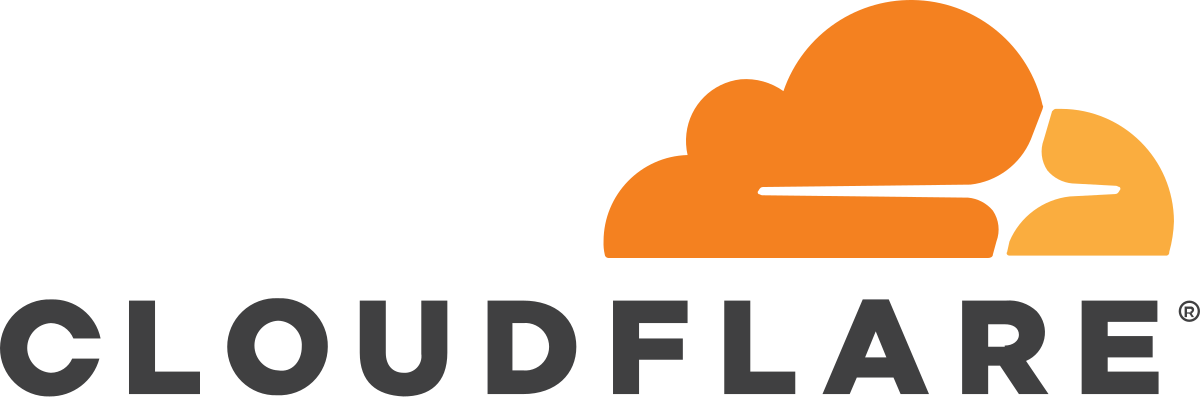 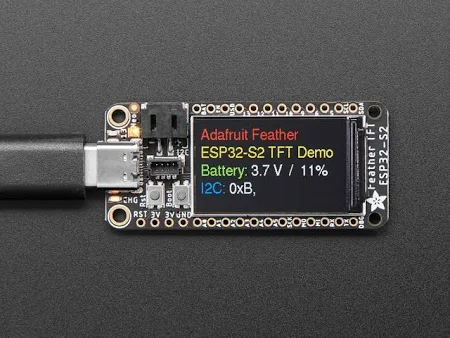 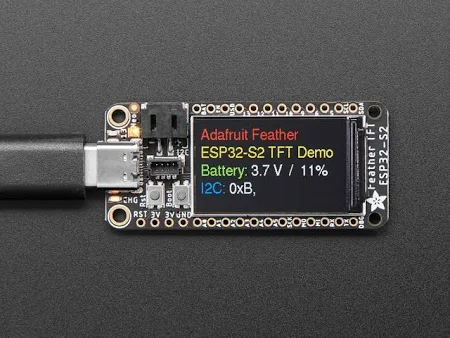 Compute
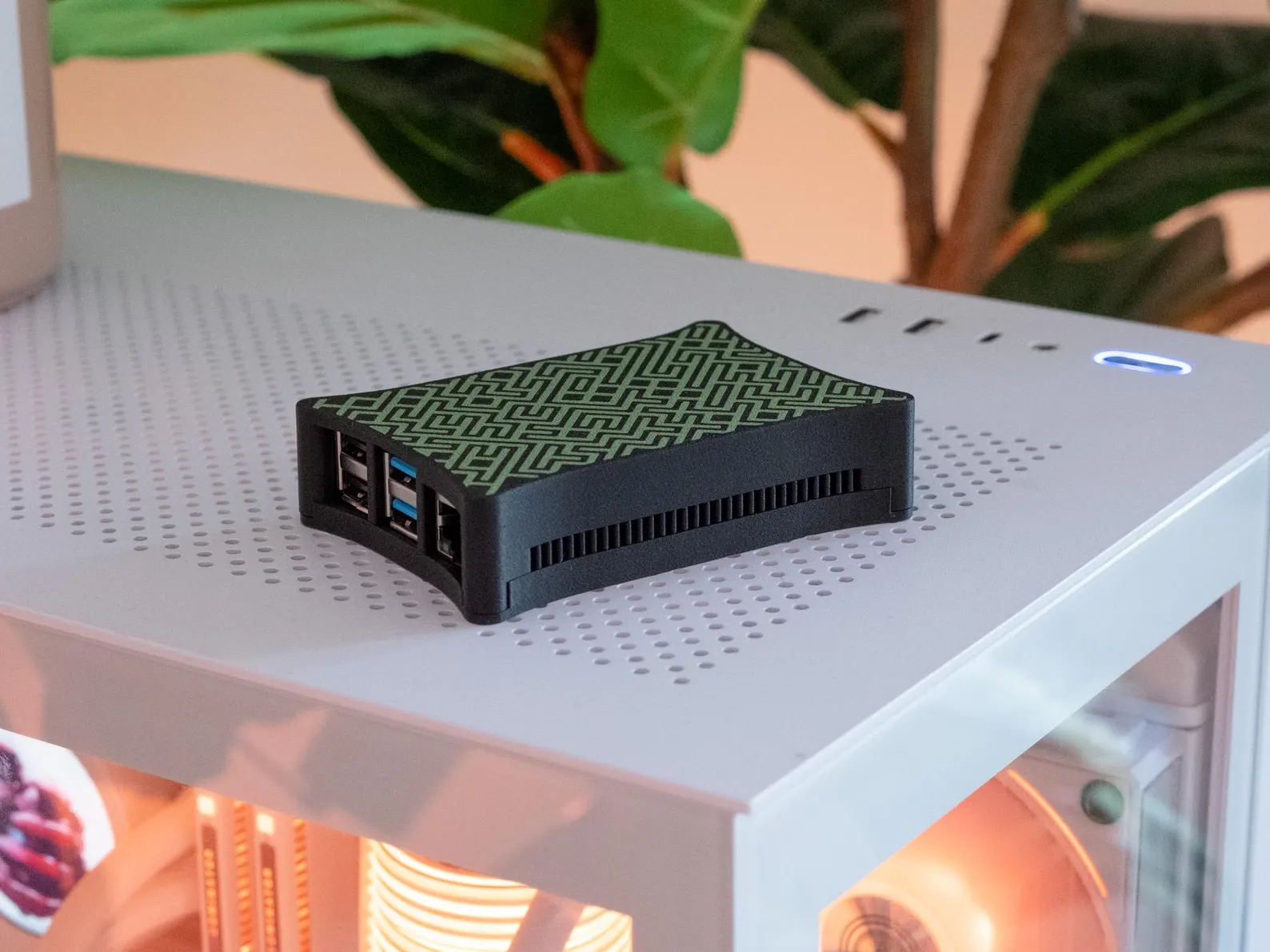 On-Device                                 LOCAL                                   CLOUD
Raspberry PI4
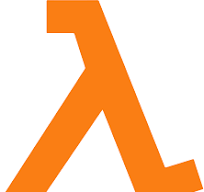 Functions as a service
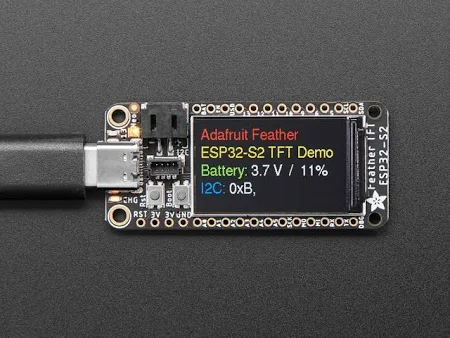 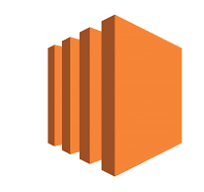 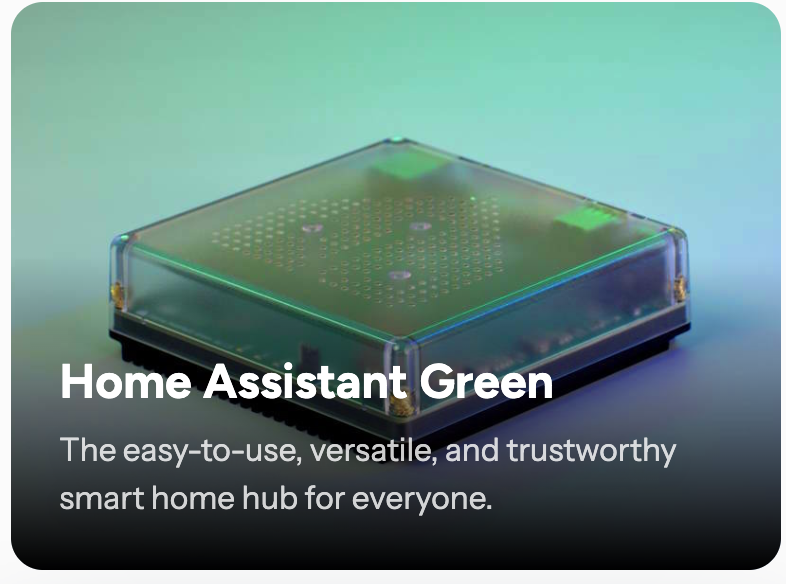 Servers (possibly elastic)
We’ve been working with the ESP32-S3
What about the ESP32-C6?
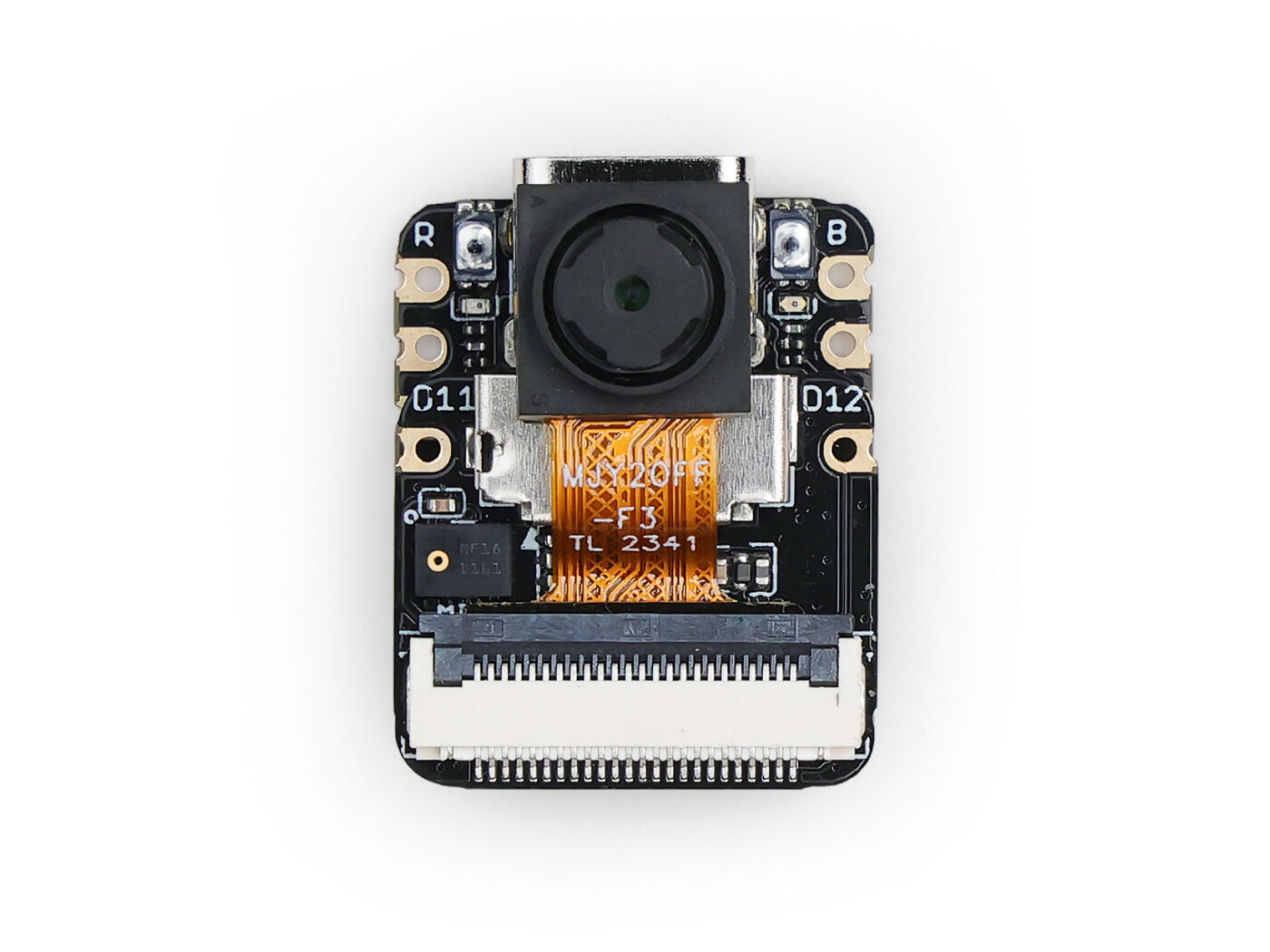 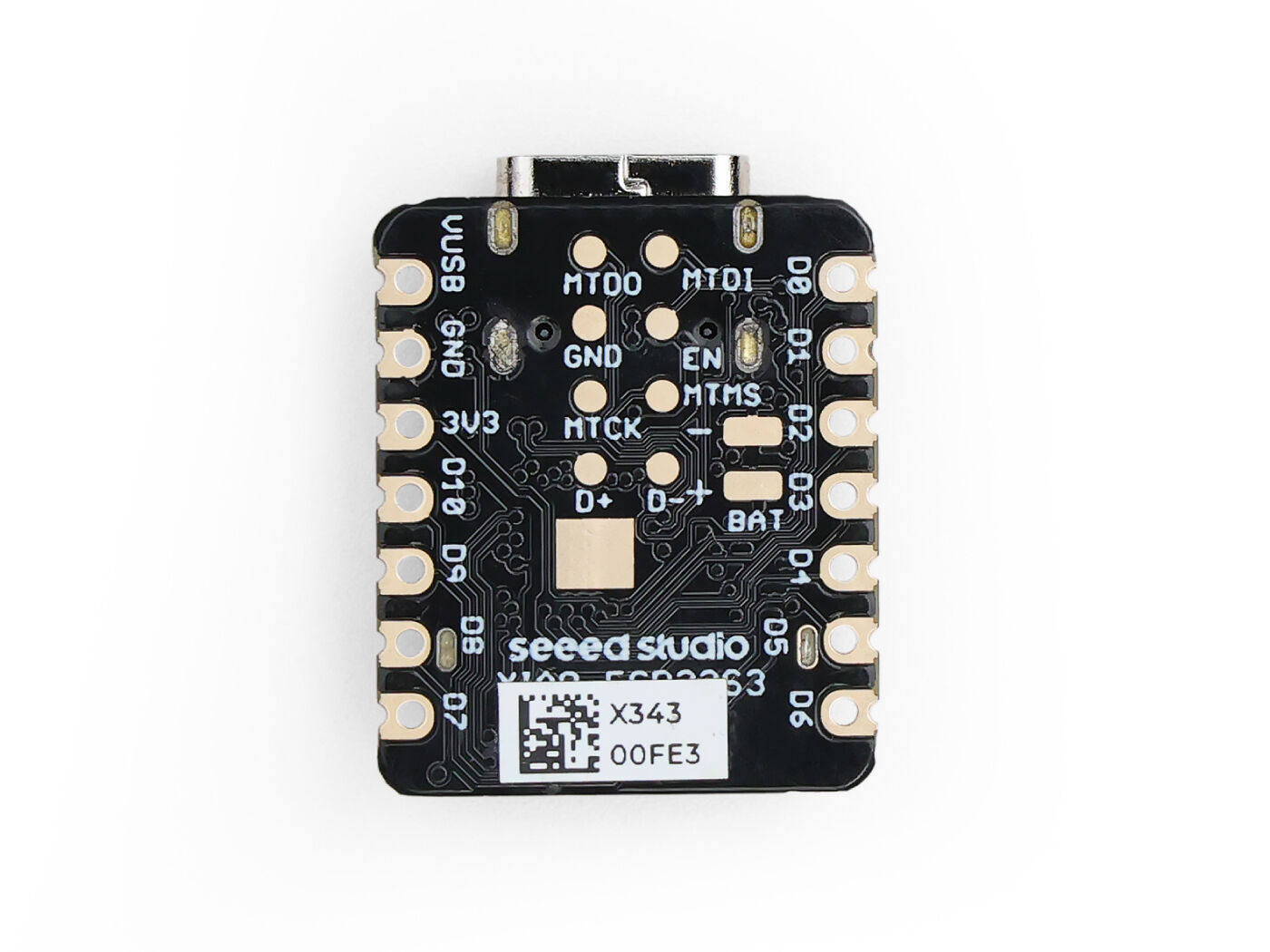 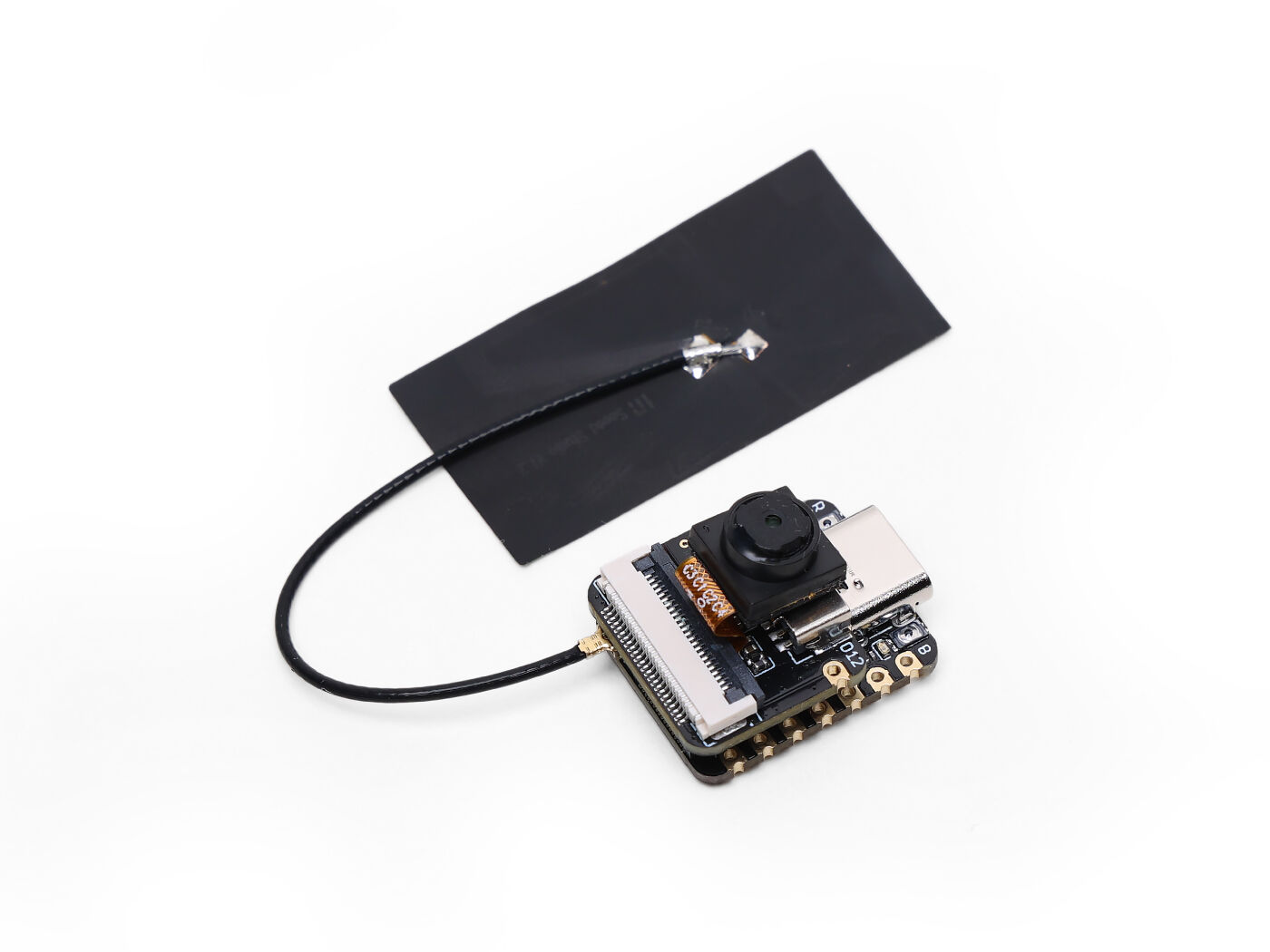 USD$13.99
Here’s another dev board…
(LilyGO is another Shenzhen-based company)
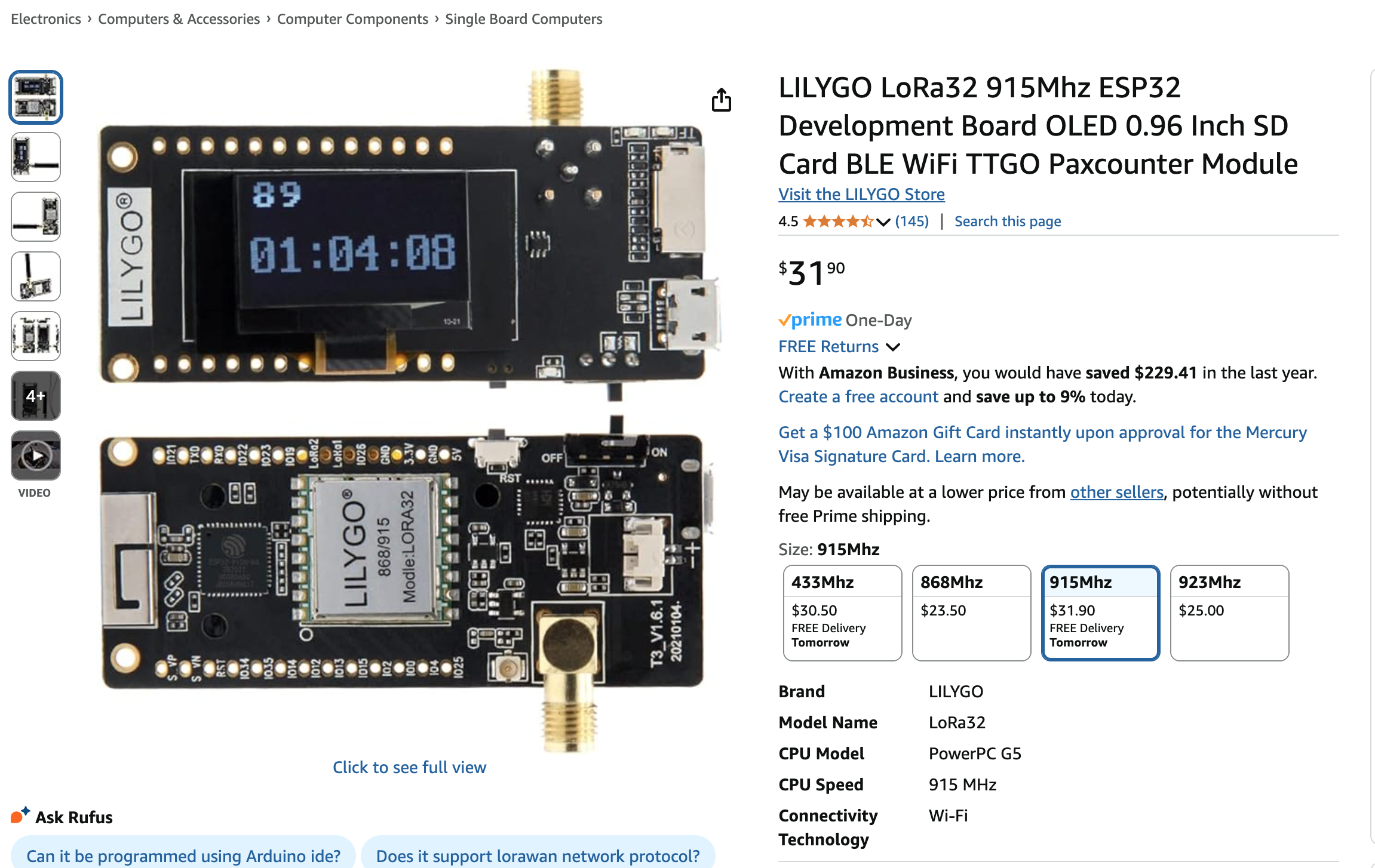 Any questions?
Live meetup?